Amsterdam Modeling SuiteAccelerating Chemistry & Materials Research
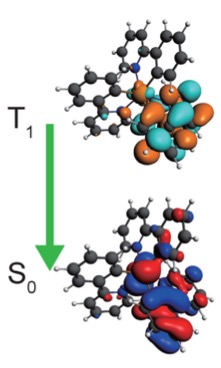 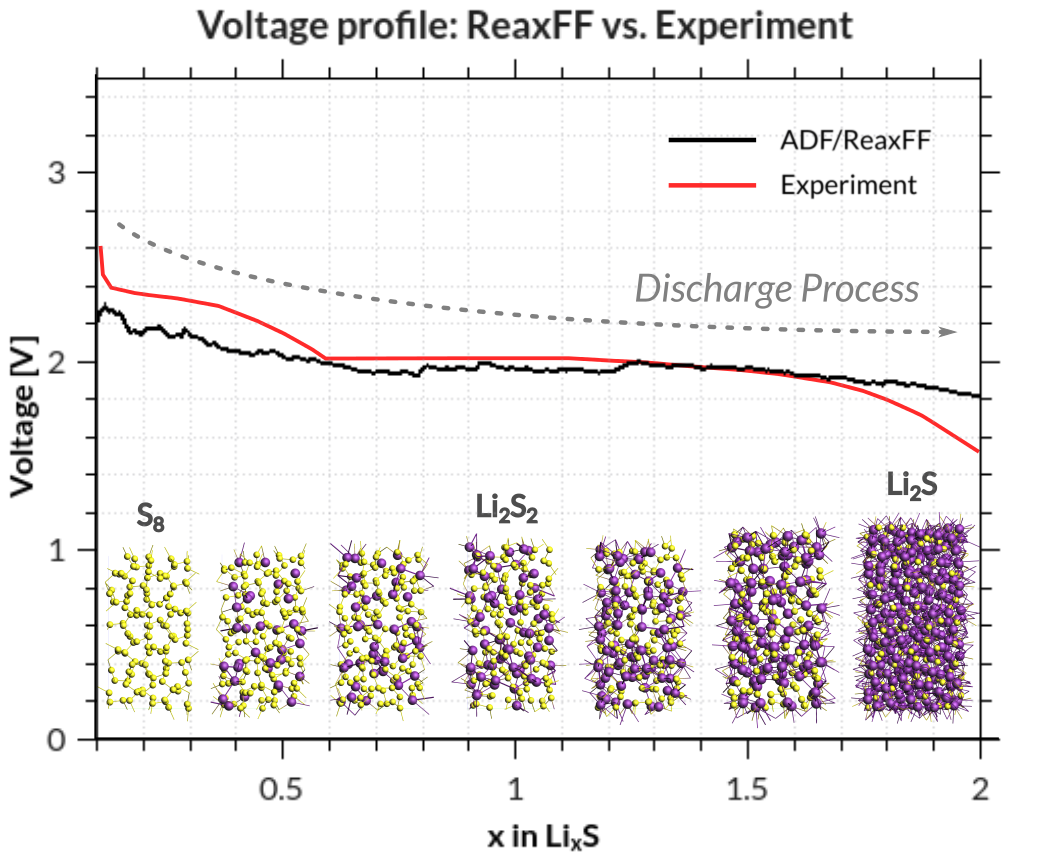 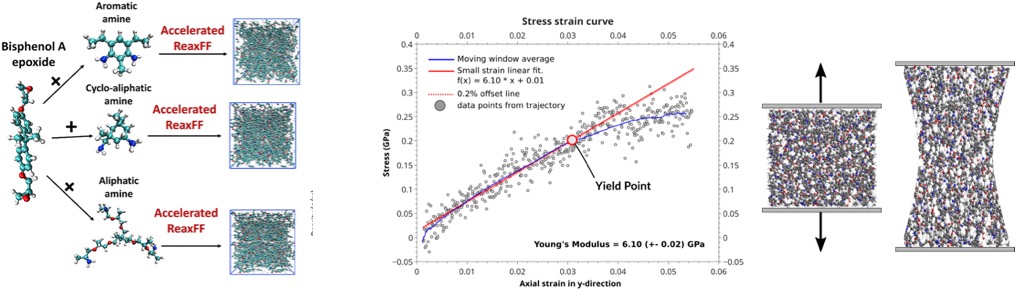 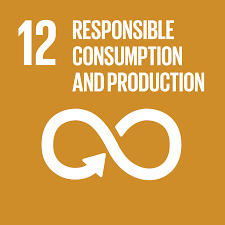 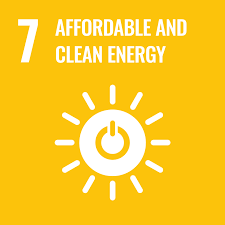 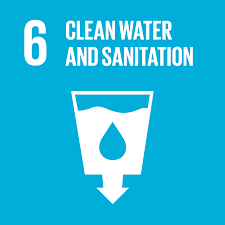 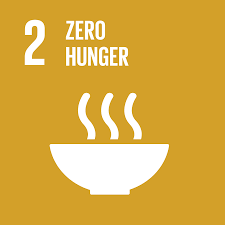 Fedor Goumans, Chief Customer Officer, goumans@scm.com
Seminar / workshop with T&J, Seoul, 19 October 2023    www.scm.com/Korea23
[Speaker Notes: None of you needs further convincing that we need new, better-performing materials to help tackle our societal challenges, in particular related to food, water, and energy. We need new materials and processes to capture and store energy, to desalinate and clean water, to more efficiently and sustainably produce food, and to recycle plastics and precious metals. And we need those new materials & processes quickly.
 
I’m Fedor Goumans, Chief Customer Officer with Software for Chemistry and Materials. I will talk to you about our ongoing efforts in developing atomistic methods to understand and predict molecules, materials, and processes; where we envision accelerating them through artificial intellegence; why linking to the macro-scale is important, and in general an wholistic view of where amalgation of existing and emerging digitial technologies  can help accelerate new materials discovery.]
Program
Motivation, history, background SCM & intro Amsterdam Modeling Suite

Parametrization of ReaxFF and DFTB with ParAMS

Modeling OLED materials
accurate ionization potentials, electron affinities, and UV/VIS with GW+BSE
multiscale device-level modeling

Modeling battery materials
Redox potentials with DFTB, ADF & COSMO-RS
Diffusion barriers with the new M3GNet universal ML potential

Reaction discovery tools

Other new and upcoming developments in AMS 
Active learning (on-the-fly ML potentials)

Files, slides, available to download from: www.scm.com/Korea23
New materials discovery too slow
8-19 years to develop materials solutions in new markets
80-85% R&D programs fail
>50% R&D spending only incremental improvement
Catch 22: slow discovery  few new materials
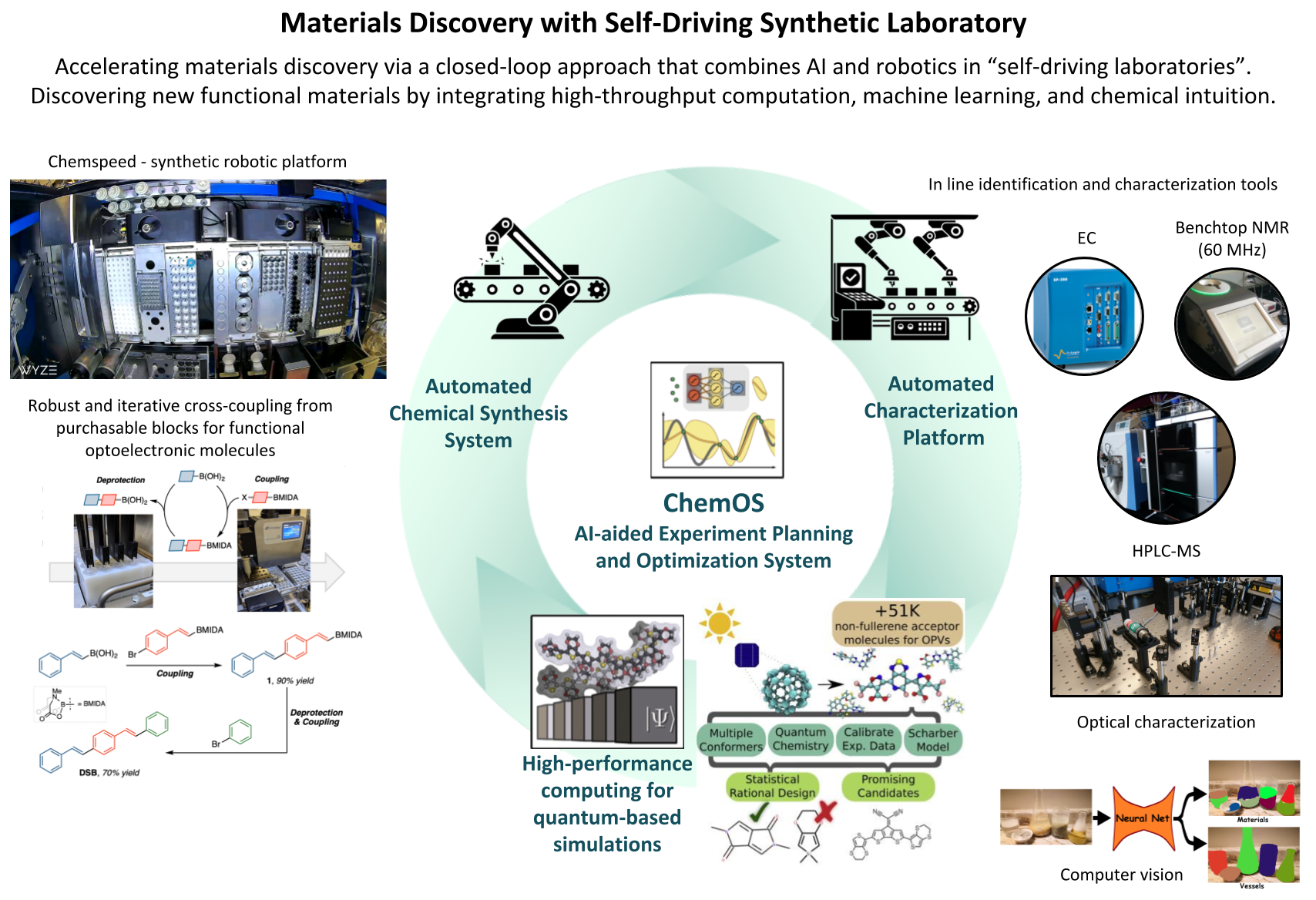 https://www.mckinsey.com/industries/chemicals/our-insights/chemical-innovation-an-investment-for-the-ages
Simulations -> predict new materials
Robots -> make new materials
AI -> improve simulations and DOE
the Matter Lab - Aspuru-Guzik
[Speaker Notes: As you’ve heard, traditional R&D for new materials is too slow. It takes some dozen years to develop materials solutions in new markets, because most programs fail, and if they succeed, more often than not, only lead to incremental improvement. The Catch-22 is that since so little new materials are being discovered, only very few new materials are being made. To break this status quo, simulations can help navigate through material space and predict the most promising new materials which can then be made and tested.
This really comes to fruition if we can make a continuous upward cycle by incorporating robots to make and test the predict materials, and ideally improve the speed and quality of predictions by including AI full circle.]
Bottom up Property Prediction
Properties are determined at the atomistic level => predict, understand & improve through modeling
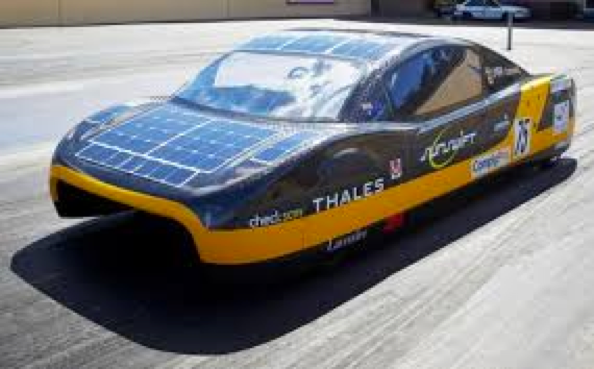 Batteries: fast recharge, high capacity
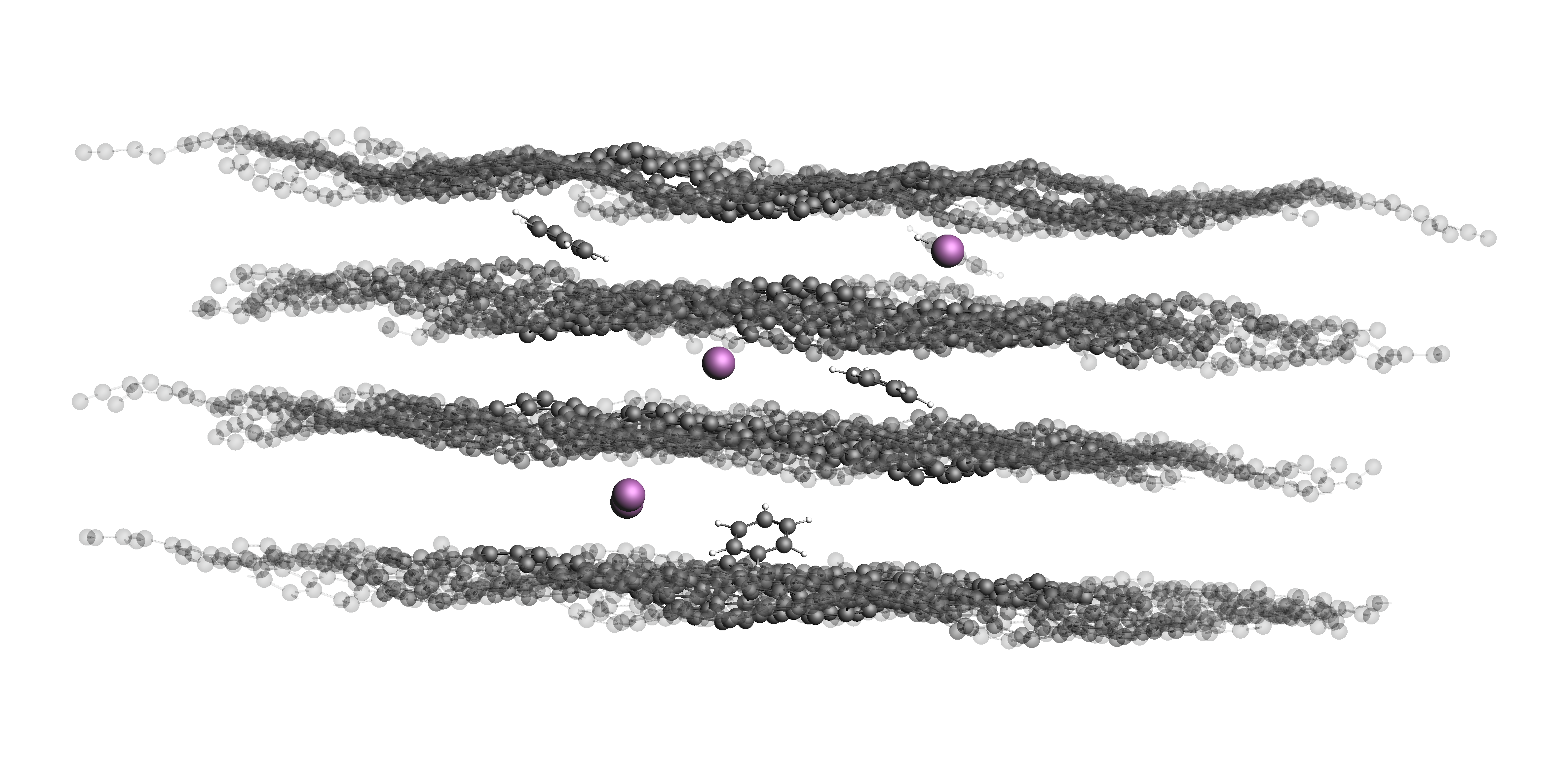 Chassis: light & durable, coating
Glass: optical properties, electronics
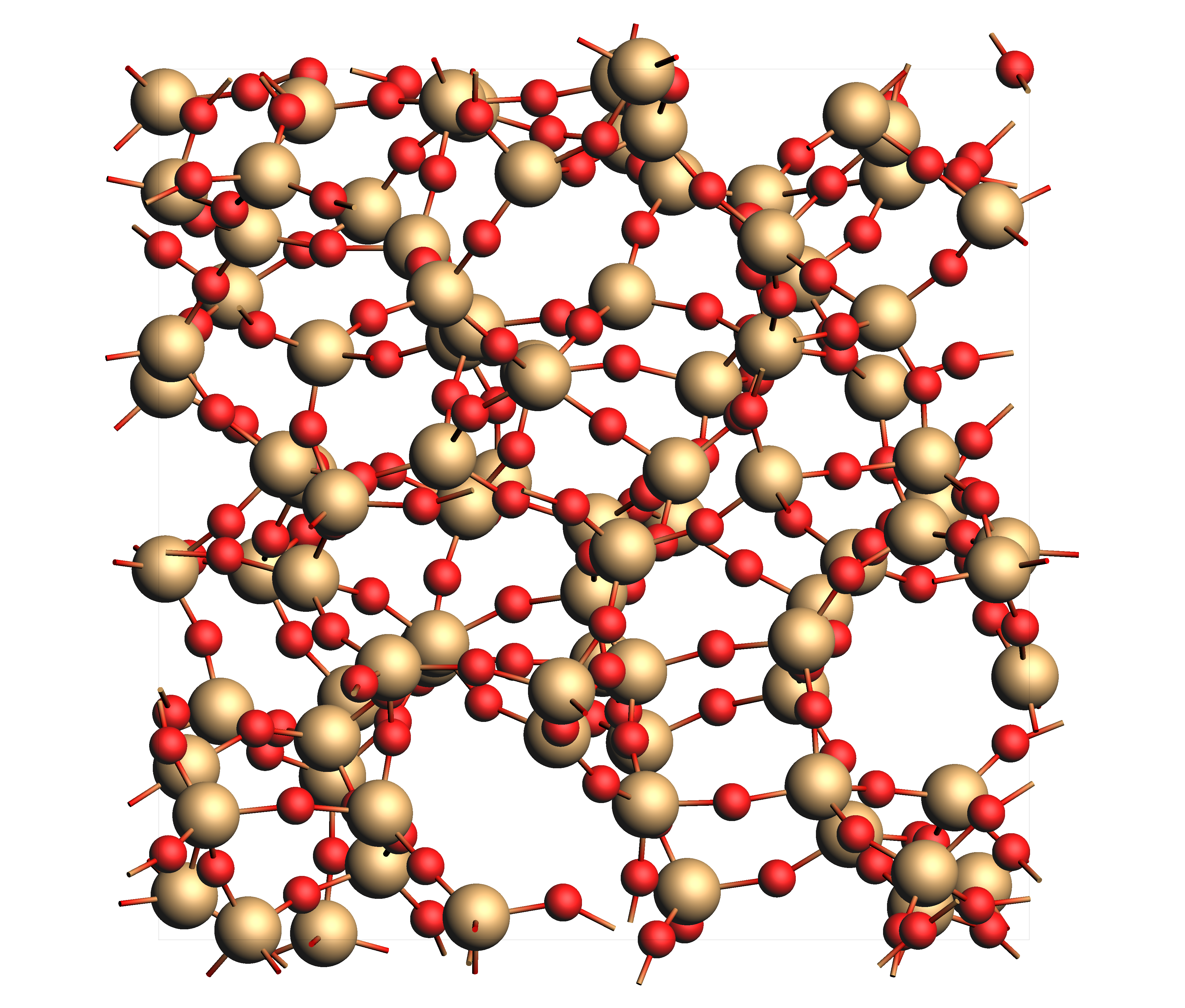 Tires: Reduce wear &friction
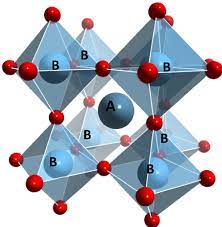 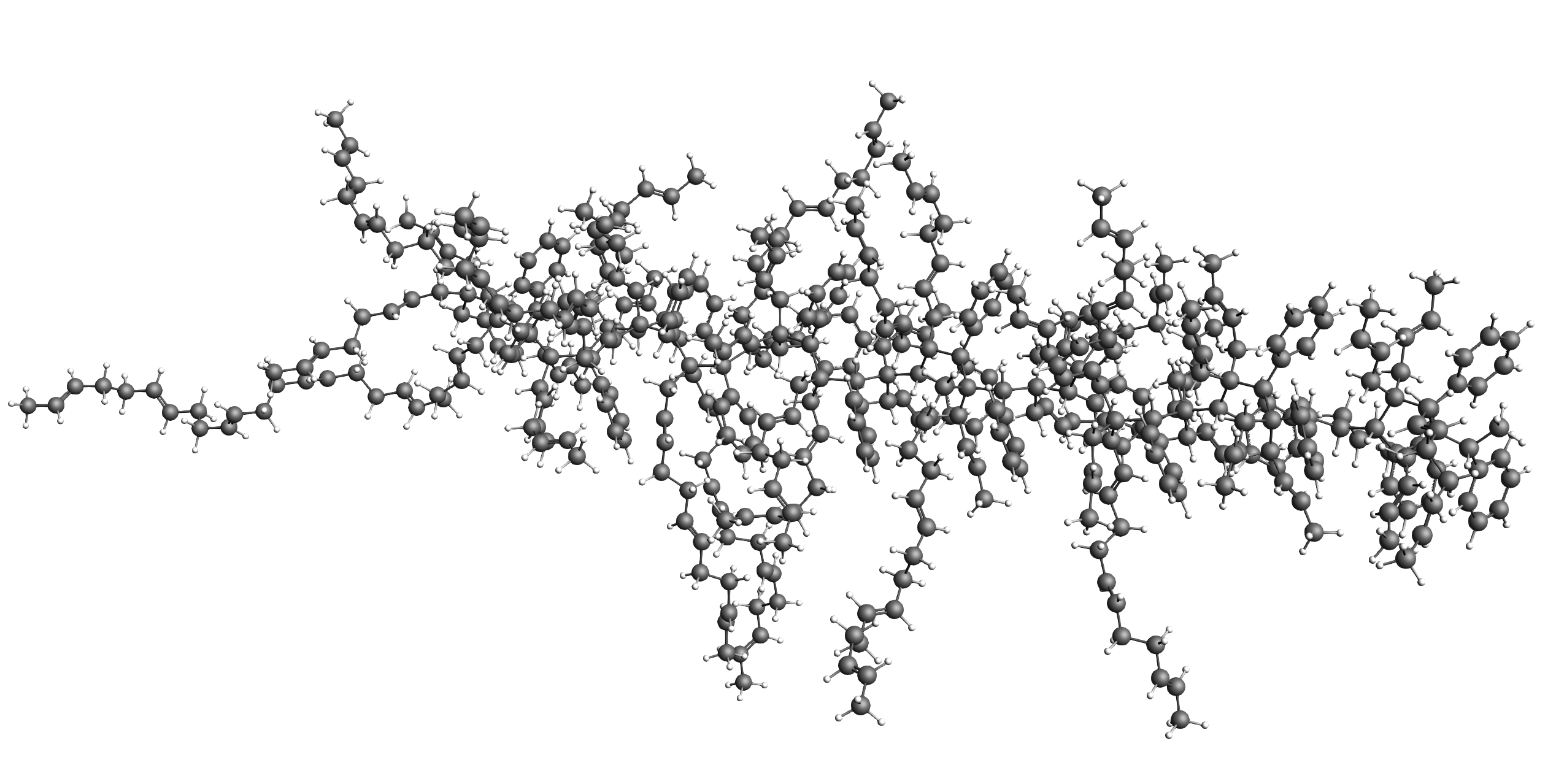 Solar cells: long lifetime & high efficiency
[Speaker Notes: Ultimately, the property of any material is dictated by what’s happening at the atomistic level, including the materials’ behavior in, say, a battery or a chemical reactor. So while through atomistic simulations you can more quickly select individual molecules or materials with the desired properties, however, one should take into account how it interacts in the grand scheme of things, in which what I’ll call the device level for now. 
While we can model all we want, eventually the only real test if the device made out of the materials works as intended. We can and should use that as feedback for improved atomistic and multi-scale modeling.]
Background: SCM, ADF & AMS
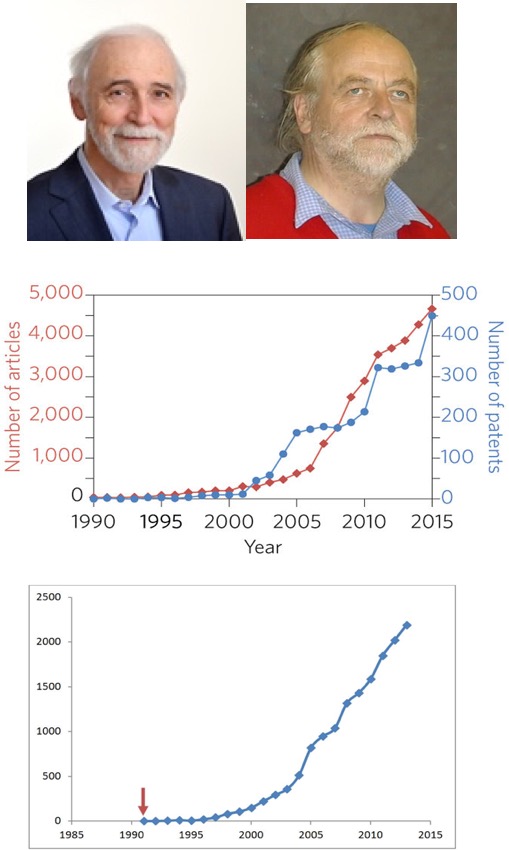 ADF: first DFT code to understand chemistry (1970s) 
          Baerends@VU (>’73), Ziegler@Calgary(+) (>’75)

1980s: support from Mitsui, Shell, Akzo, Unilever 

SCM: Spin-off company 1995

2010s: DFTB, ReaxFF, COSMO-RS (Albemarle, DSM)

2019: Multi-scale: ReaxPro (BASF, Dow, Shell, JM)

29 people (21 senior PhD’s) + 2 EU fellows

Many academic collaborators & EU networks

SCM: development, debug, port, optimize, & support
articles &patents in materials science with
“density functional theory”, Nat. Mat. 4619
Papers with 
“DFT and Chemistry”
The SCM team in Amsterdam
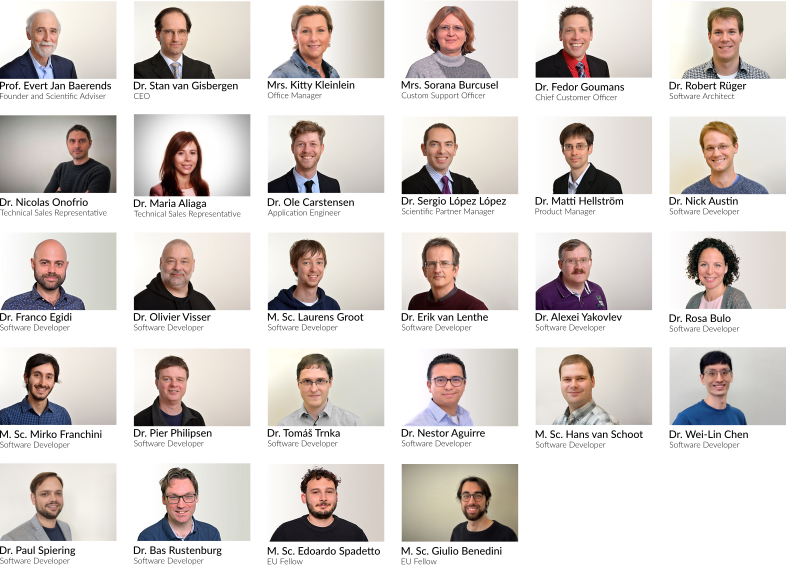 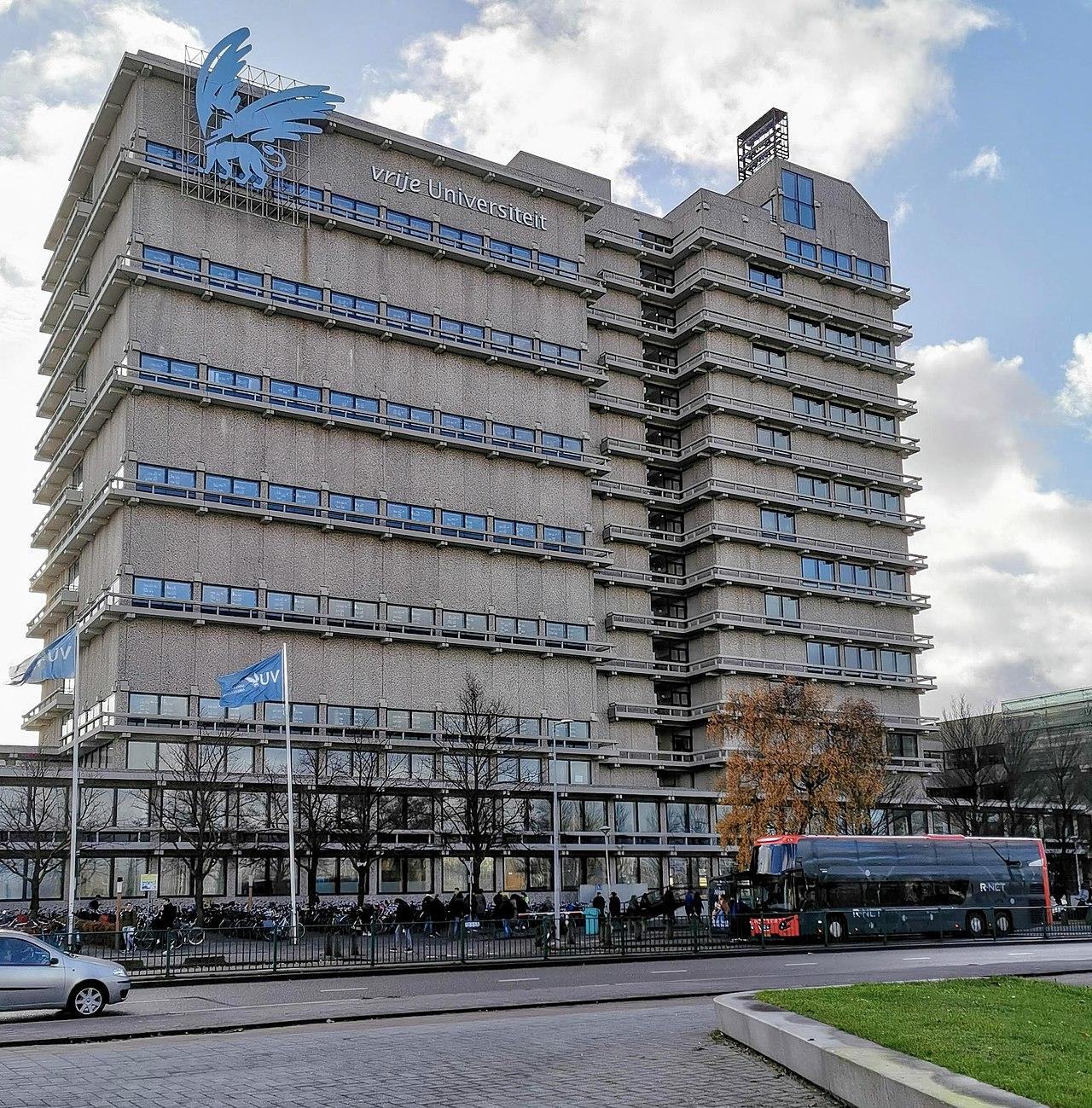 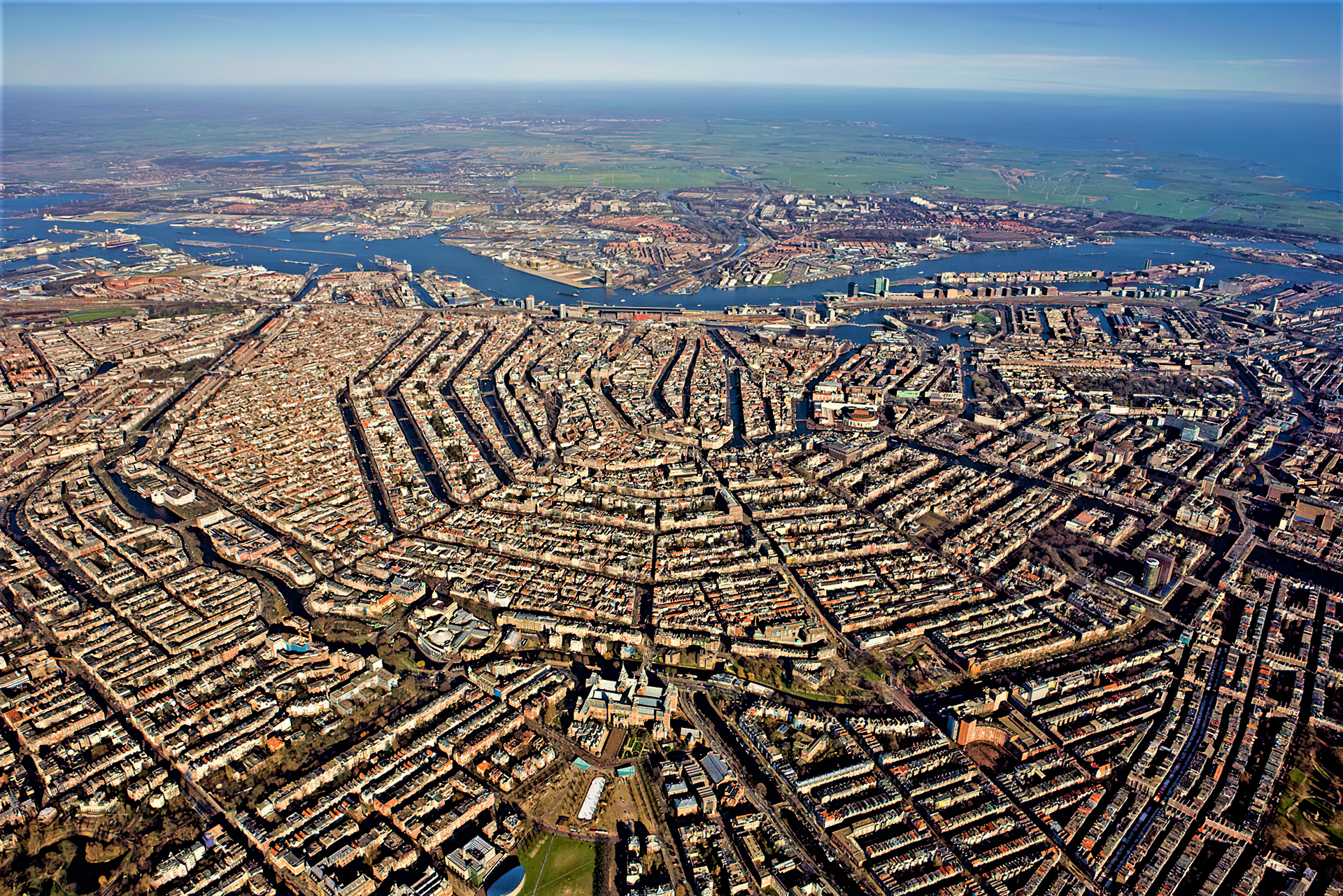 [Speaker Notes: Strong points AMS: DFT, semi-empirical and reactive FF in 1 Suite, with 1 integrated GUI, (python) scripting tools]
Amsterdam Modeling Suite
ADF: powerful molecular DFT 
Reactivity, spectroscopy
Spectroscopy: NMR, EPR, VCD, UV, XAS

BAND: periodic DFT
(2D) Materials, spectroscopy, analysis
Interface with QE, VASP

DFTB, MOPAC: fast electronic structure

ReaxFF: Reactive MD
Dynamics of large complicated systems

MLPotential, force fields
Several backends, ANI-2x, M3GNet

COSMO-RS: fluid thermodynamics
VLE, LLE, logP, solubility

AMSdriver: PES exploration, MD, MC
Hybrid: multi-layer, QM/MM, QM/QM’

Integrated GUI, python scripting 

ParAMS: parametrize ReaxFF & xTB
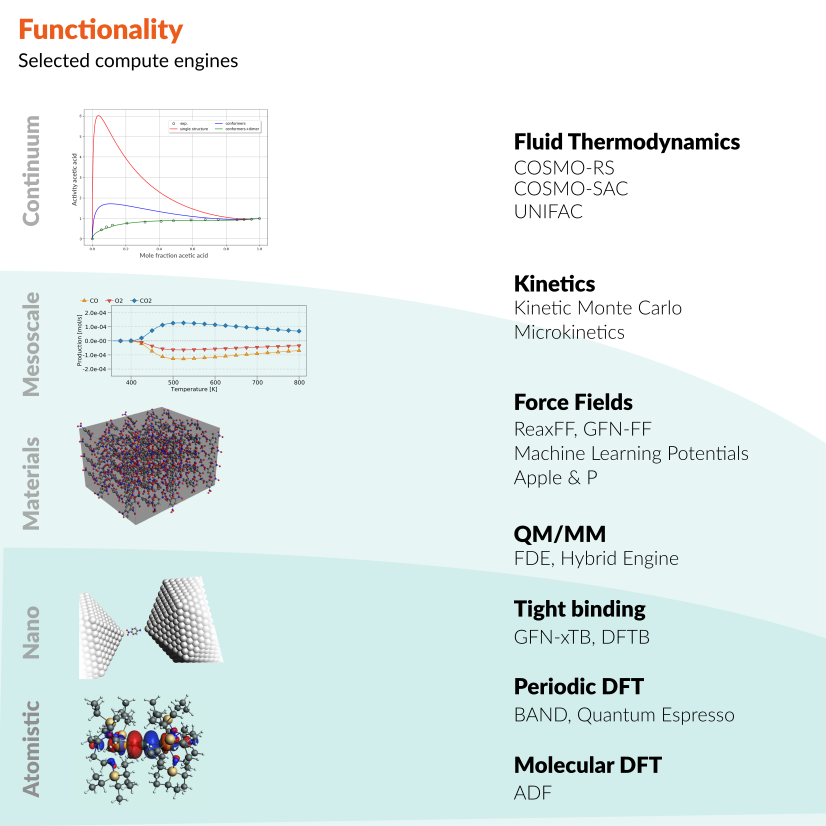 [Speaker Notes: Strong points AMS: DFT, semi-empirical and reactive FF in 1 Suite, with 1 integrated GUI, (python) scripting tools]
The graphical user interface (GUI)
Setup & analyze calculations
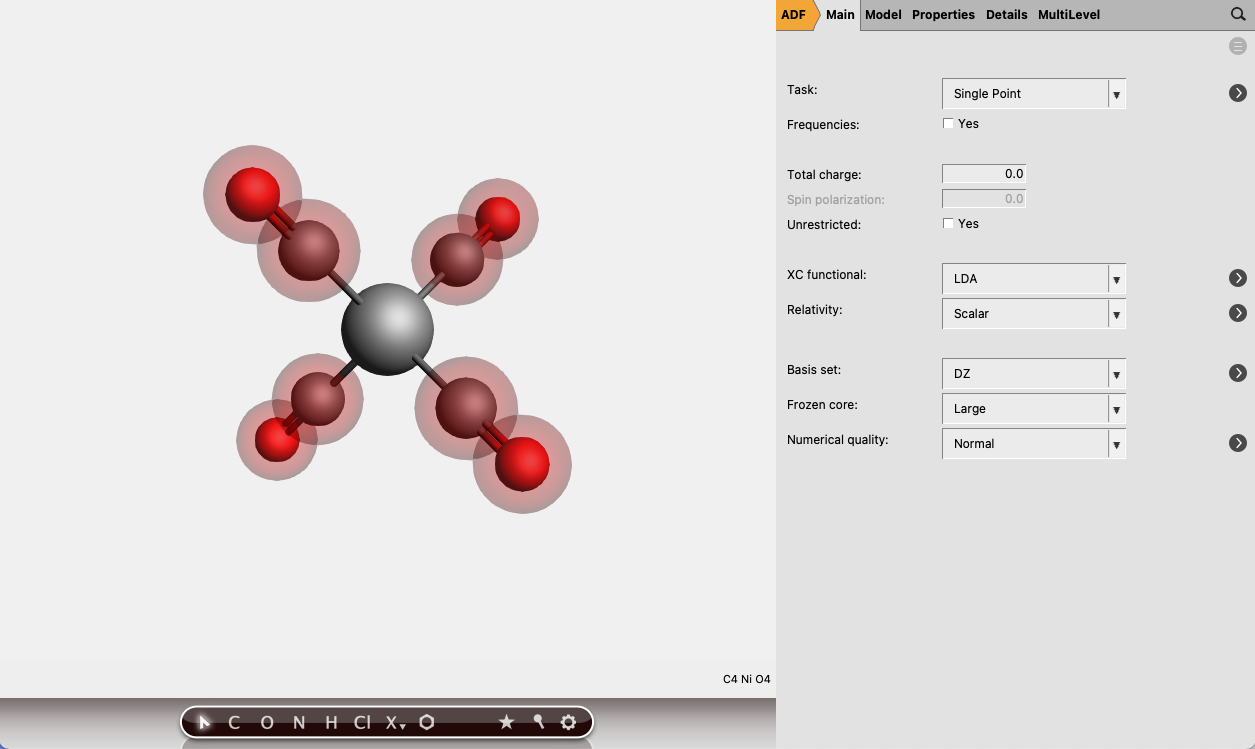 AMSjobs
manage jobs, locally or remotely
extract summaries
AMSinput 
build molecules, periodic systems, surfaces, polymers, etc.
import structures from many formats
AMSview, AMSlevels, AMSspectra, etc.
 analyze results
visualize trajectories, structures, transition states, orbital densities, DOS, band structure, spectra, etc.
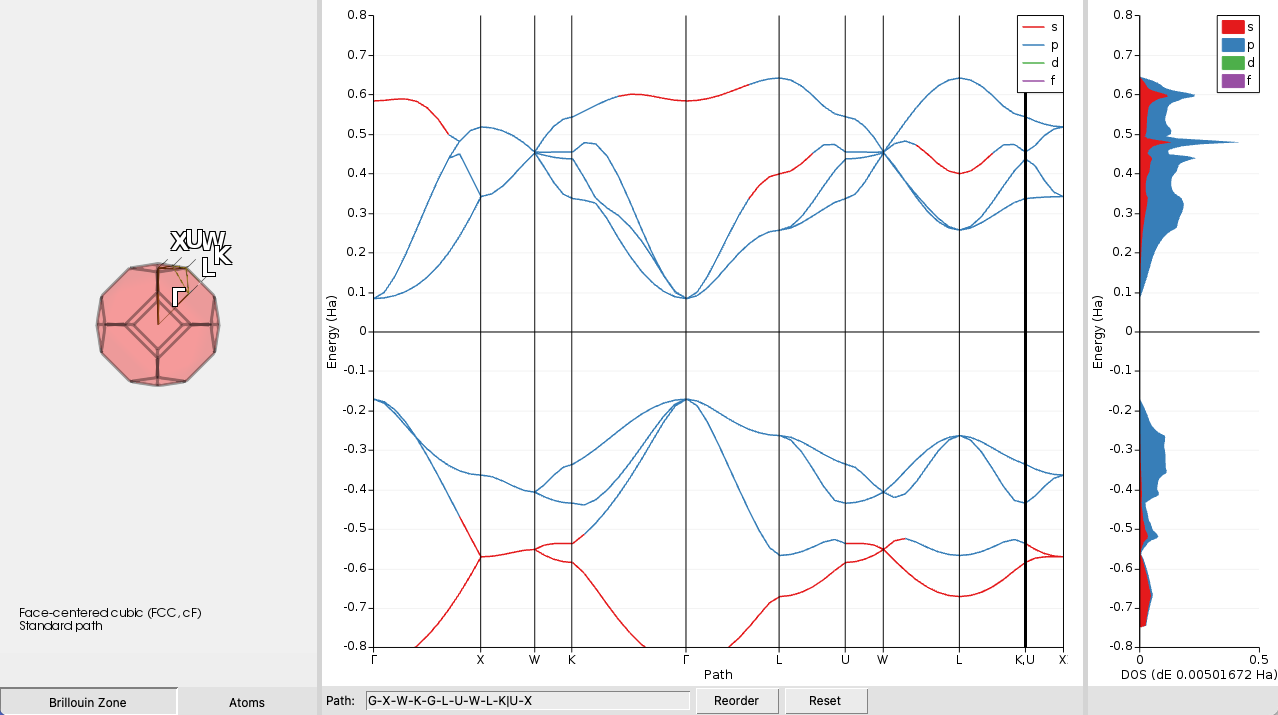 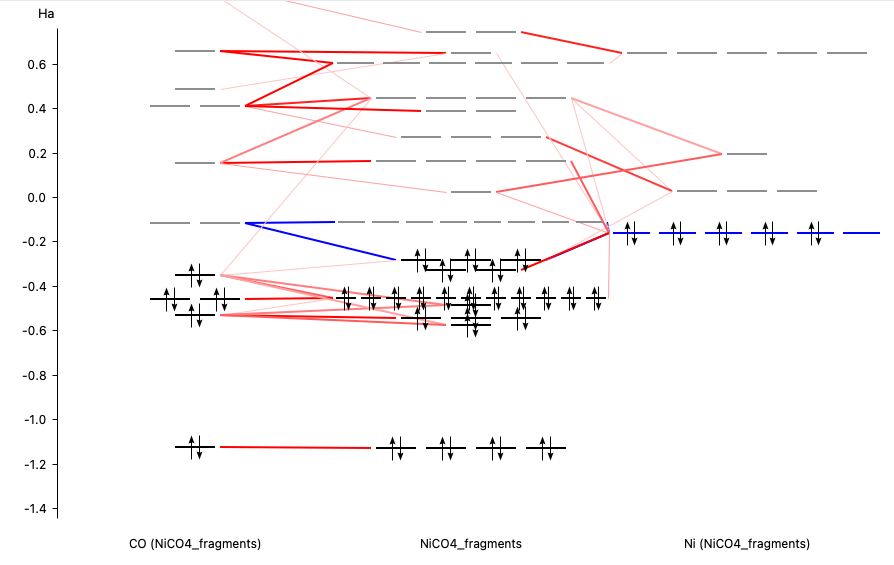 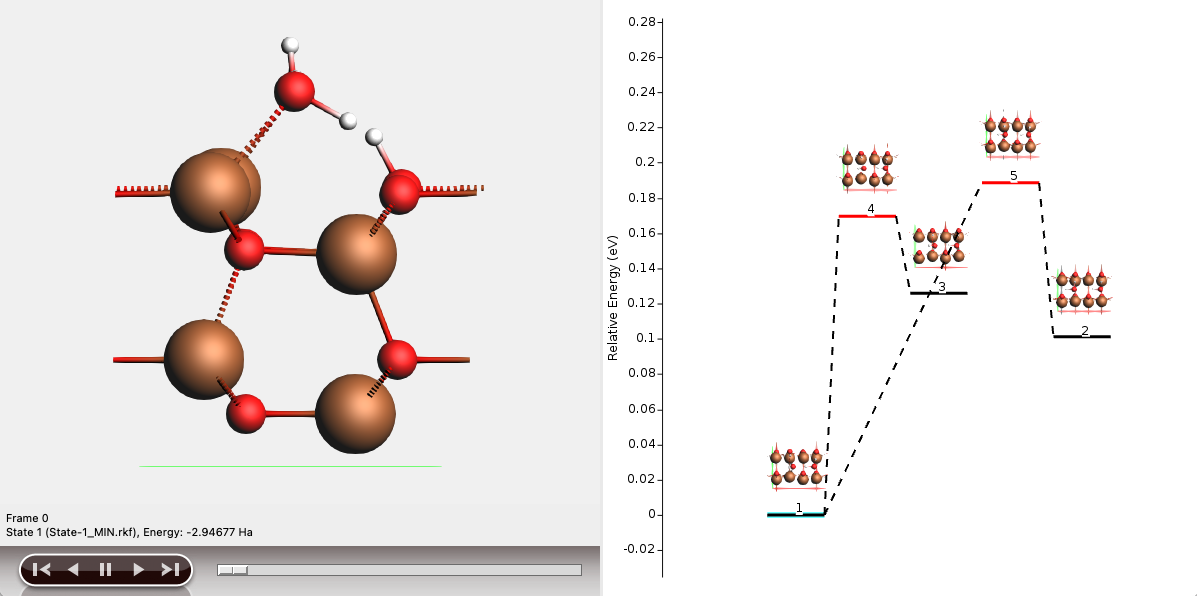 AMS driver: MD with ‘anything’
A unified driver to explore the Potential Energy Surface (PES)
Molecular dynamics
Frequencies & phonons
Stress & elastic tensors
Scan coordinates & constraints
Monte Carlo, etc.
Reaction discovery
Tasks
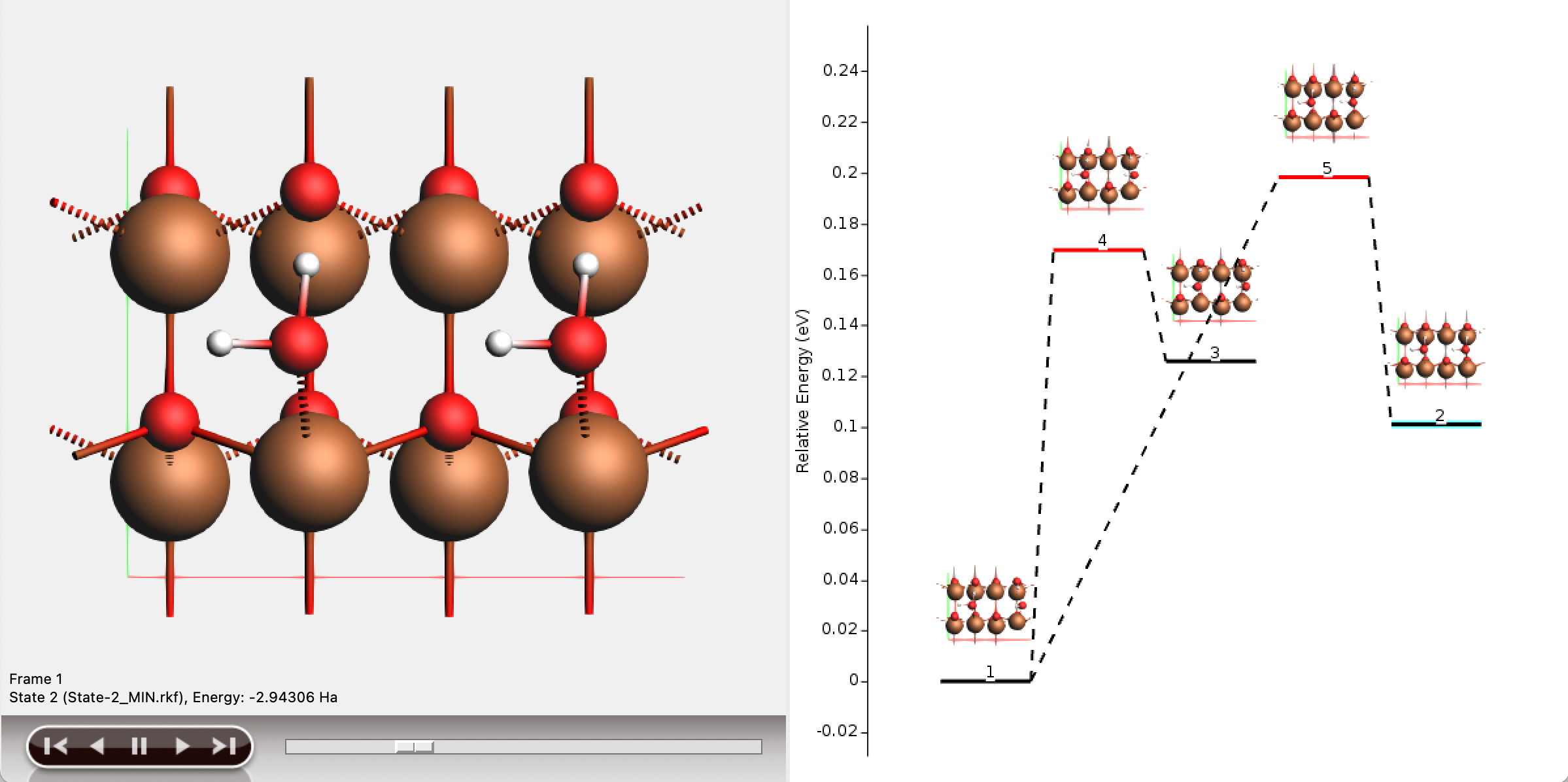 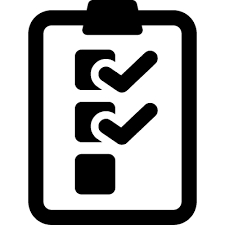 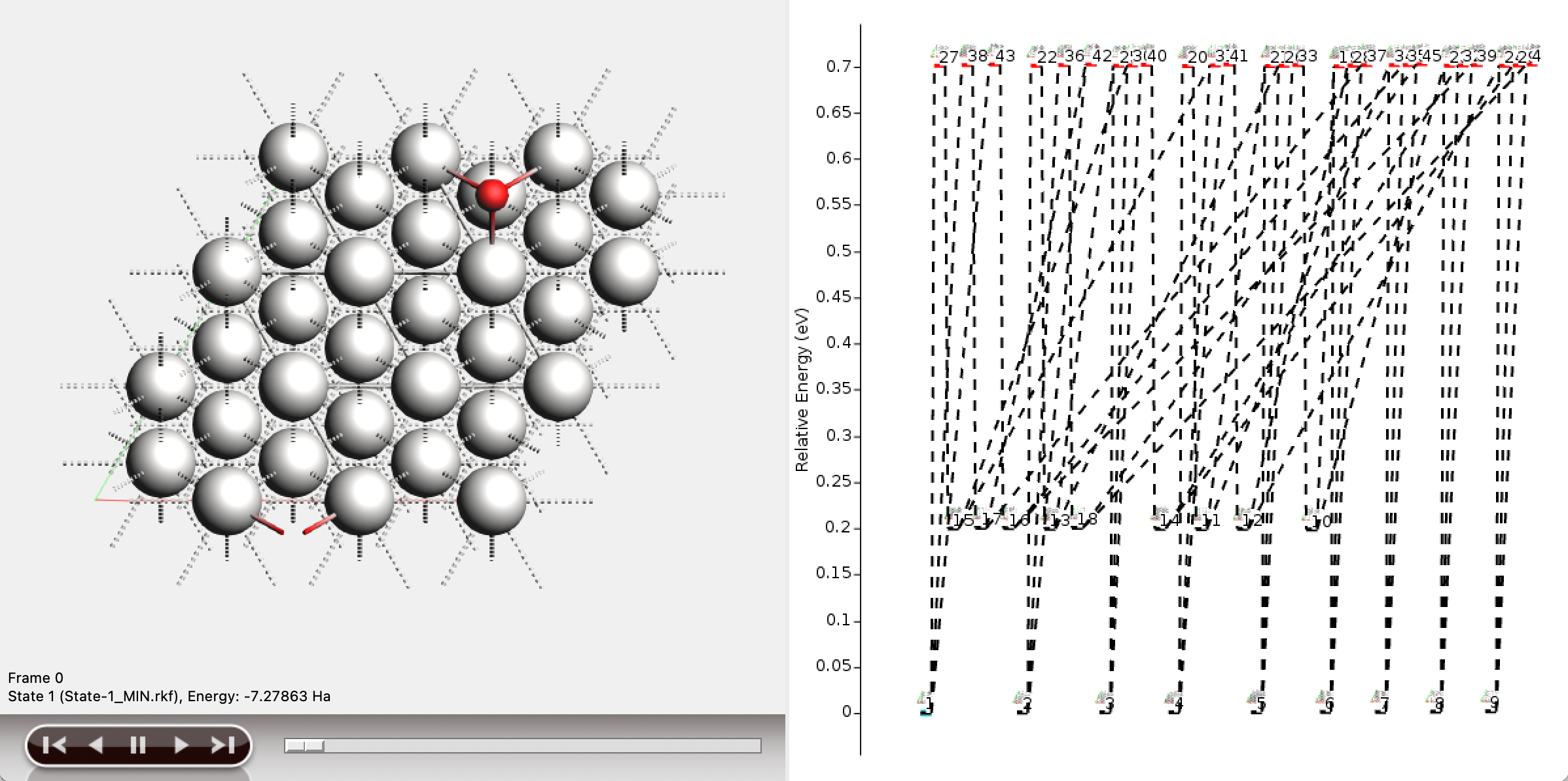 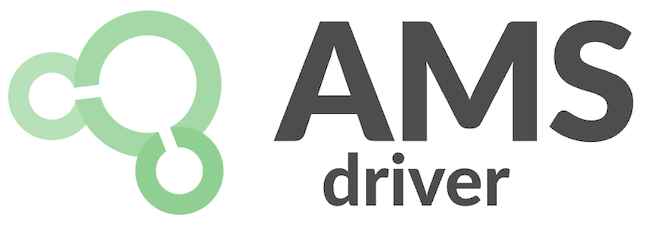 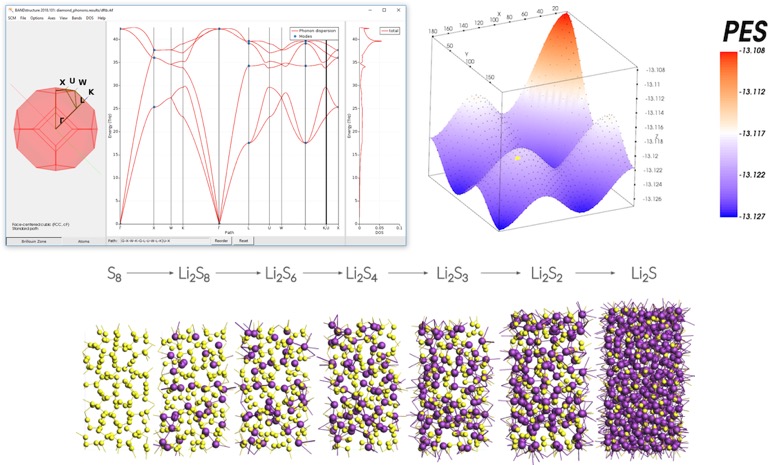 Engines
ADF
BAND
DFTB
ReaxFF
MLP, FF
External
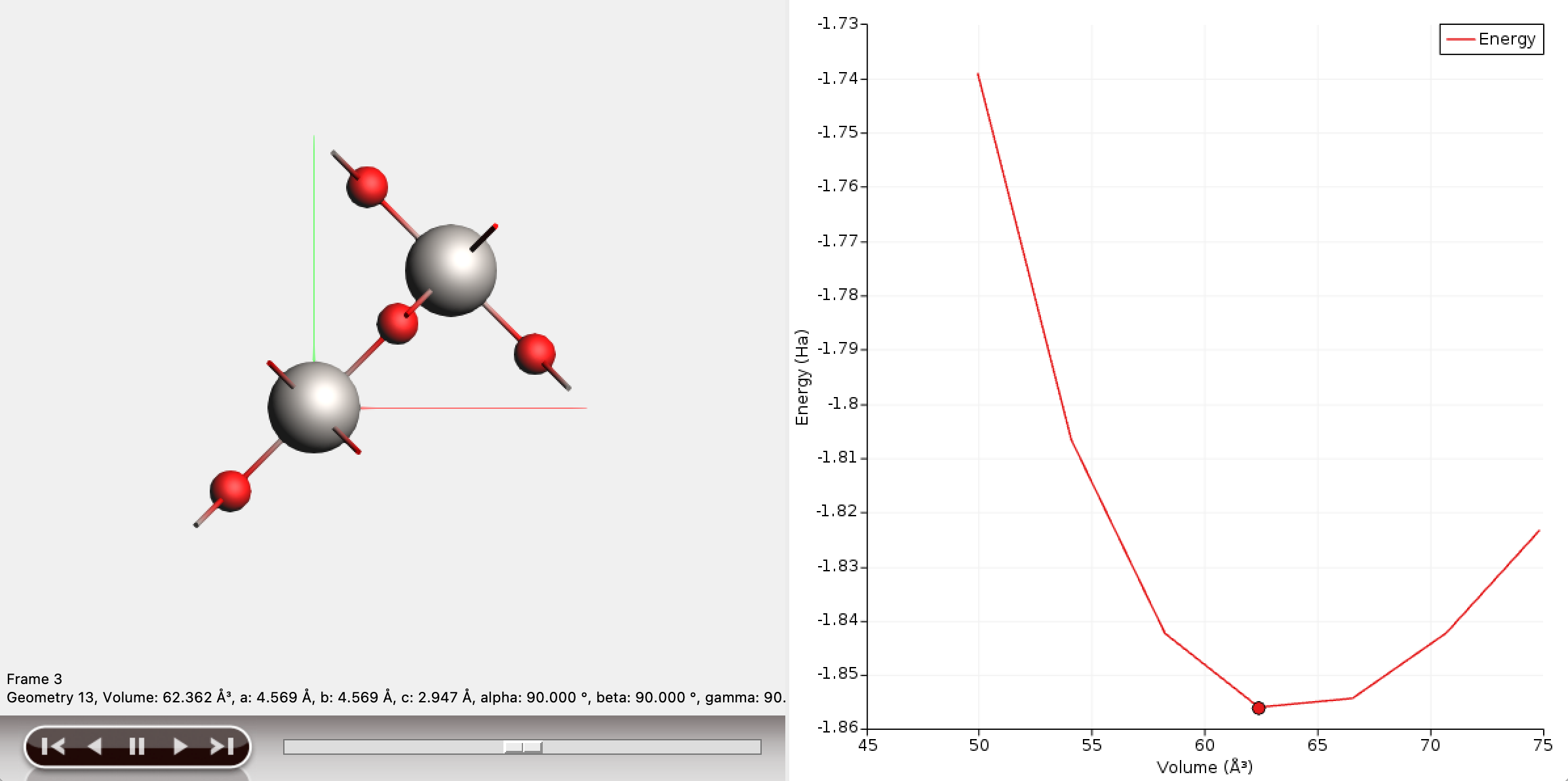 PLAMS: python scripting
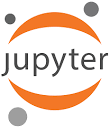 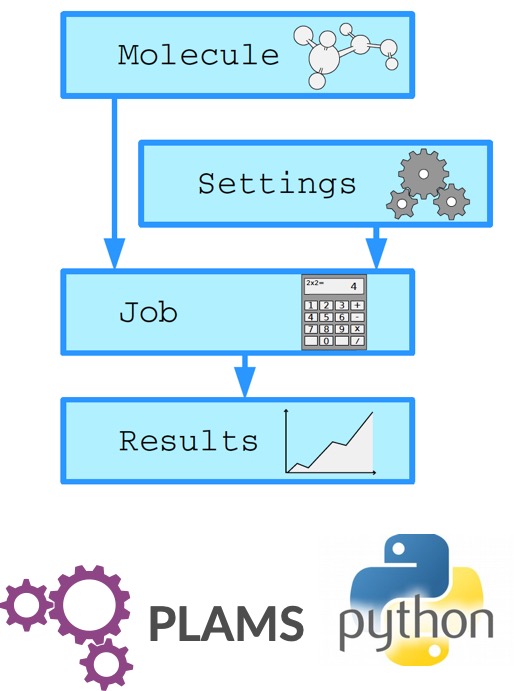 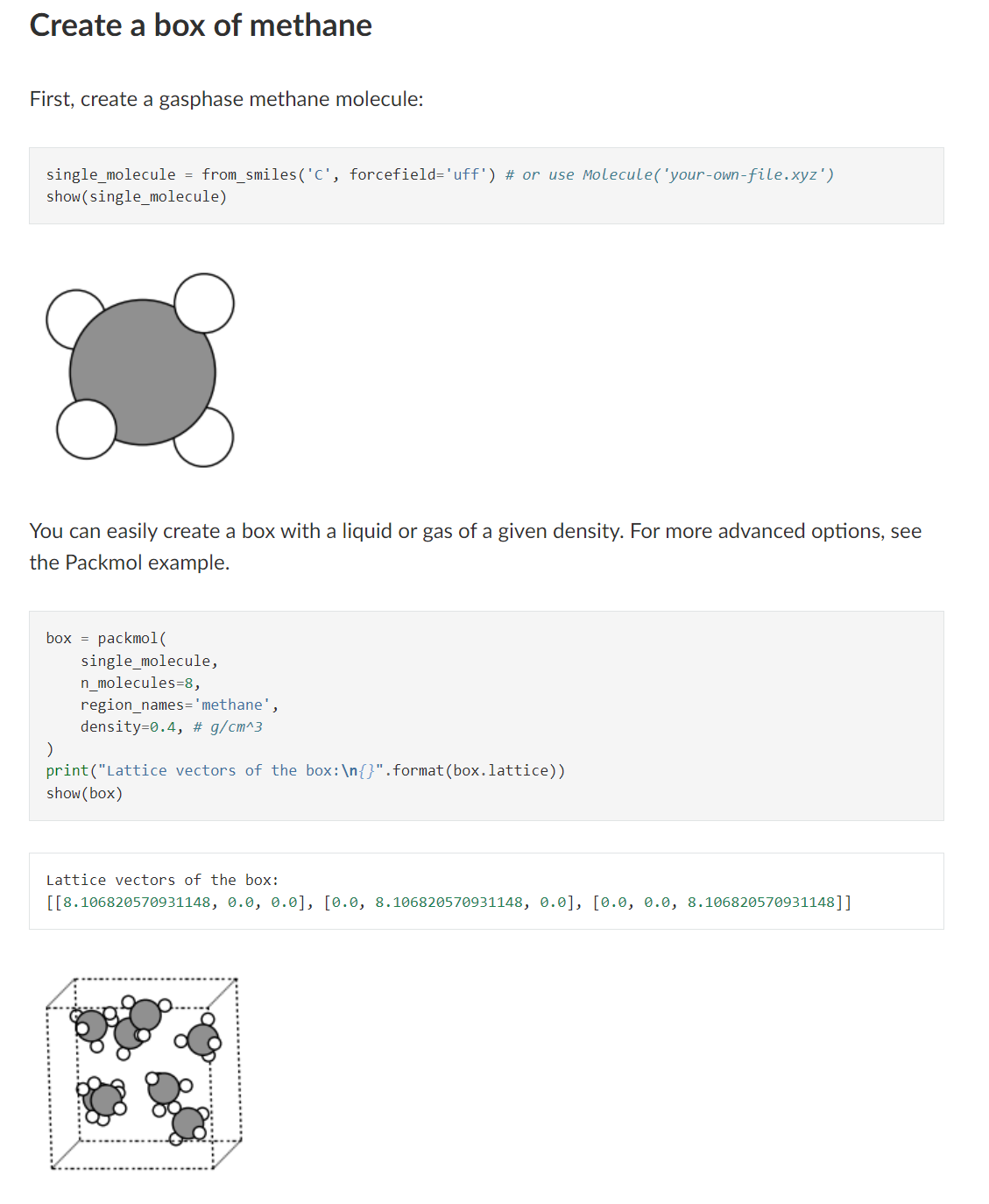 Links all modules + various tools
→ workflows & screening
→ (custom) post-processing
→ rapid prototyping
ADF: Molecular DFT
Strong & unique points

All-electron Slaters, H-Og

Relativity: ZORA (SR, SOC)

Spectroscopy
EPR, NMR, IR (VCD), UVVIS, XAS
qsGW+BSE
Phosphorescence

Bonding analysis: 
Fragment-based approach
ETS-NOCV, QTAIM, MO diagrams, NCI, ....
Transfer integrals (charge mobility)

Environments
Subsystem DFT (FDE), DIM/QM, QM/MM, QM/FQ, 3D-RISM, COSMO, SM12
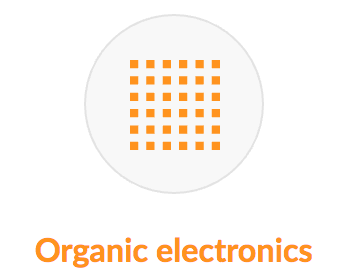 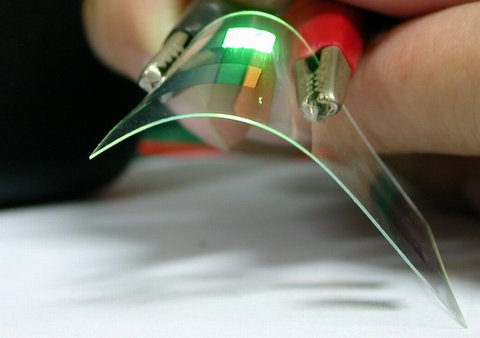 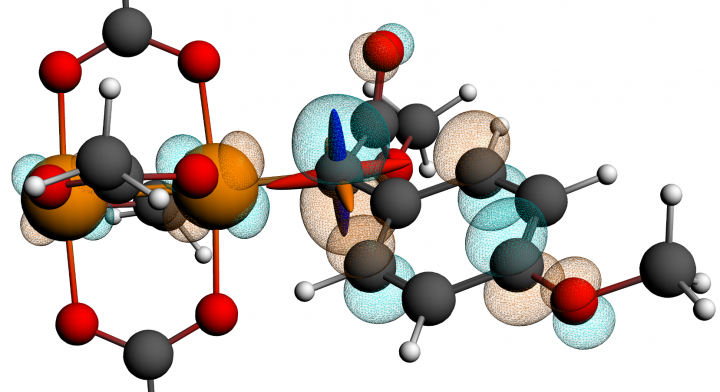 NMR calculations locate 13C di-Rh carbene 
catalyst intermediate, Science, 342, 351 (2013)
Periodic DFT: BAND vs Plane Waves
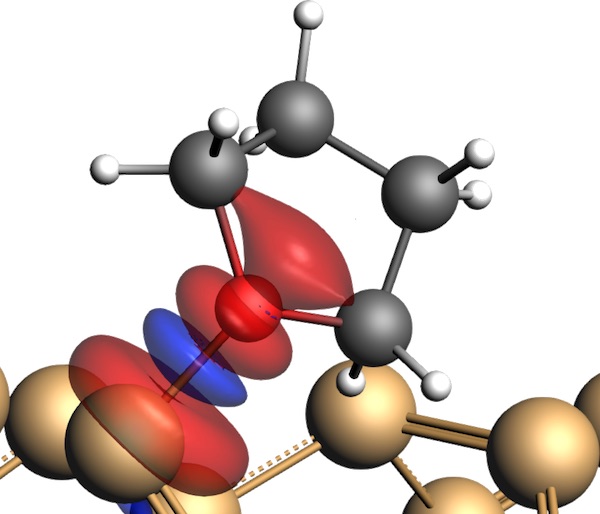 Atom centered basis functions, STO or NAO
Compare cluster with periodic
No pseudopotentials, all elements
Core spectroscopy (core holes)
Dielectric function, refractive index, susceptibility
Easy orbital analysis: pDOS, COOP, EDA
xc: r2SCAN, MN15-L, HSE06, GLLB-sc, D3(BJ), D4, DFT-1/2
Self-consistent NEGF: Gate & bias potential, spin transport

True 2D surfaces, 1D polymers
Catalysts: polarization, solvation
2D electronics (homogeneous E field) 
Easy access to Work function 
QM/MM and QM/QM’ for 2D

Integrated Graphical Interface: 
Easy set up & analysis
Switch: ADF, BAND & Quantum Espresso, VASP
periodic energy decomposition analysis (tutorial)
L. Pecher and R. Tonner 
WIREs CMS, (2018)
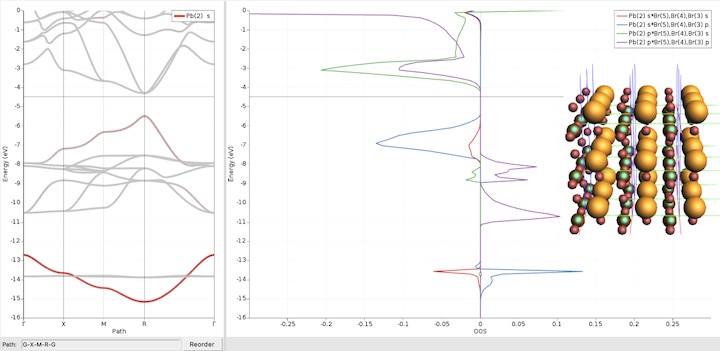 COOP in perovskites
(tutorial)
Goesten & Hoffmann 
JACS (2018)
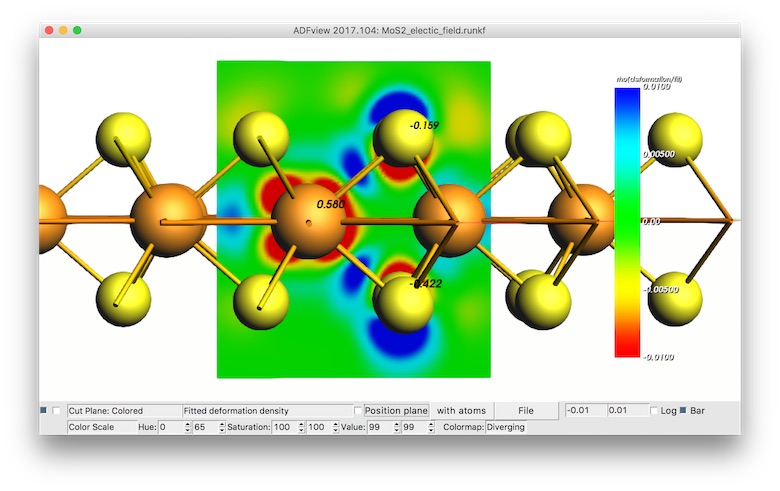 Polarizing 2D semiconductor (tutorial)
N. Zibouche et al. 
PCCP (2014)
DFTB: ‘fast DFT’ for molecules & periodic
Approximated DFT
Nearest neighbor & minimal basis
Tabulated elec & rep. parameters:
Grimme GFN-xTB (Z = 1-86)
QuasiNaNo & DFTB.org

Capabilities & Features
UV/VIS (fast!)
MOs, band structures, DOS

Through AMS
Geometries, frequencies, phonons
Stress tensors (optimize under p)
Advanced MD, PES scans
GCMC, molecule gun
Multi-layer, QM/MM, QM/QM’
Reparametrize xTB
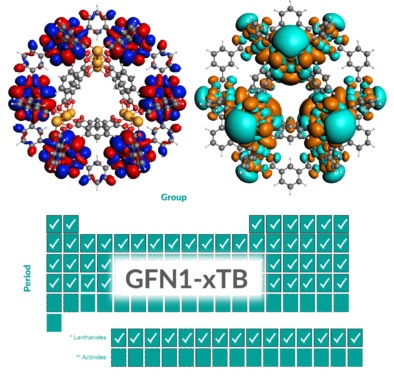 ReaxFF – reactive molecular dynamics
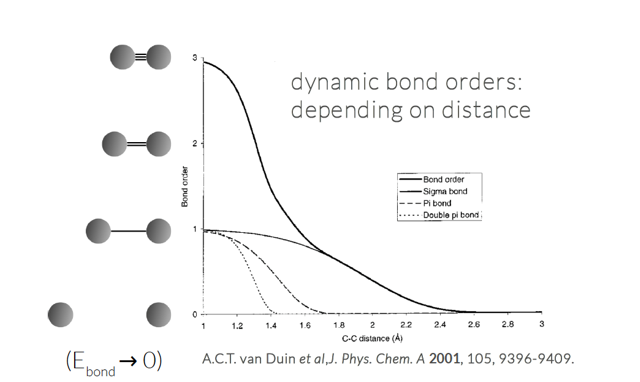 No discontinuities in energy or forces

No pre-defined reaction sites or types
Dynamic bond orders, charge equilibration
Only 1 atom type per element
300K                400K                500K
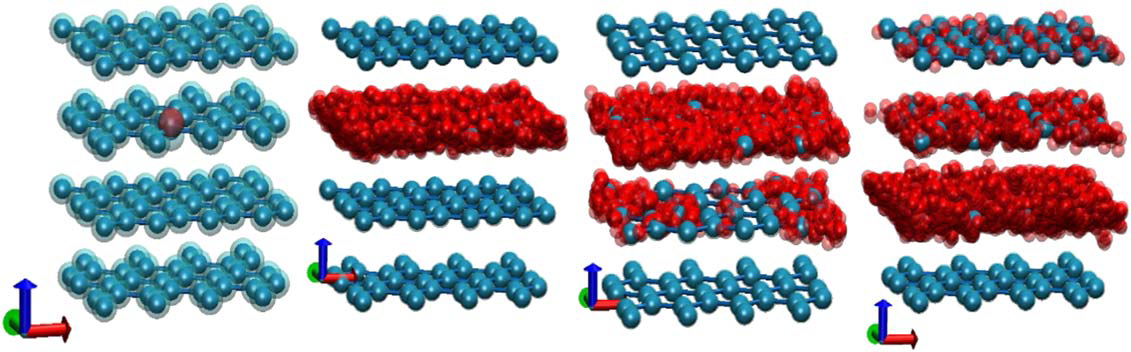 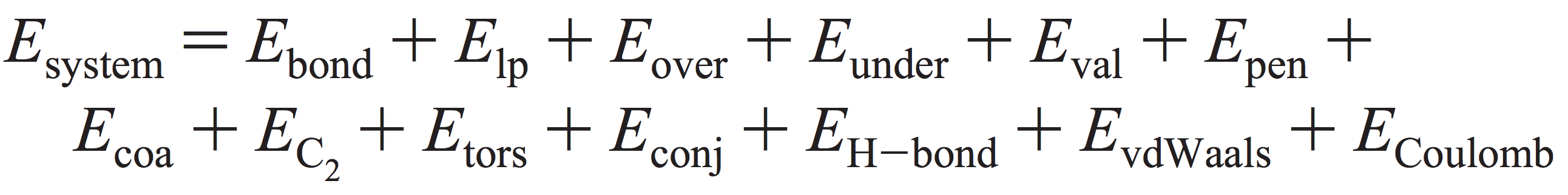 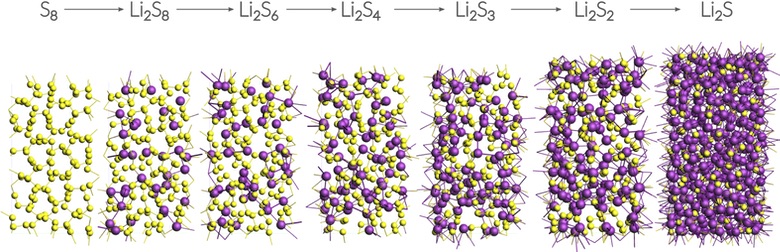 eReaxFF to study electron mobility & Li ion reduction, explicit electrons & electric field, J. Electrochem. Soc. 169 ,110540 (2022)
Li battery discharge:  J. Electrochem. Soc. 161, E3009 (2014); PCCP, 17, 3383 (2015), tutorial
)
General ReaxFF rules
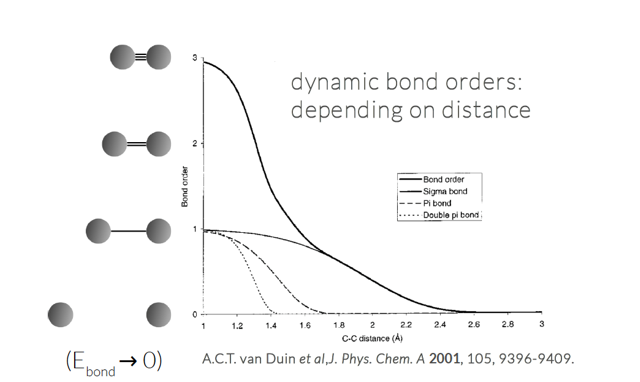 No discontinuities in energy or forces

No pre-defined reaction sites or types

Only 1 atom type per element
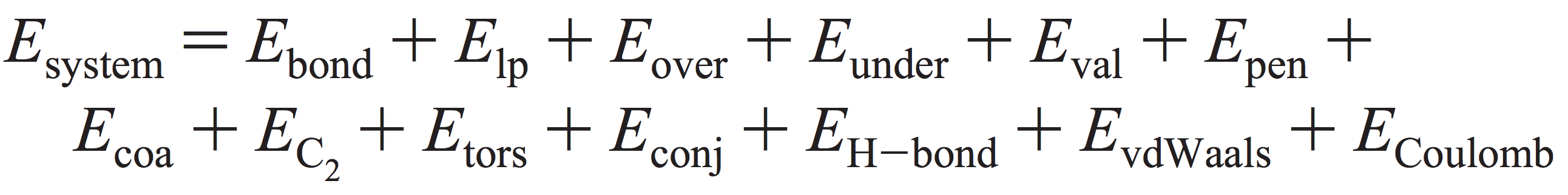 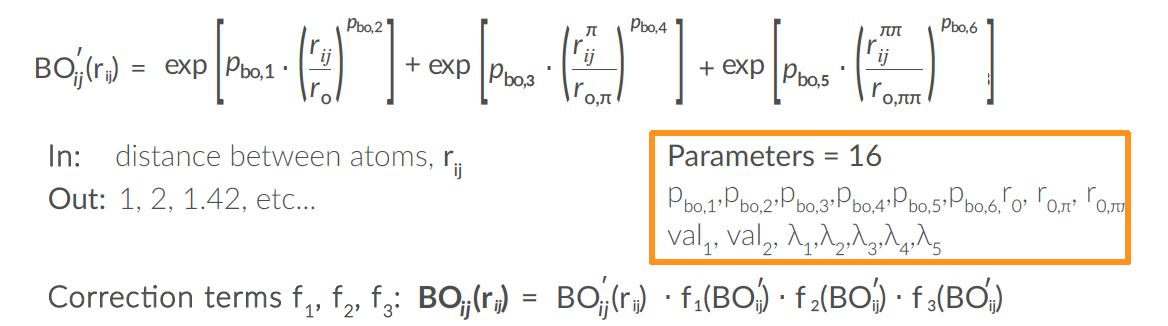 Review NPJ Comp. Materials (2016): 
The ReaxFF reactive force field: development, applications and future directions
[Speaker Notes: User should not have to pre-define reactive sites or reaction pathways; potential functions should be able to automatically handle coordination changes associated with reactions.

force field should be able to determine equilibrium bond lengths, valence angles etc. from chemical environment.]
Reactive MD  tools Amsterdam Modeling Suite
ChemTraYzer: Automated rates & pathways
New: Analyze surface reactions
T-NEMD, local T:
heat transport
Molecule gun: depositing molecules on surfaces
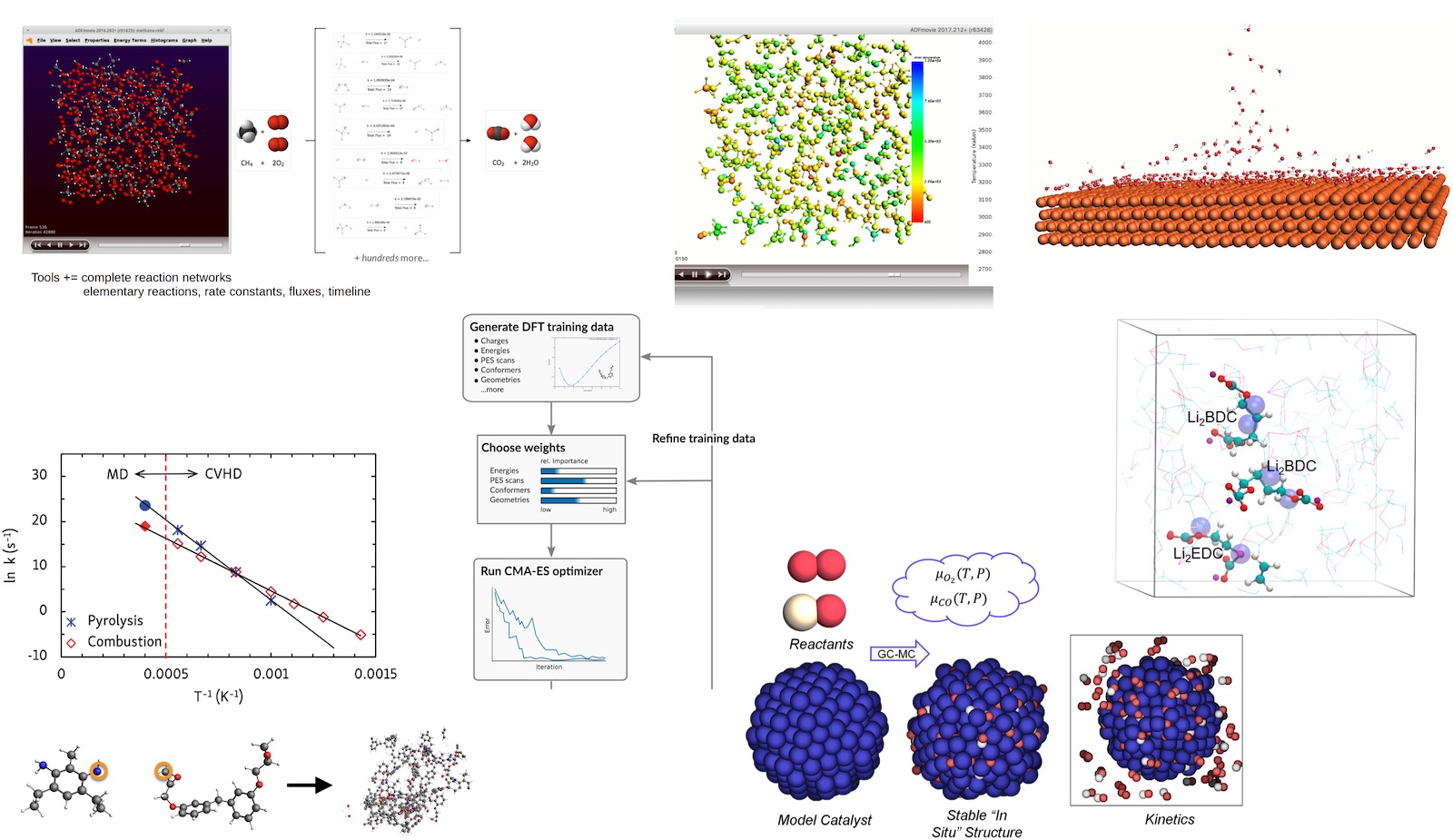 eReaxFF: include e-
fbMC, CVHD, PRD: speed up kinetics
ParAMS  - easy ReaxFF & DFTB (re)parameterization
GCMC: speed up thermo
bond boost 
build polymers
Machine Learning Potentials
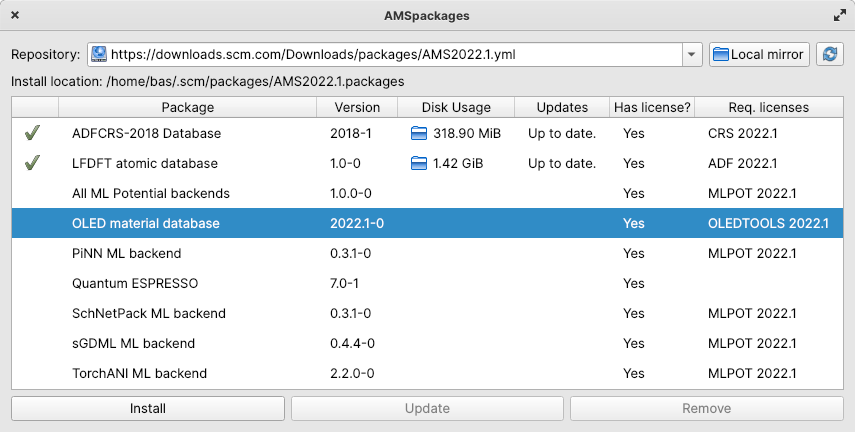 Automatically install popular ML Backends
Pre-parametrized
ANI-1x and 2x (H, C, N, O, F, S, Cl)
M3GNet (“Universal”)
Backends, via ASE
NEquIP, FLARE (on-the-fly)
sGDML
SchNet
CHGNet
Use MLP with all the tasks in the AMS driver
PES scans, reaction discovery, conformers, IR, phonons, MD, MC etc.
Hybrid (multi-layer): combine with other methods
CUDA-enabled PyTorch and Tensorflow
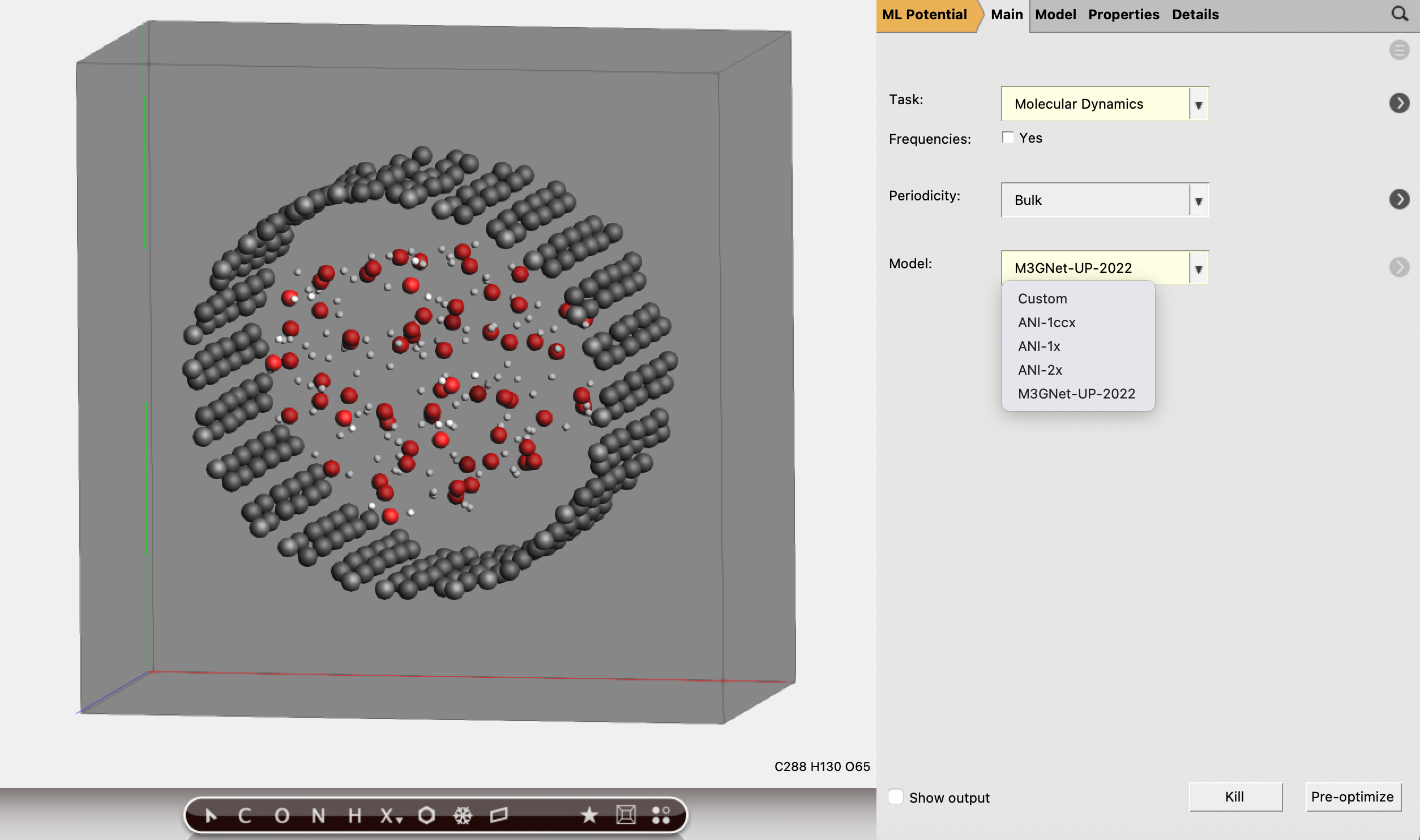 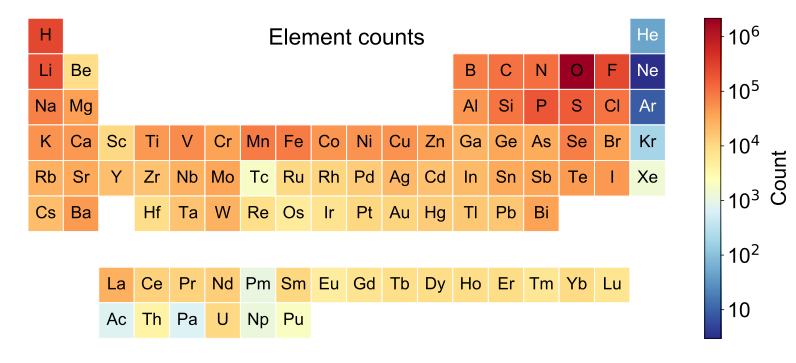 i) O. Isayev et al. Chem. Sci., 2017, 8, 3192–3203
ii) C. Chen, S.P. Ong., Nature Comp. Sci. 2, 718–728 (2022)
iii) S. Batzner et al. Nature Comm. 13: 2453 (2022)iv) S. Chmiela et al. Comp. Phys. Commun. 240 (2019) 38-45
v) K. T. Schütt et al., J. Chem. Theory Comput. 15 (2019) 448-455
COSMO-RS/SAC: thermodynamic properties of fluids
Quantum Chemistry & QSPR for quick property predictions
COntinuum Solvation MOdel + RS (Klamt), SAC (Sandler)
chemical potential => activity coefficients => instantaneous properties
Solvation & excess energies, pKa
Solubilities, LLE, VLE, boiling points
Optimize mixtures: solubility, LLE
Polymers: Flory-Huggins X
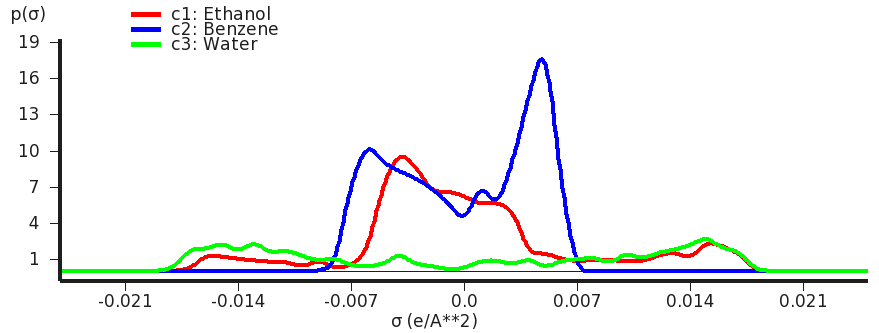 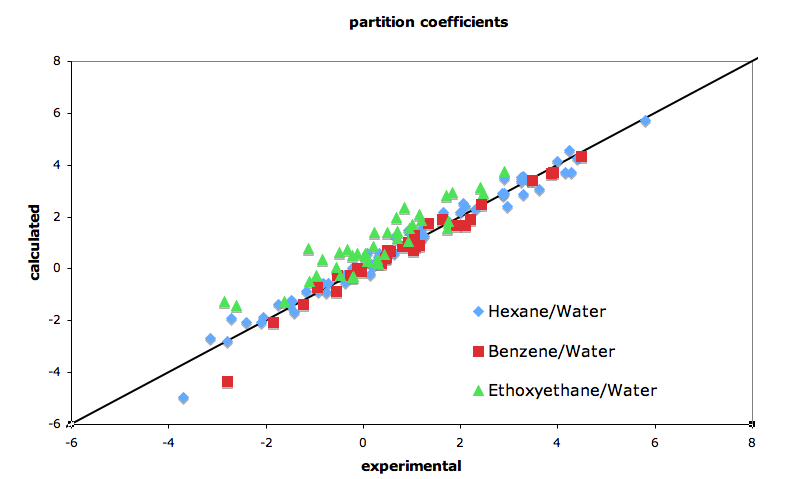 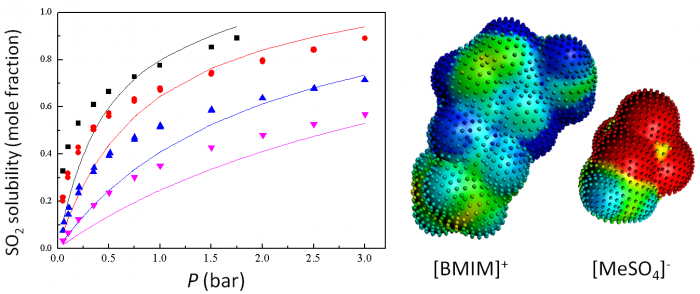 Parametrizing fast methods with ParAMS DFTB, ReaxFF (ML)
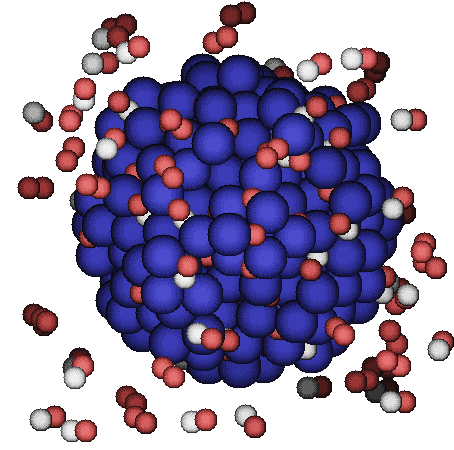 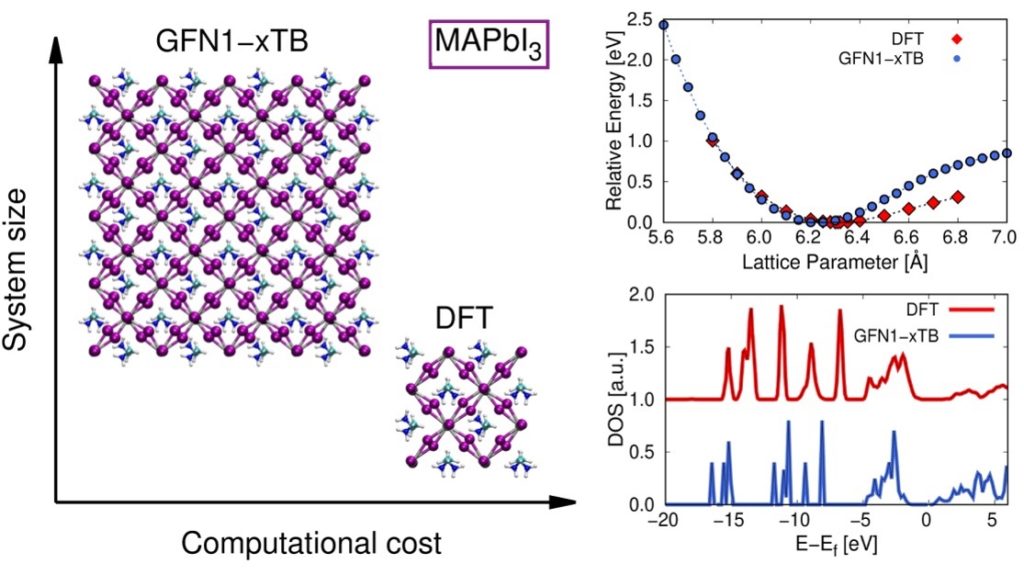 ReaxFF and DFTB problems
ReaxFF force field may not exist for your application
Not always accurate enough for “unseen” structures or molecules
Example AMS industry customer: lithium bis(fluorosulfonyl)imide in organic solvent
Published ReaxFF force field predicts that a fluorine atom dissociates from the anion
Fix: 3.5h
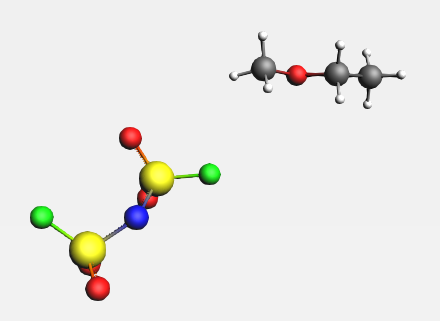 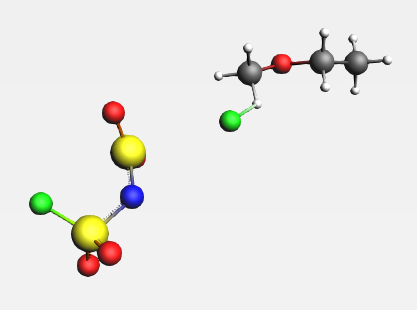 General ReaxFF rules
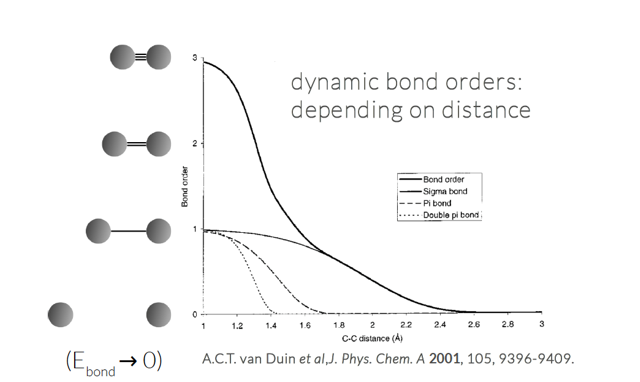 No discontinuities in energy or forces

No pre-defined reaction sites or types

Only 1 atom type per element
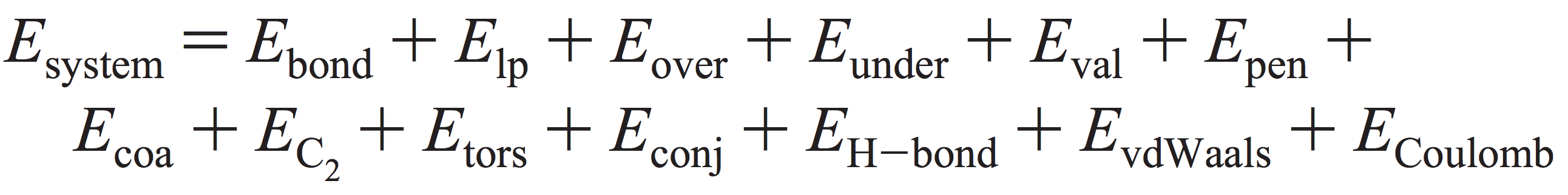 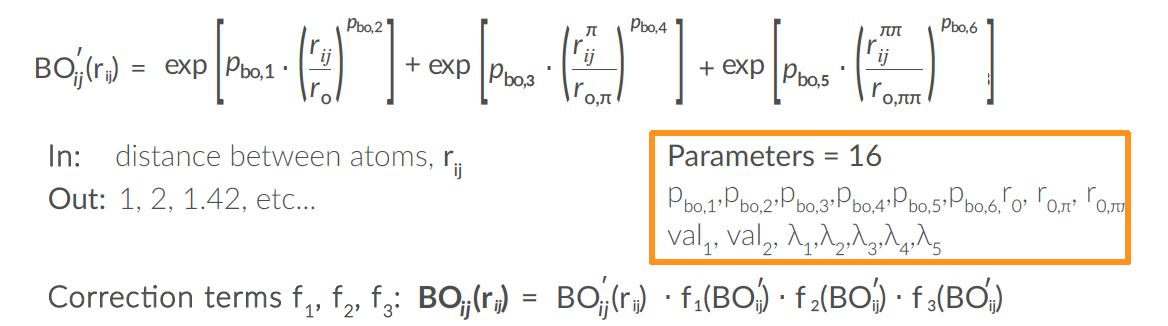 Review NPJ Comp. Materials (2016): 
The ReaxFF reactive force field: development, applications and future directions
[Speaker Notes: User should not have to pre-define reactive sites or reaction pathways; potential functions should be able to automatically handle coordination changes associated with reactions.

force field should be able to determine equilibrium bond lengths, valence angles etc. from chemical environment.]
The Optimization Challenge
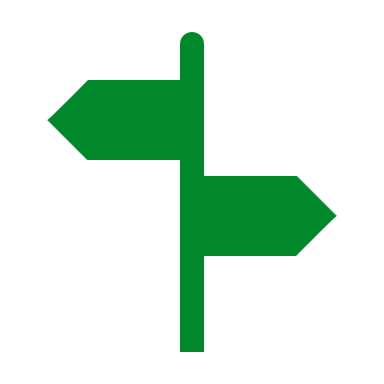 Which parameters do I optimize?
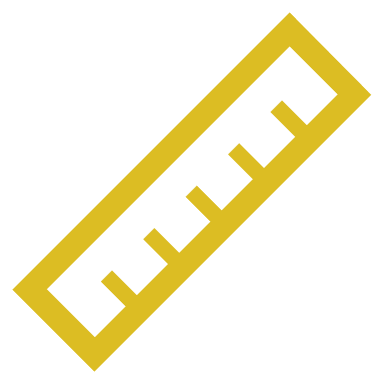 Are my parameter ranges appropriate?
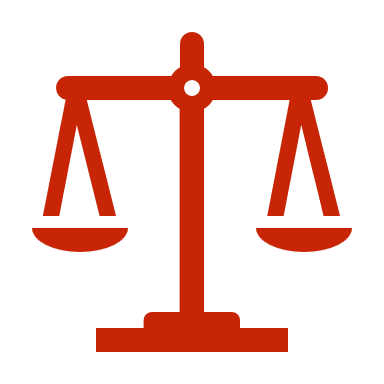 Is my training set balanced?
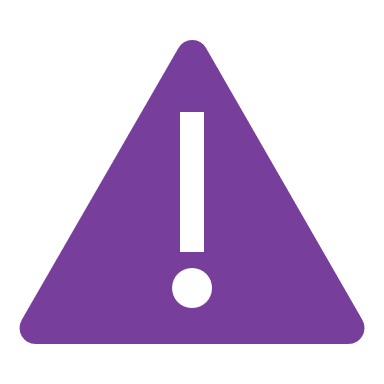 Are any training set items problematic?
ParAMS: GUI + scripts for ParametrizationGloMPO: Global parallel optimizations
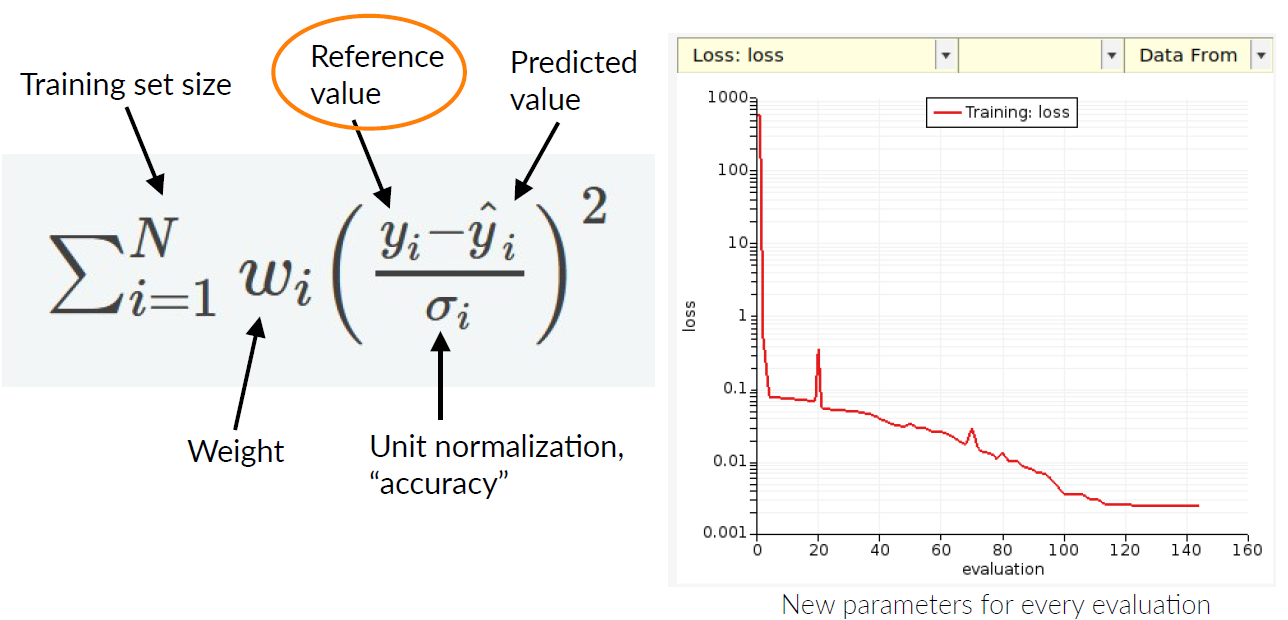 Build training sets with AMS
ADF, BAND, (+VASP, QE, Gaussian)

Define references & loss function

Choose & optimize parameters
Lennard-Jones
ReaxFF
DFTB 
AMS2024:  ML Potentials (active learning) 
	
Validate (& iterate)
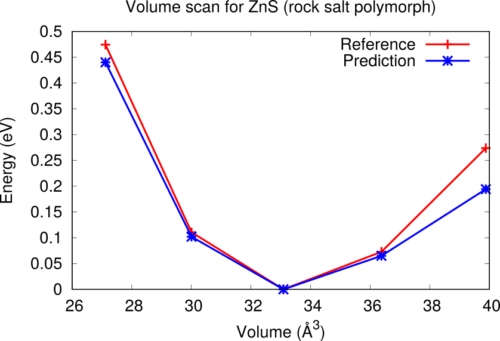 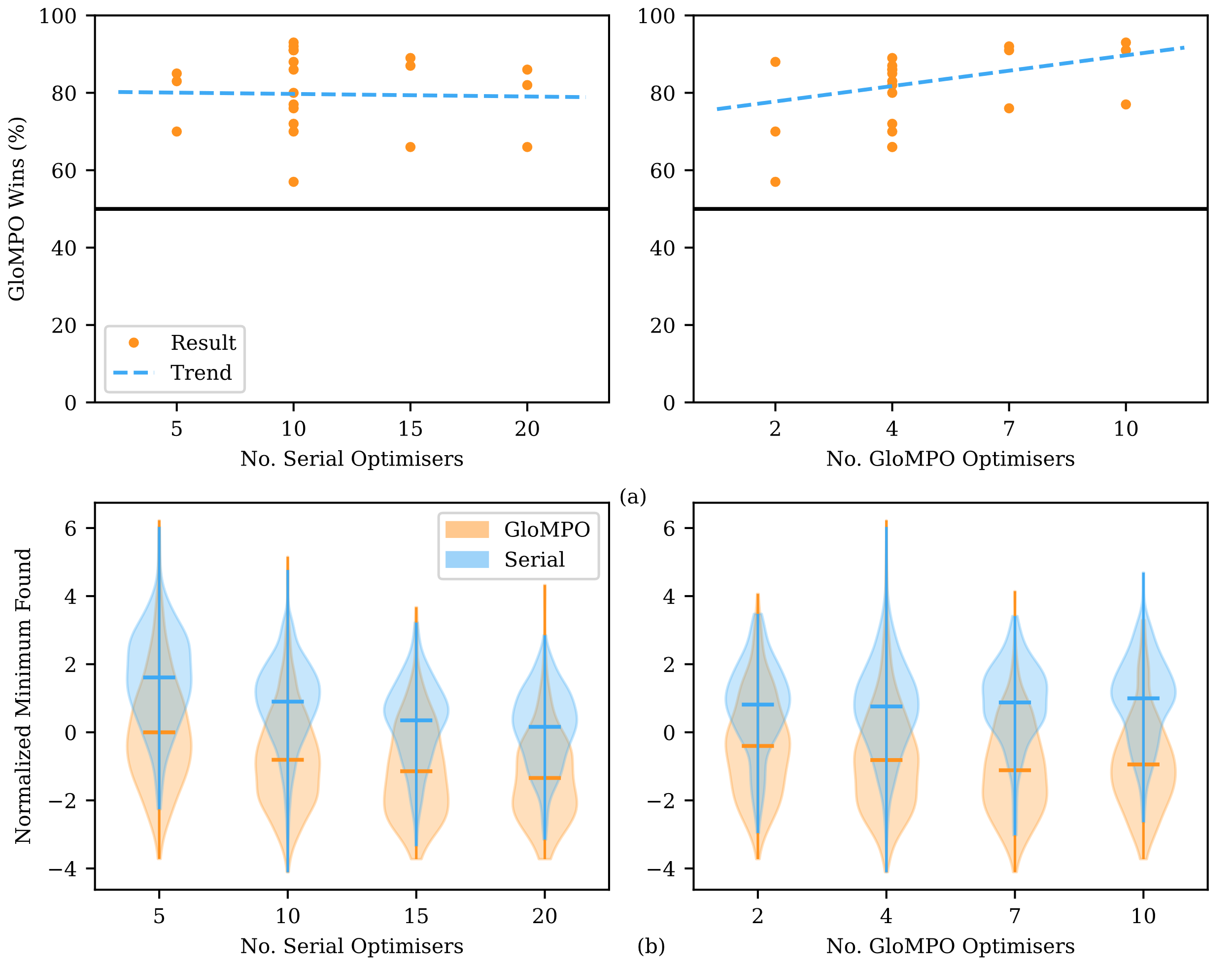 Komissarov, L.; Rüger, R.; Hellström, M.; Verstraelen, T. ParAMS: Parameter Optimization for Atomistic and Molecular Simulations J. Chem. Inf. Model. 2021, 61, 8, 3737-3743 
Freitas Gustavo, M., Verstraelen, T. GloMPO (Globally Managed Parallel Optimization): a tool for expensive, black-box optimizations, application to ReaxFF reparameterizations. J. Cheminform. 2022, 14, 7.
ParAMS: Types of reference values
“Anything” that can be extracted from a job can be used as a reference value
Forces, atomic charges
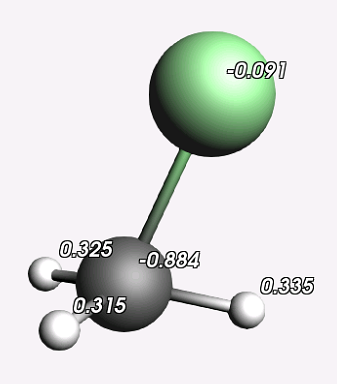 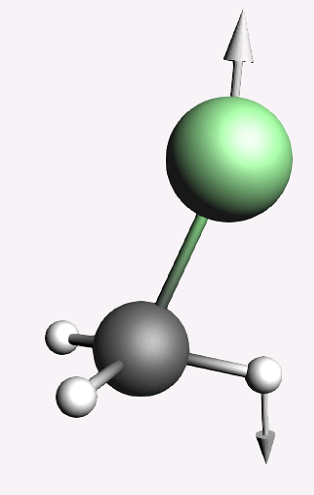 forces
charges
ParAMS: Types of reference values
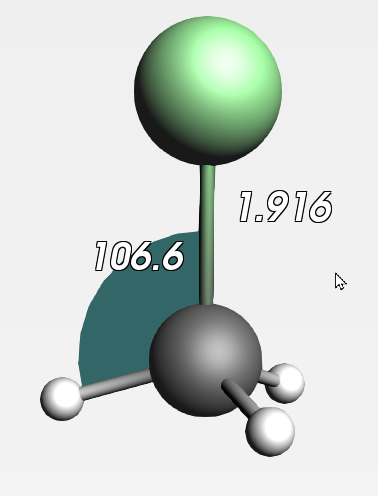 “Anything” that can be extracted from a job can be used as a reference value
(optimized) Bond distances, angles
ParAMS: Types of reference values
“Anything” that can be extracted from a job can be used as a reference value
PES Scans: Energy vs. bond length, angle, or cell volume
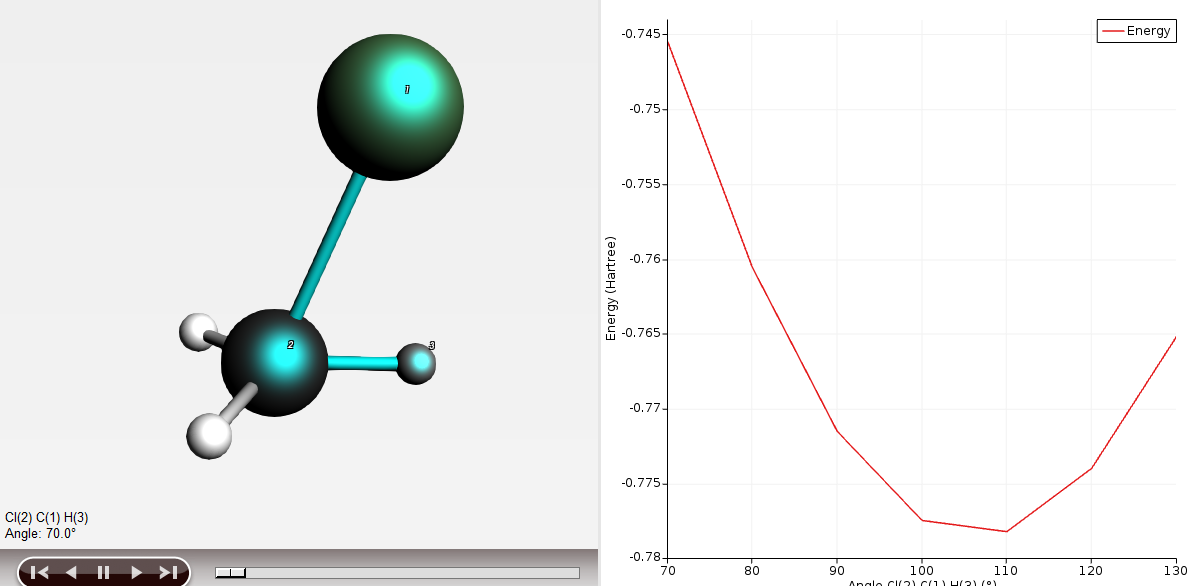 ParAMS: Types of reference values
Values from multiple jobs:Reaction energies (adsorption energy, surface energy, formation energy, ...)
C3H6(g) + (9/2) O2(g) → 3 CO2(g) + 3 H2O(g)
ΔHr0  = -491.8 kcal/mol
ParAMS: Types of reference values
“Anything” that can be extracted from jobs can be used as a reference value
Forces, atomic charges
Optimized bond lengths or angles
PES Scans: Energy vs. bond length, angle, or cell volume
Reaction energies (adsorption energy, surface energy, formation energy, ...)
Ref. value
Extractor
Job
charges
charges
forces
forces
Job1
energy
Reactionenergy
energy
Job2
Example reference values: Charges and forces of chloromethane
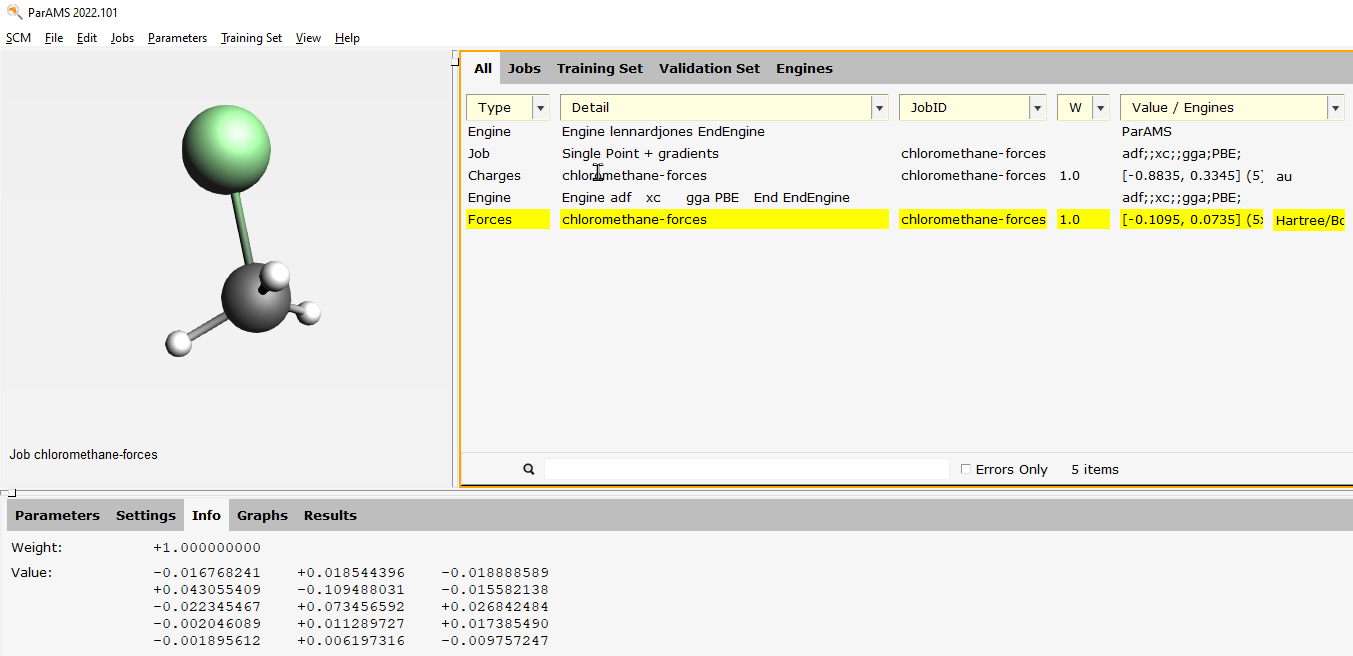 Example reference values: Optimized bond lengths and angles
For bond lengths and angles, add geometry optimization jobs!
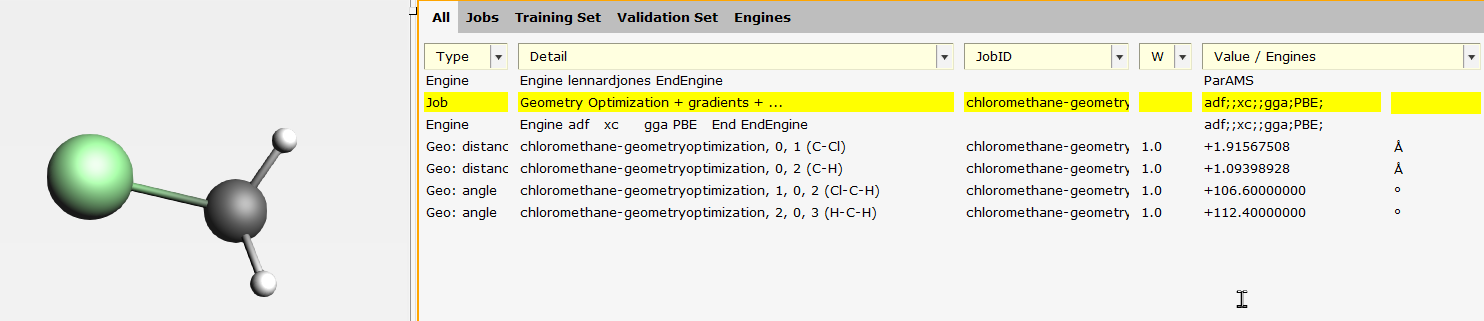 Example reference values: Bond scan, angle scan, lattice scan
For PES scans, add PES Scan jobs!
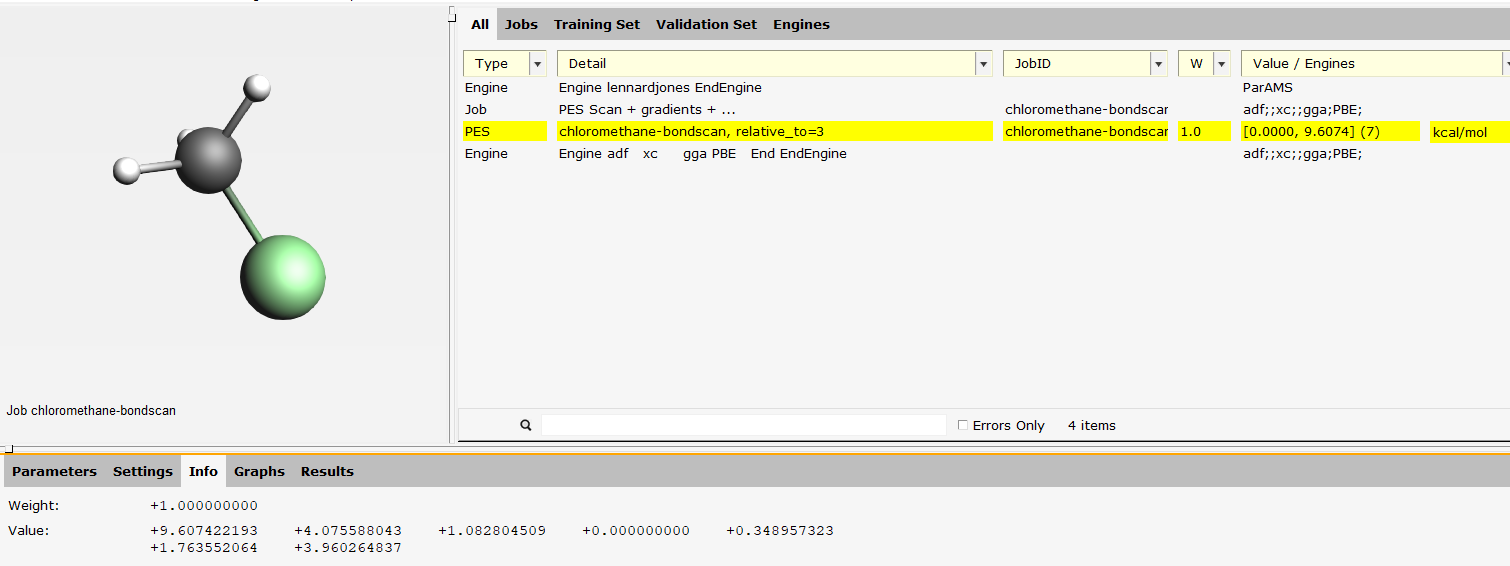 Example reference values: Reaction energy
Propene combustion: C3H6(g) + (9/2) O2(g) → 3 CO2(g) + 3 H2O(g)
Automatically balanced stoichiometric coefficients!
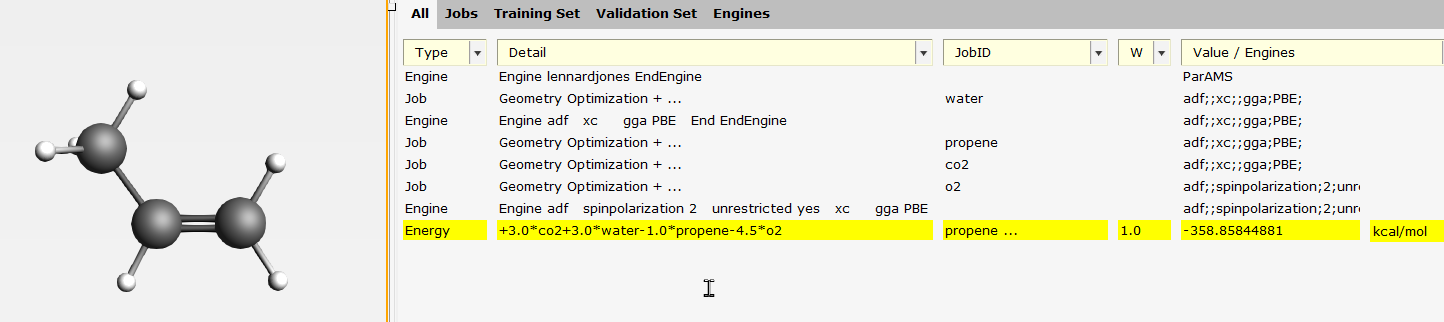 ParAMS settings
Which parameters to optimize?
Choose as few as possible
First try parameters in the “standard” category
If a parameter value is close to min/max, change the range and continue
Which optimization algorithm?
We recommend CMA-ES for most optimization problems
Webinar about this algorithm: https://youtu.be/Icv7kWUaoTI
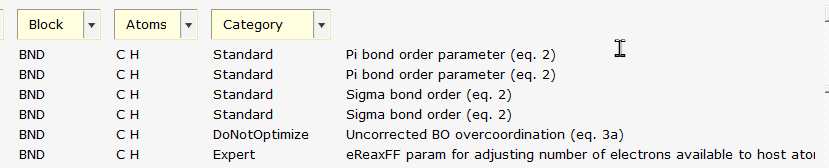 Tutorial: reparametrize xTB for LiF
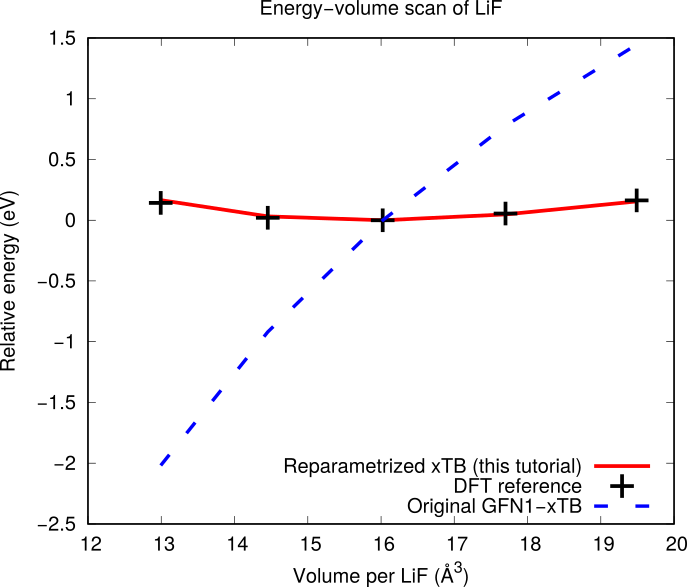 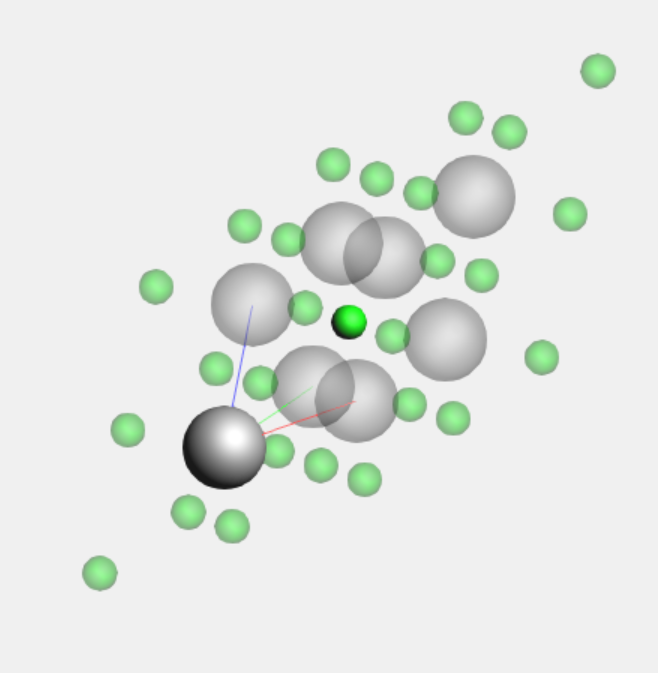 Reparametrize repulsive xTB parameters against DFT EOS + exp Hf https://www.scm.com/doc/params/examples/xtb_lif/xtb_lif.html
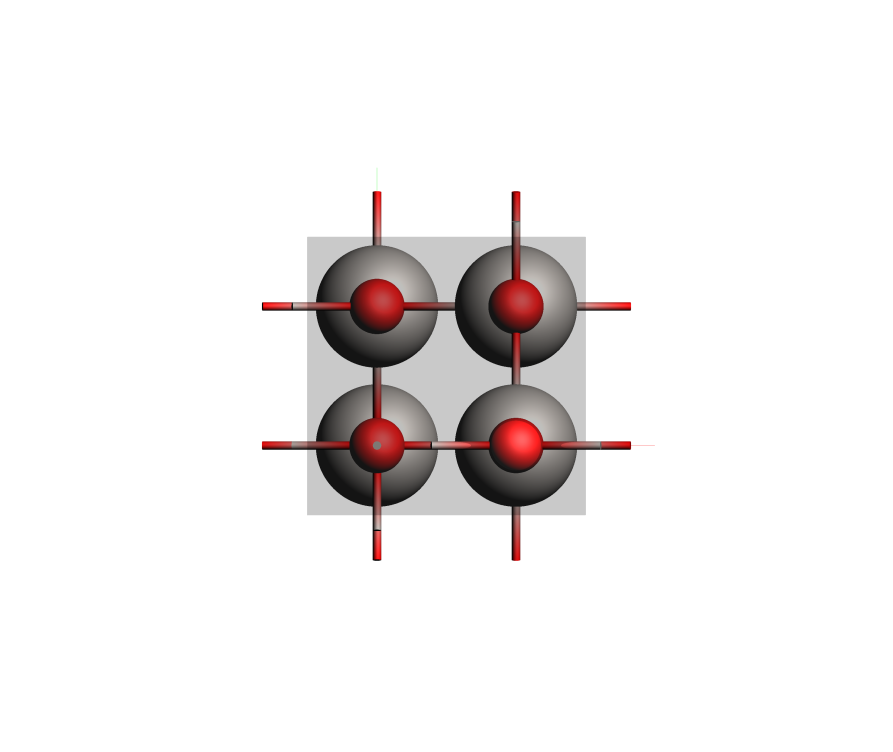 Example: reparametrize xTB for TiO2
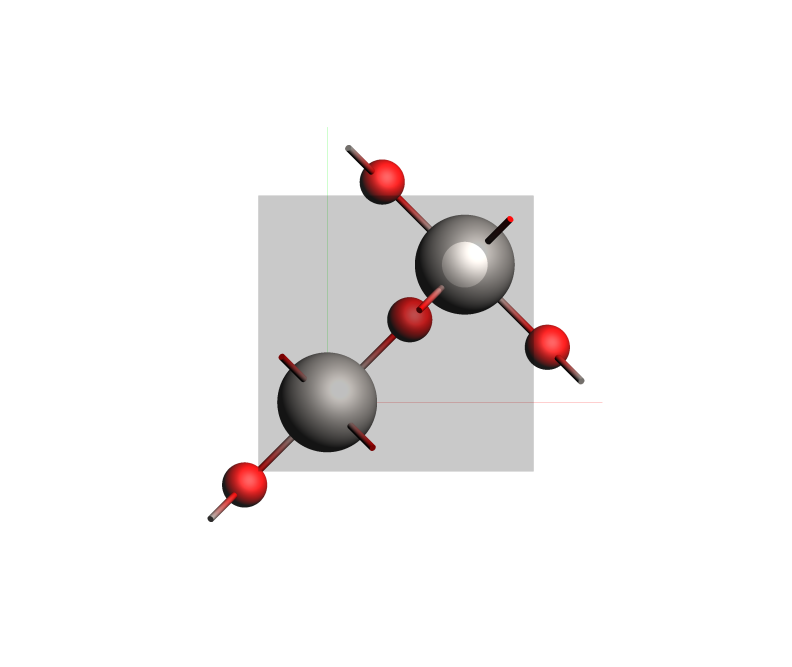 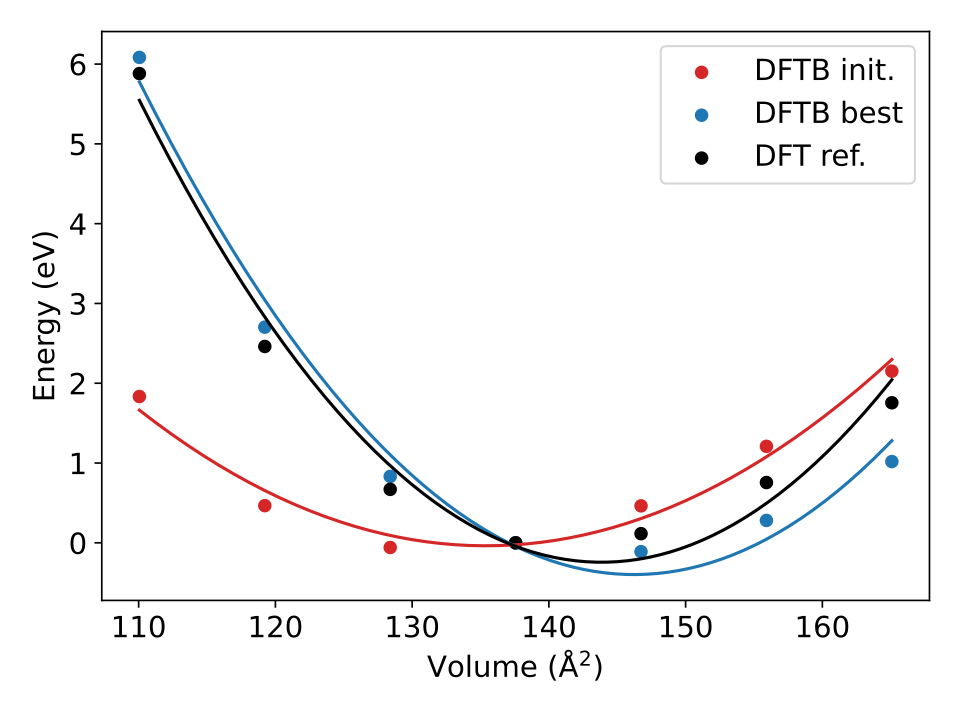 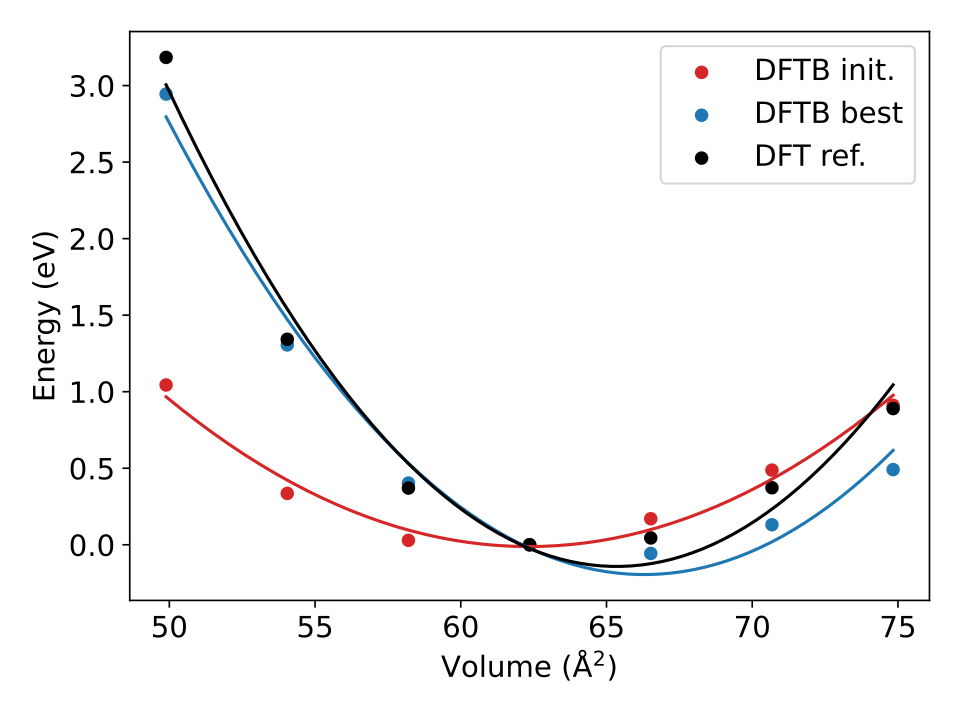 Equation of states (Anatase)
Equation of states (Rutile)
Diagonal stress tensor
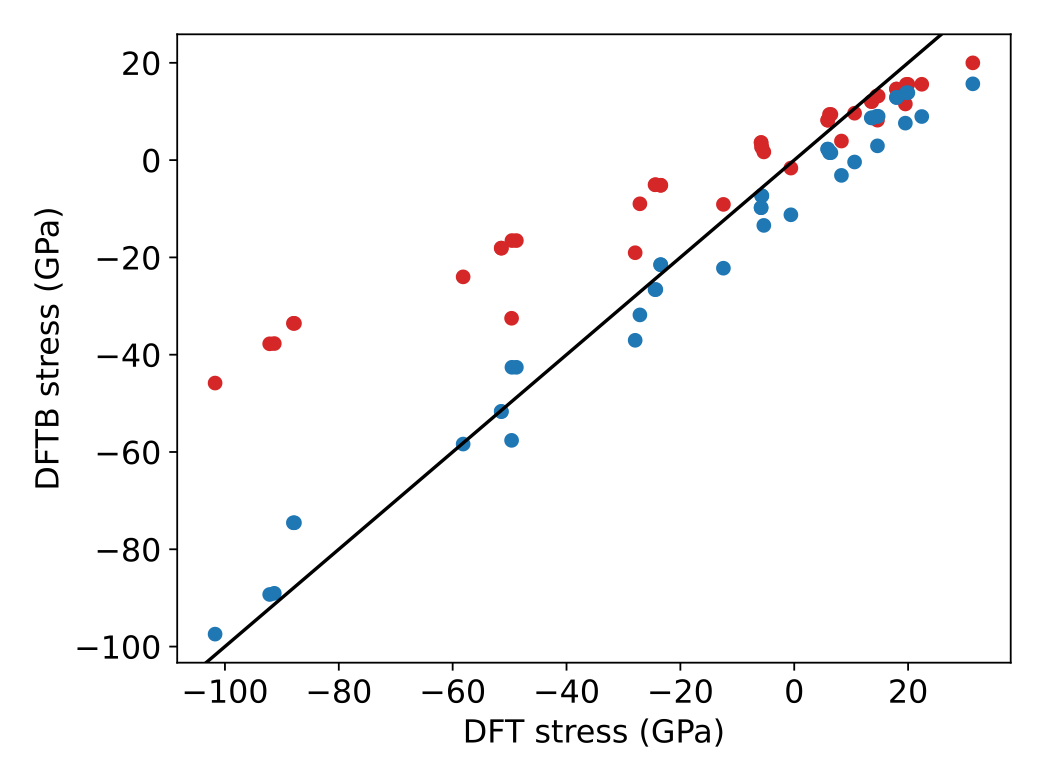 Example: reparametrize xTB for perovskites
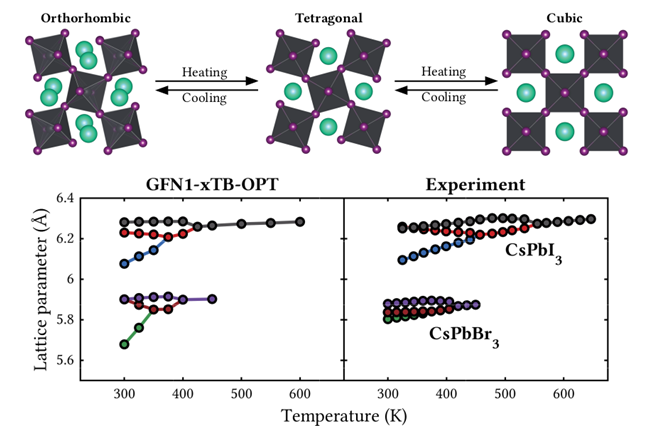 S. Raaijmakers, M. Pols, J. M. Vicent-Luna, S. Tao, Refined GFN1-xTB Parameters for Engineering Phase-Stable CsPbX3 Perovskites,  J. Phys. Chem. C, 126, 9587-9596 (2022)
Demo: fix CO2 bond scan
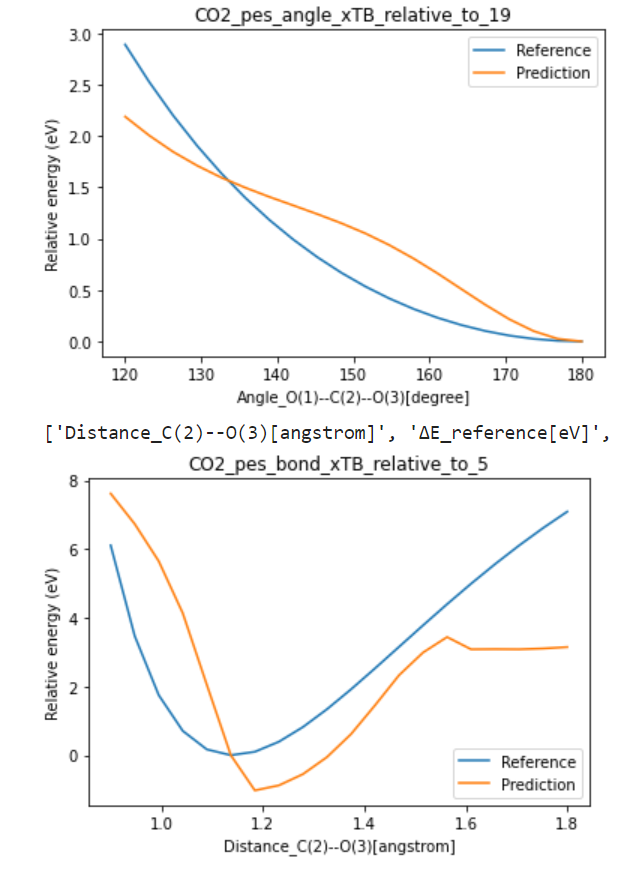 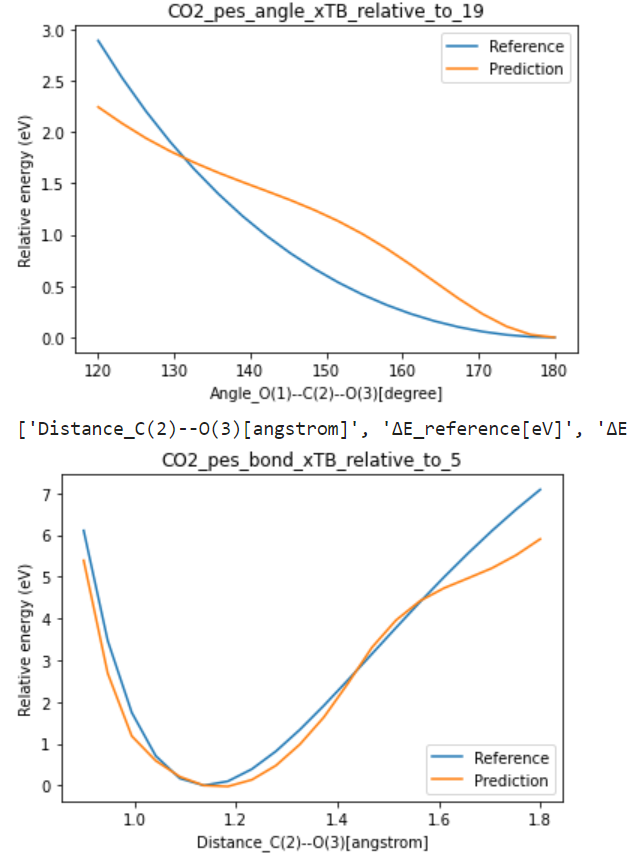 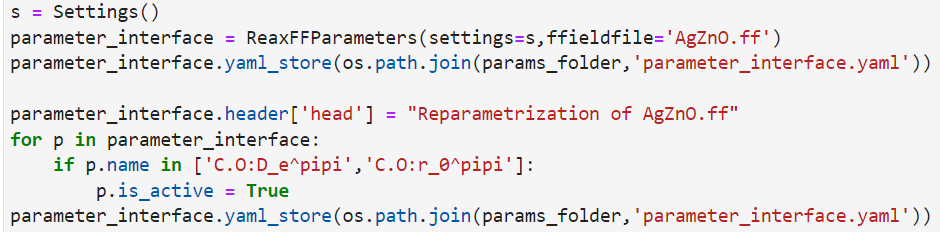 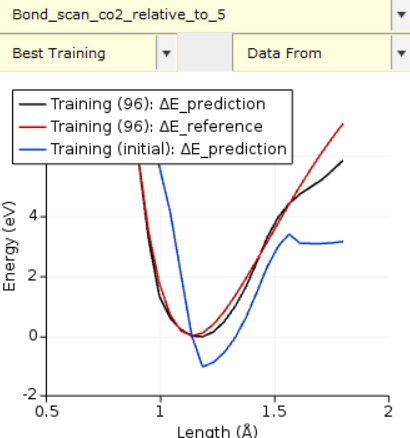 JuPyter Notebook: CO2-reparam.ipynbGUI files in CO2-reparam directory
(Multi-scale) modeling OLED materials
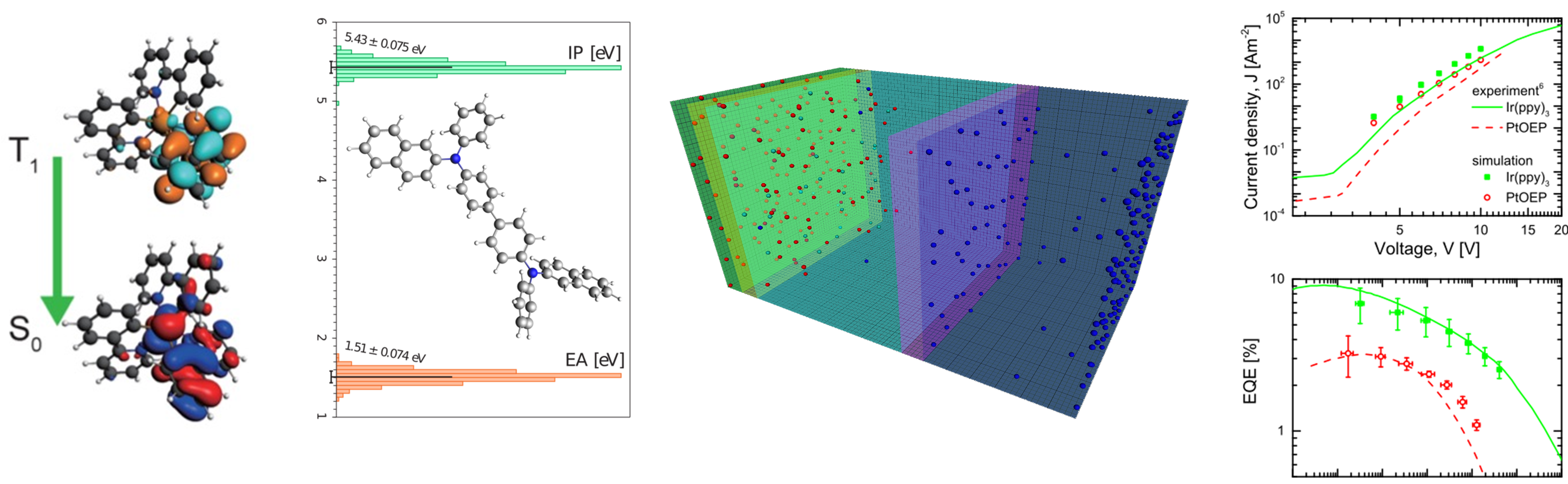 Integrated OLED multi-level modeling
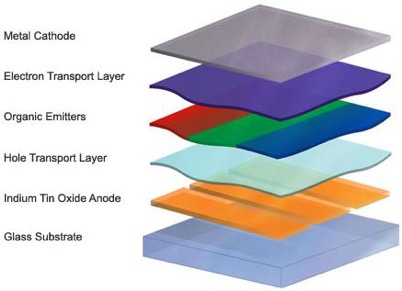 Atom & electrons determine single material properties
Predict, understand & improve with
atomistic modeling
Interactions between materials determine device-level behavior

Predict, understand & improve with  meso- & macroscale modeling
(with Simbeyond)
Maximize luminescence
Optimize color
Minimize destructive processes
Optimize charge & exciton transport
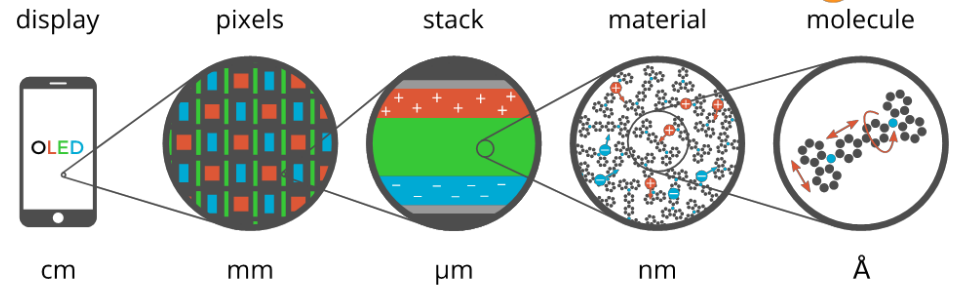 OPV: same properties
[Speaker Notes: And now for something completely different. Organic light emitting diodes. Here, too, we should aim to optimize the properties of individual materials, such as color profile, and luminescence efficiency. However, different materials need to come together in a stack to create a workable device generating such nice crisp pixels, at a low electricity costs and with a long lifetime.]
Optimize OLED emitter lifetimes
ADF 2005: Spin-orbit TDDFT => phosphorescence lifetimes













BASF: efficient blue emitter (Adv. Mater. 2010), patent 2016 (=> UDC)
DuPont: protocol for screening lifetimes (JPCC 2013)
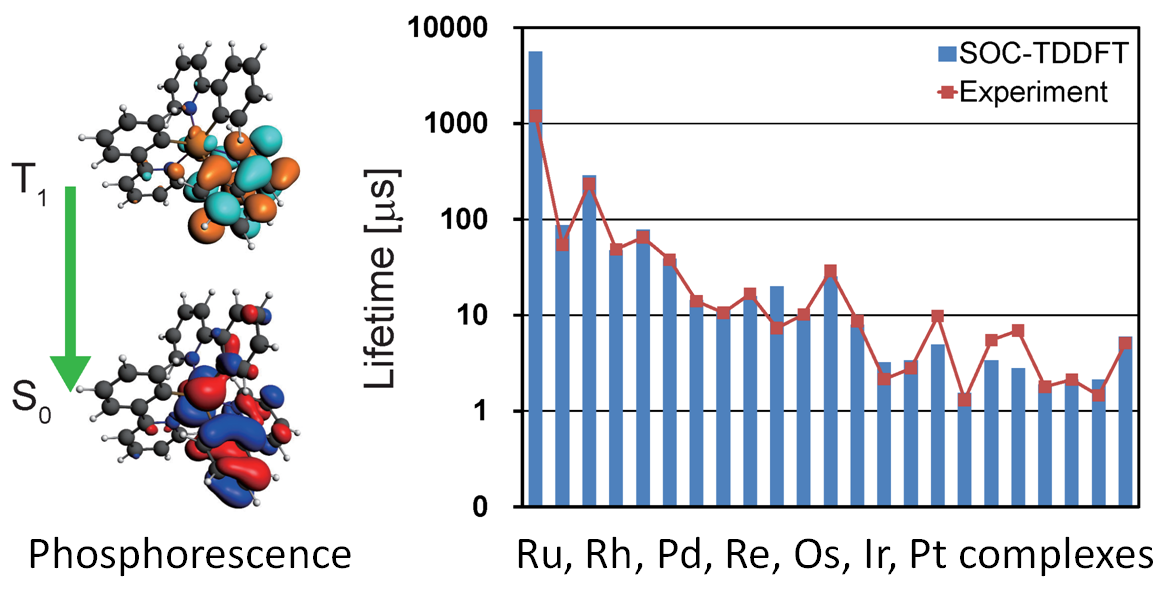 PCCP  16, 
14523 (2014)
[Speaker Notes: Our molecular DFT code ADF can uniquely predict phosphorescent lifetimes of inorganic complexes. While this was quite an academic undertaking at the beginning of this millennium, it’s predictive power was realized by our Japanese partner and many Japanese companies still use this technology. It has been further refined and used by companies worldwide as witnessed by a few patents. Applying spin-orbit coupling calculations to Thermally Activated Delayed Fluorescence came much later, but also there we saw academic work preceding the industrial use cases.]
Optimize OLED emitter color / emission width
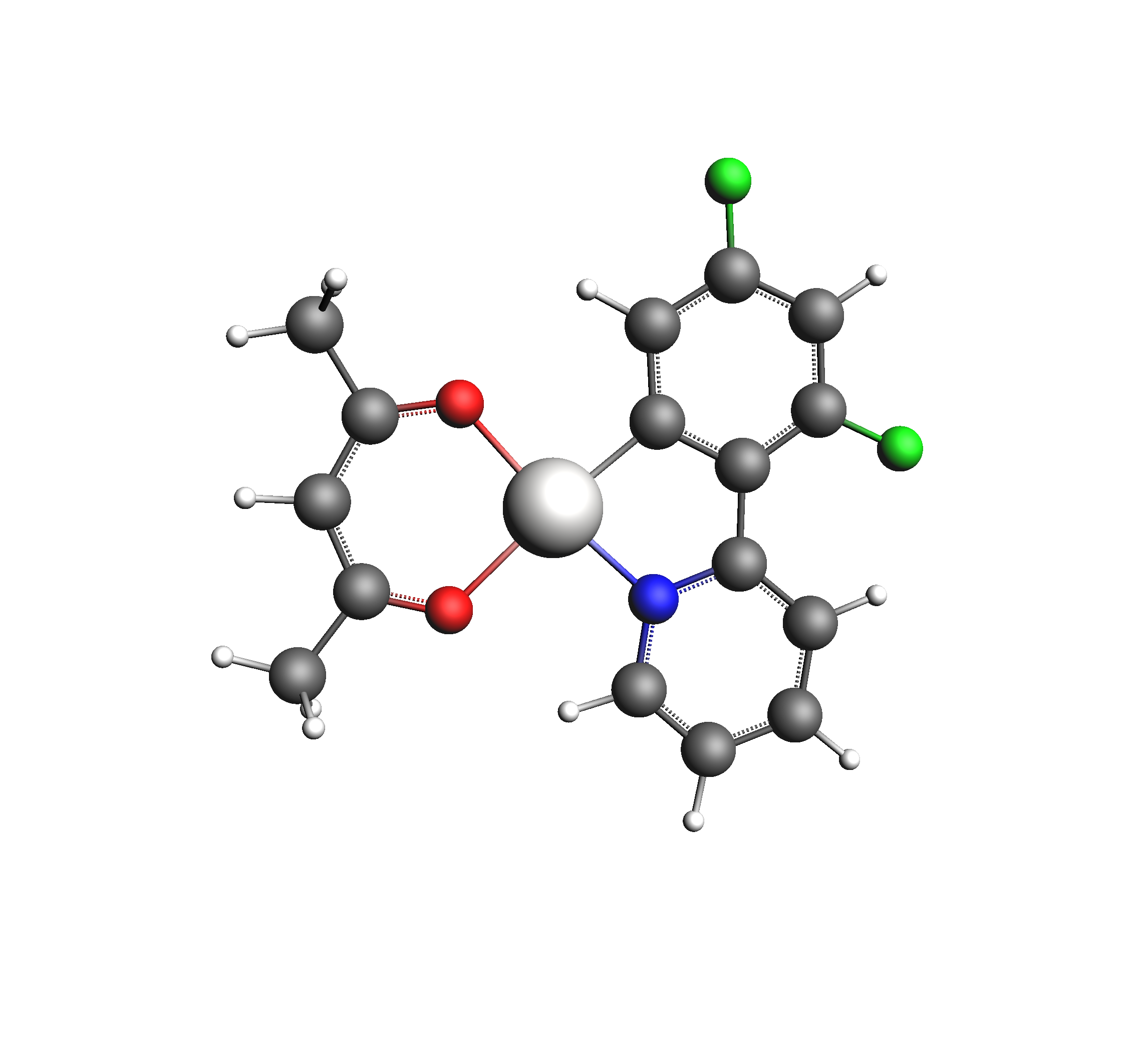 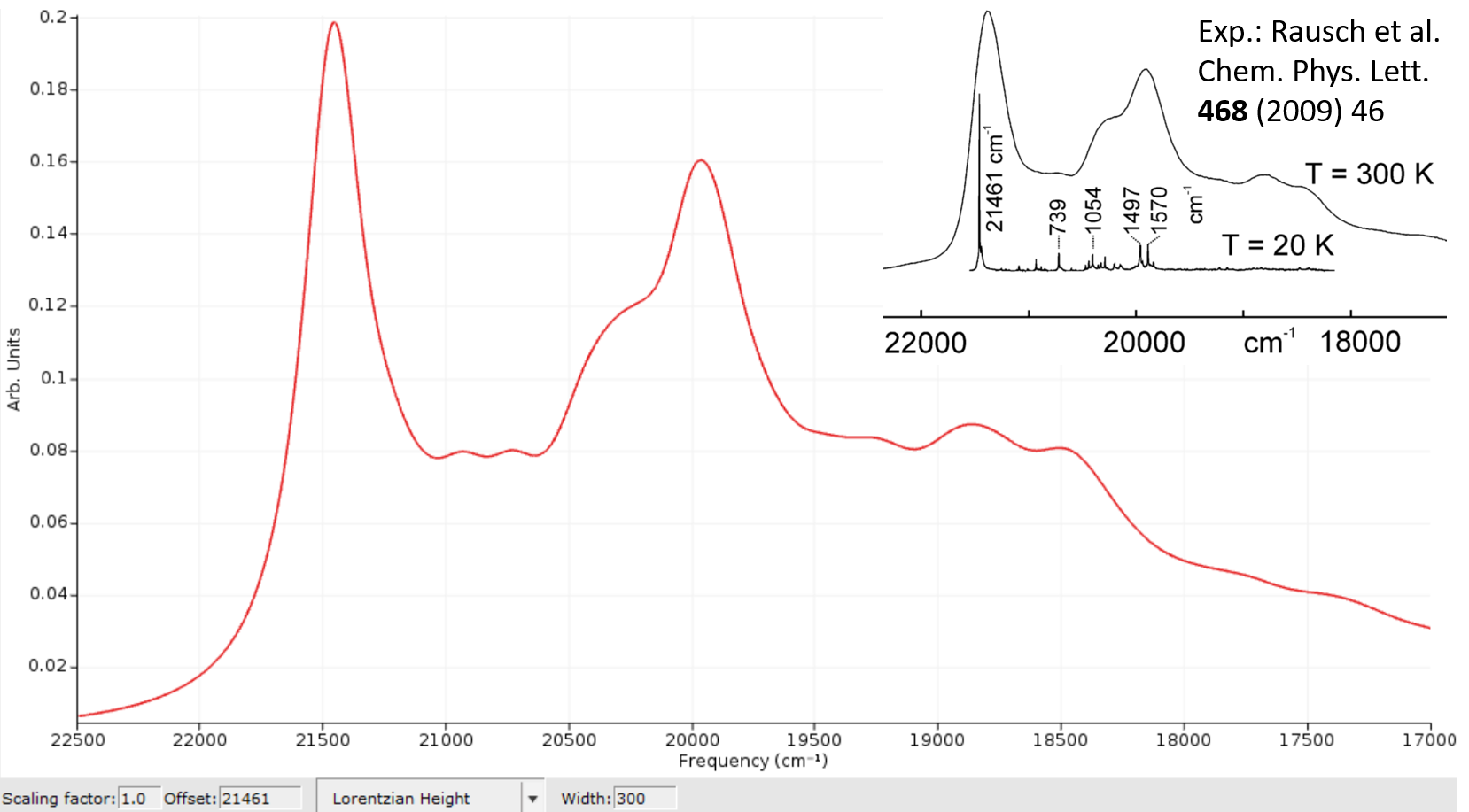 Excellent agreement vibrational progression FCF T1-S0 
0-0 well reproduced by Delta SCF calculation (22,000 cm-1)
[Speaker Notes: Calculate vibrational couplings => vibronic fine structure. Important for color of emitted light. Here very good agreement. Faster methods to do this will be available in ADF2019.3]
Optimize TADF emission rate
Spin-orbit TDDFT => Intersystem crossing













Z.-M. Su et al Dyes & Pigments 2017, Bredas et al. J. Am. Chem. Soc. 2017
OSRAM: patent 2018, Cynora: patent 2019
blue TADF emitter: Nanomat. 2019; Organic Electronics 2020
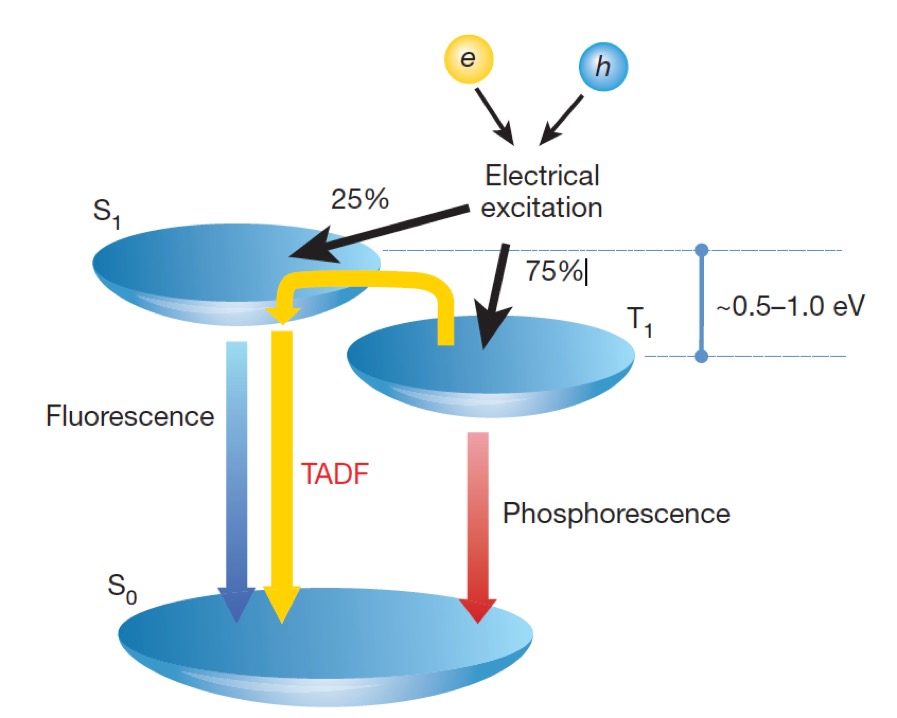 Min. S1-T1 gap & Max. SOC
Min. emission width
Max.  kphos & kTADF
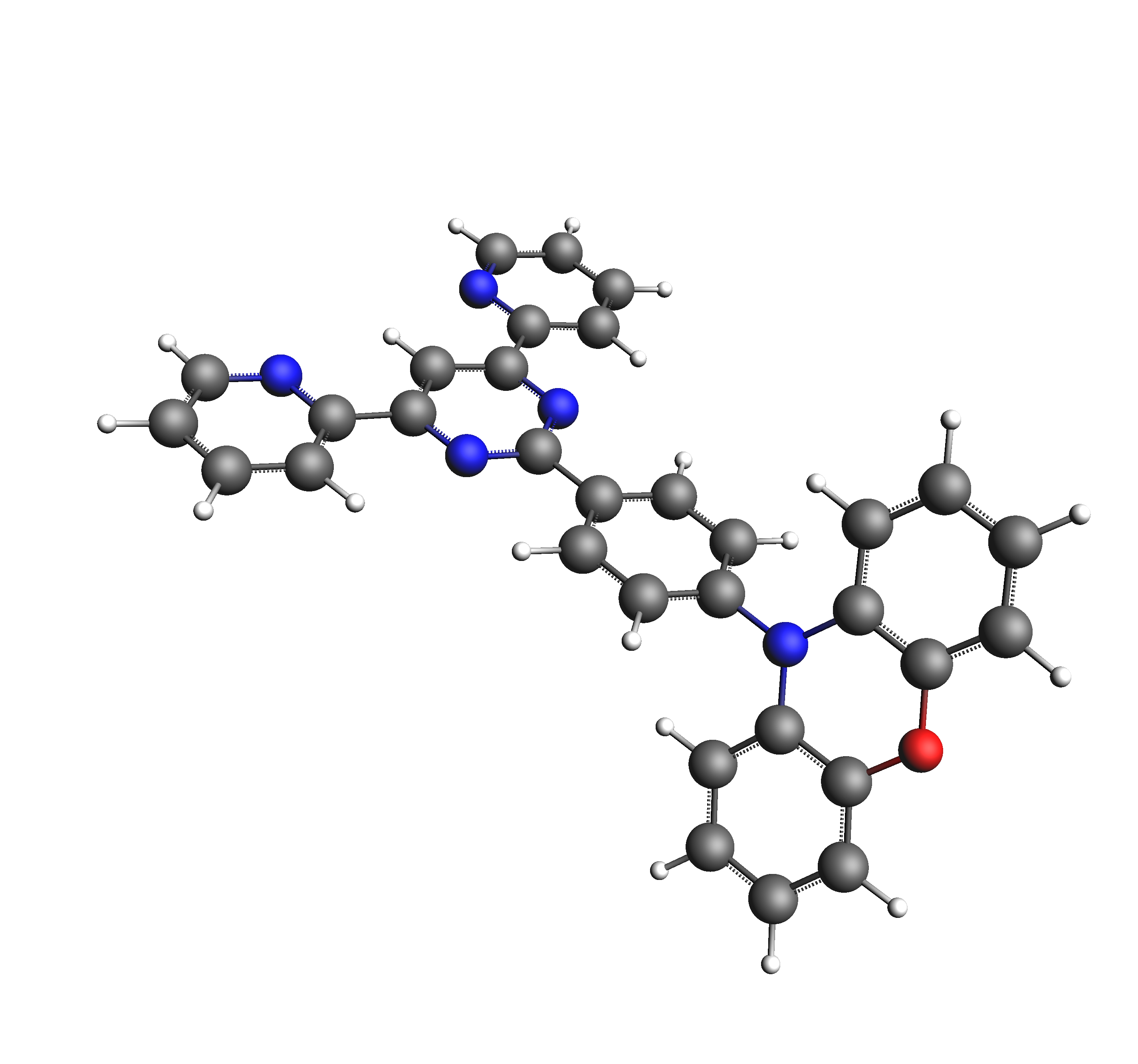 Emission width TADF emitters: faster calculations
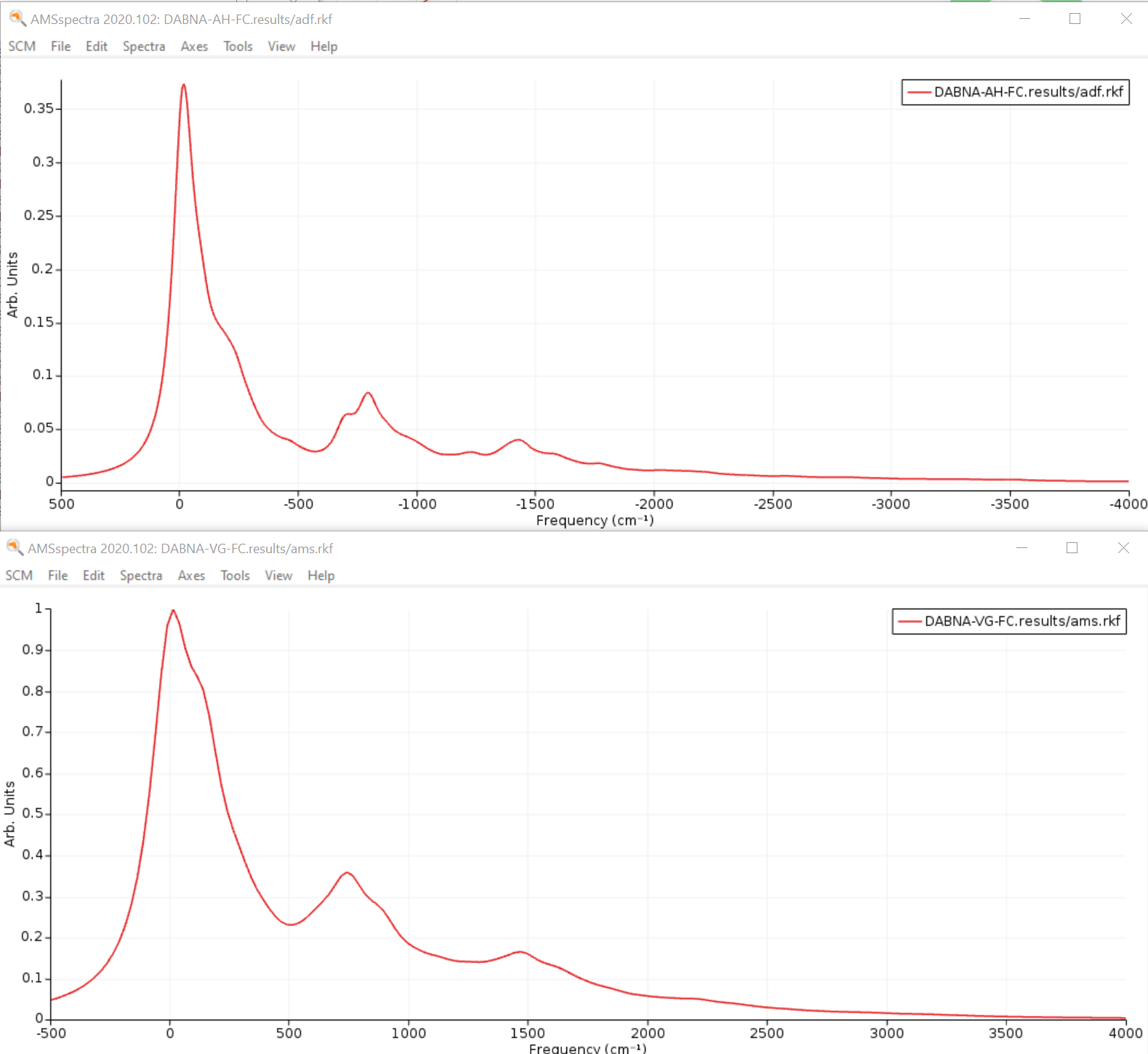 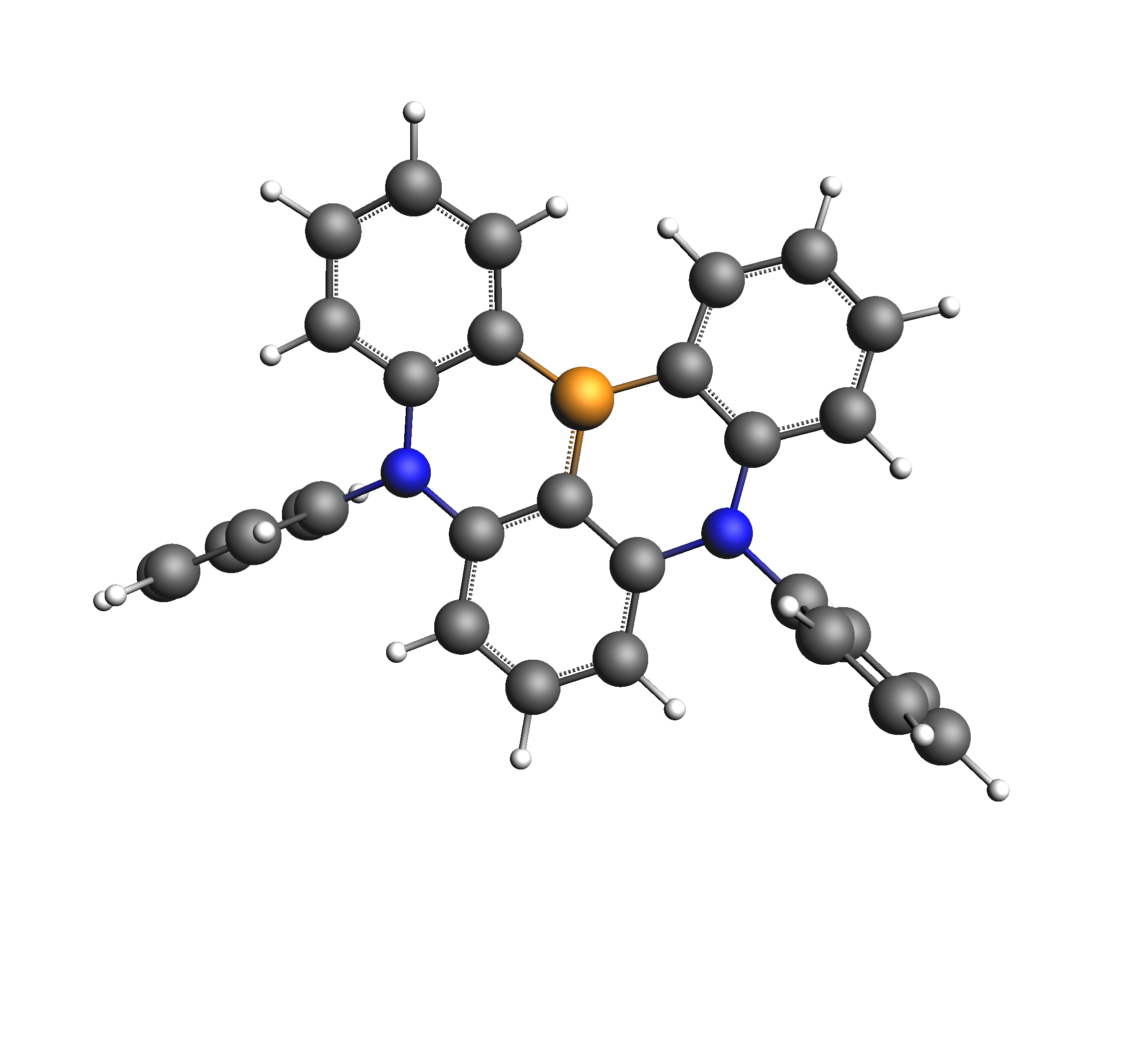 adiabatic Hessian 
28h @ 32cores
quicker screening
vibronic spectrumDABNA & related
TADF emitters

Protocol + modify -> python workflow-> cluster/cloud
vertical gradient
0.5h @ 32cores
Optimize charge mobility (OLED, OFET)
2003: easy to get transfer integrals from ADF (fragment-based)

2007: organic semiconductors (BASF): hole and electron mobility











Solubility / miscibility: COSMO-RS
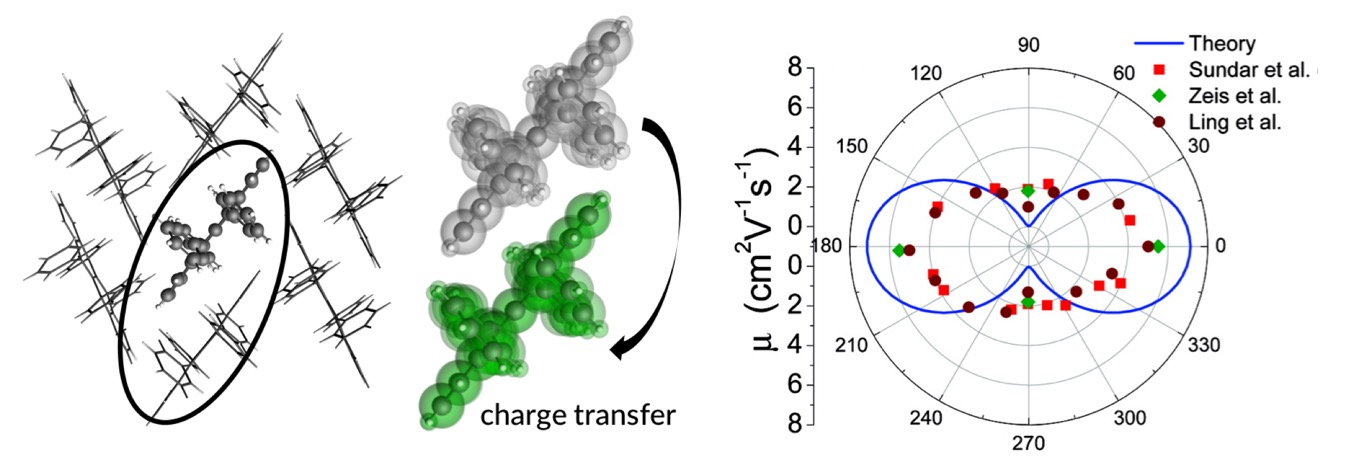 From adiabatic states (FDE)
Environment polarization
Charge generation
Charge recombination
Exciton transfer
Ionization Potentials & Electron Affinities: qsGW
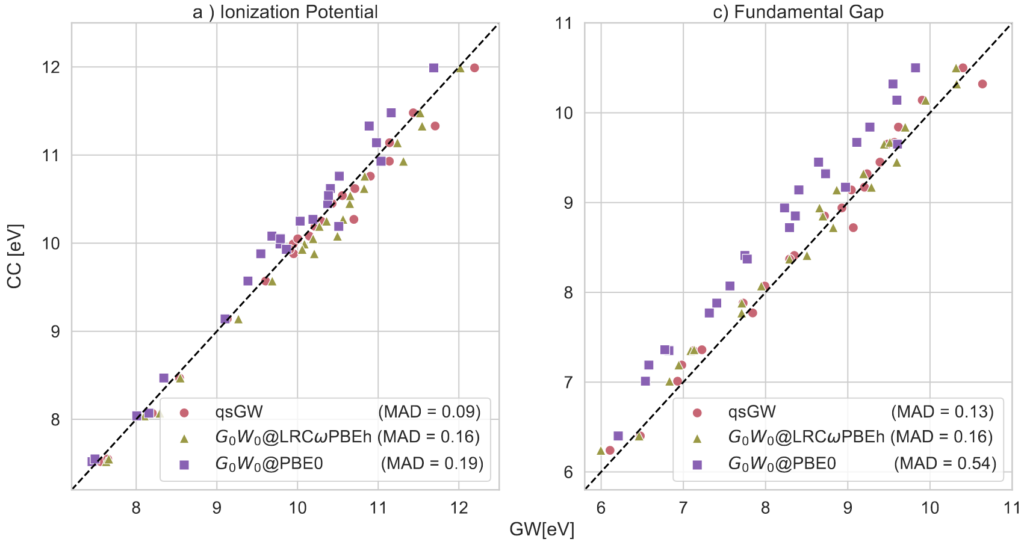 Webinar

Recommended:
qsGW
TZ2P or larger

IP = -HOMO
EA = -LUMO
Quasiparticle self-consistent GW: can use a GGA 
Spin-orbit coupling and excitations with BSE possible (qsGW-BSE)
In progress: qsGW embedding, alternative: COSMO corr. with DFT
A. Förster, L. Visscher, Low-Order Scaling Quasiparticle Self-Consistent GW for Molecules, Frontiers in Chemistry, 2021, 9: 736591;  A. Förster, L. Visscher, Quasiparticle Self-Consistent GW-Bethe-Salpeter equation calculations for large chromophoric systems, J. Chem. Theory Comput. 2022, 18, 11, 6779–6793
Accurate predictions, IP, EA, S1, T1
Gas phase HOMO/LUMO can be well trained with NN
Environment effects important!
Fast GW + BSE (webinar)
Bottleneck: deposition
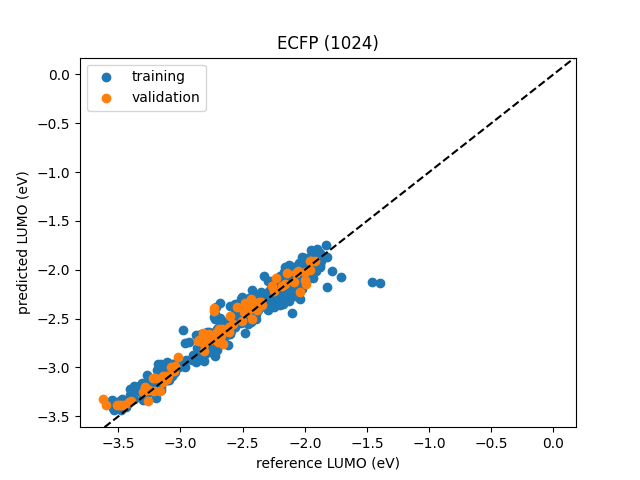 [Speaker Notes: To predict the electronic and excitonic properties of the devices, molecular level input from ADF can be used. I inivite you to check out our latest colleagues’ work: Arno Foerster who implemented really fast self-consistent GW and BSE.
Properties such as ionization potentials, electron affinity, singlet and triplet states can be well predicted with a machine learned model,
https://deepchem.readthedocs.io/en/latest/api_reference/featurizers.html#circularfingerprint op basis van deze met size=1024 
 so that’s a logical addition to the multi-scale OLED toolchain. 
However, we’re currently trying to figure out if there’s any way in which we can leverage ML to accelerate the rate-determining step, namely the sequential deposition to give realistic amorphous morphologies. The environment effects on the electronic and excitonic properties are very important to get right spread of values.]
Deposition: sequential = slow
[Speaker Notes: To predict the electronic and excitonic properties of the devices, molecular level input from ADF can be used. I inivite you to check out our latest colleagues’ work: Arno Foerster who implemented really fast self-consistent GW and BSE.
Properties such as ionization potentials, electron affinity, singlet and triplet states can be well predicted with a machine learned model,
https://deepchem.readthedocs.io/en/latest/api_reference/featurizers.html#circularfingerprint op basis van deze met size=1024 
 so that’s a logical addition to the multi-scale OLED toolchain. 
However, we’re currently trying to figure out if there’s any way in which we can leverage ML to accelerate the rate-determining step, namely the sequential deposition to give realistic amorphous morphologies. The environment effects on the electronic and excitonic properties are very important to get right spread of values.]
Ionization Potentials & Electron Affinities: workflow
1) deposit (UFF4MOF-II) Video
fbMC, with graphite support that is later removed

2) Opt neutral, cation, anion + environment (xTB/UFF4MOF-II)

3) Calculate properties
IP, EA: DFT+embedding
Transfer integrals
Exciton properties
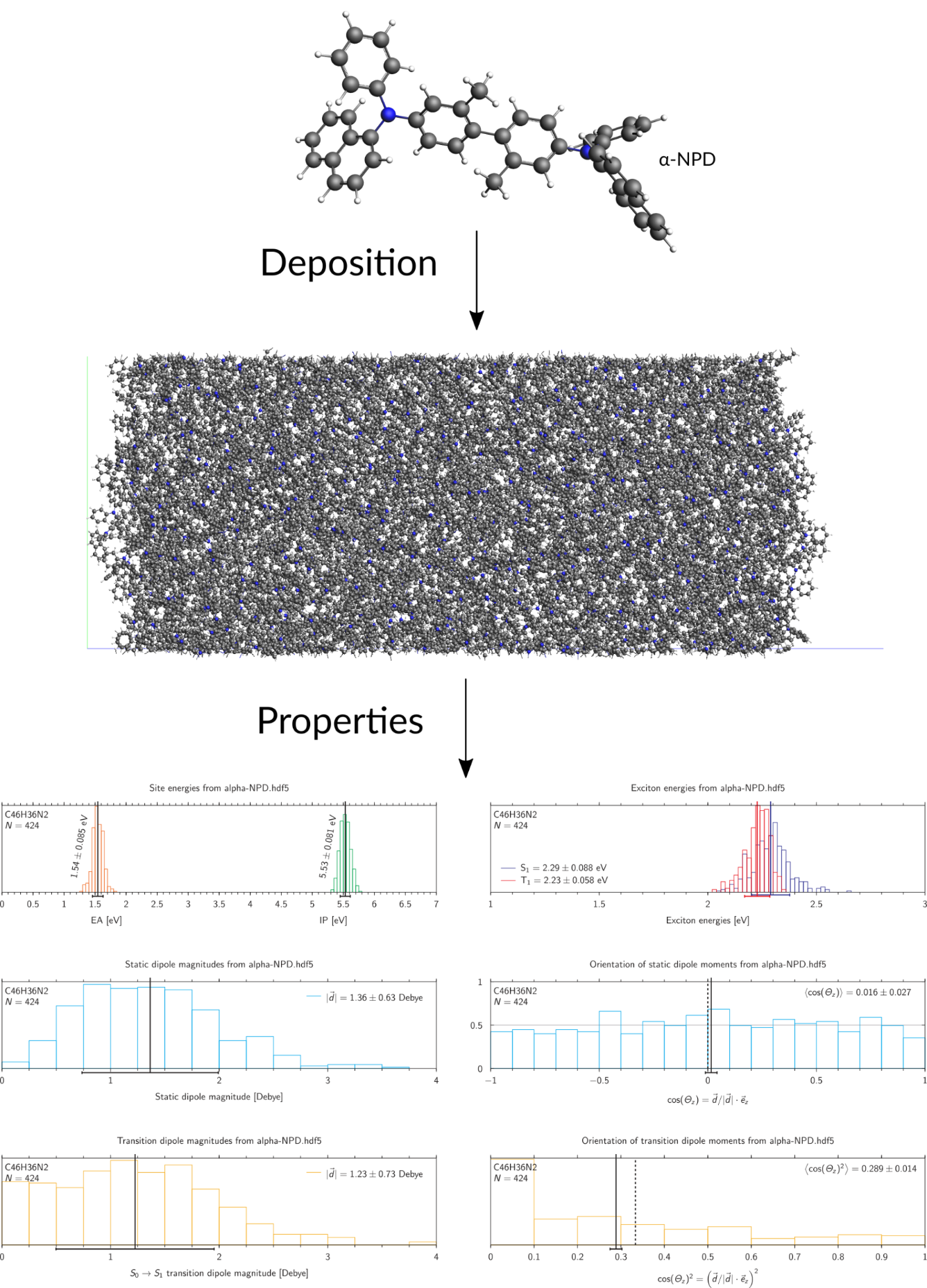 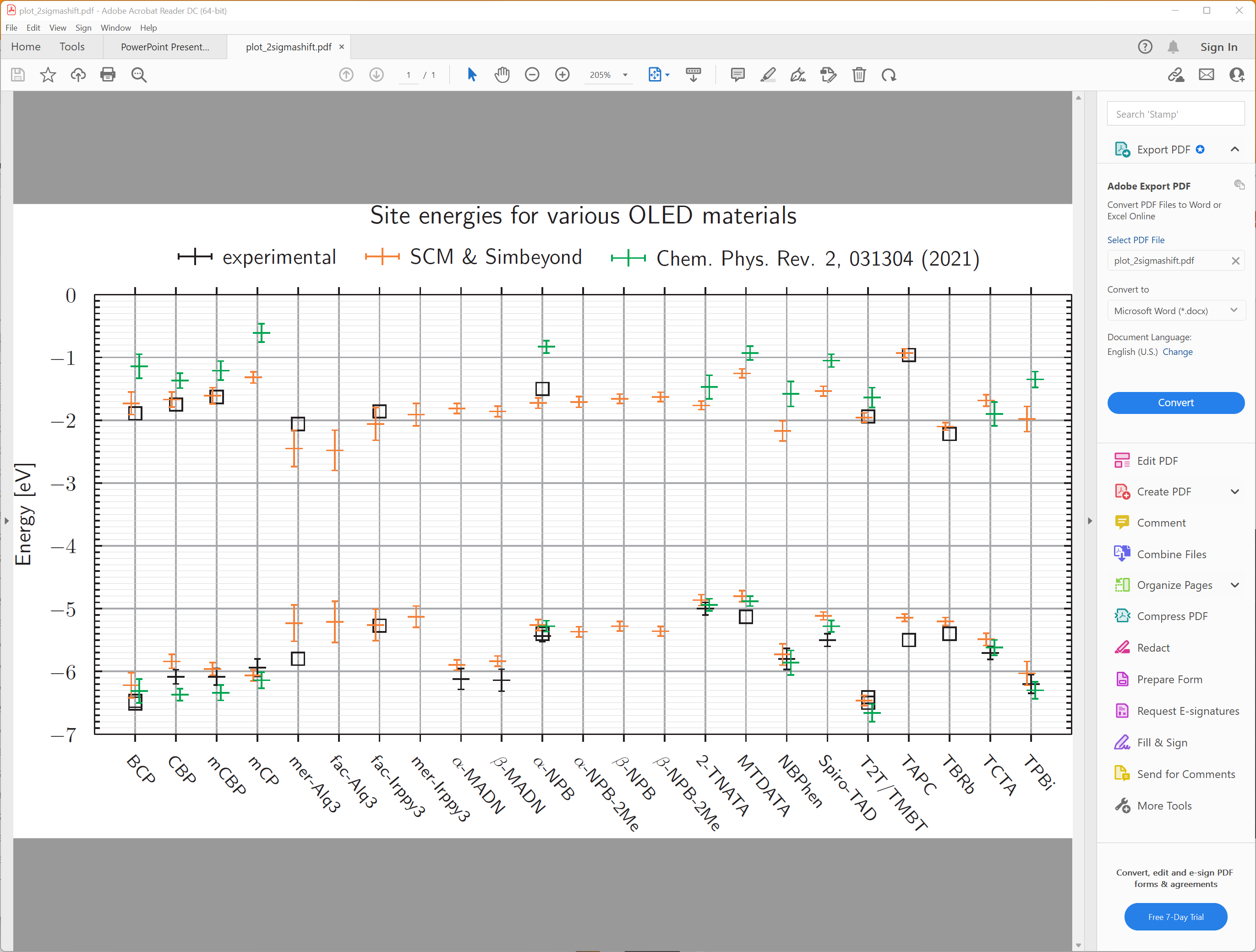 OLEDs: Optimize many materials & properties
Predict promising materials + stacks
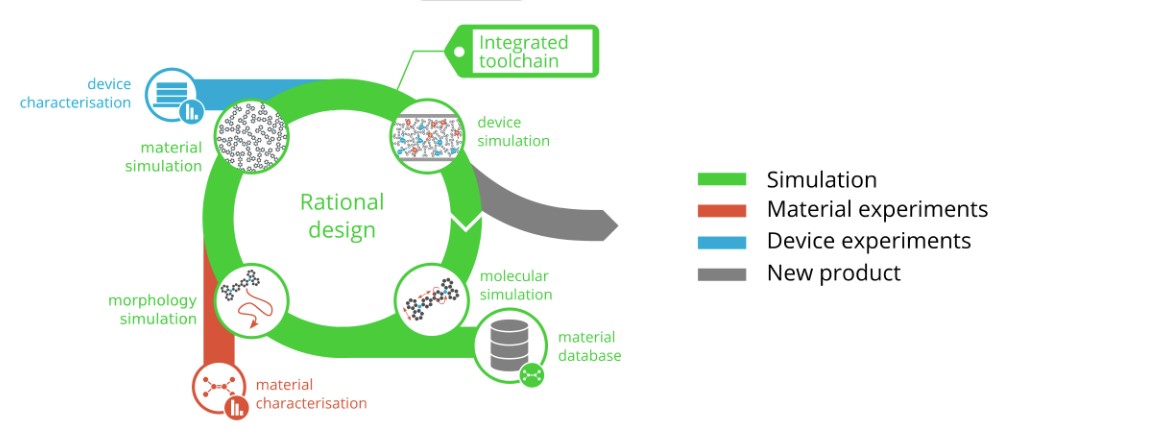 Expensive
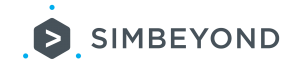 Molecular level:
Electron affinity(EA)/LUMO 
Ionization potential(IP)/HOMO 
Decay rates
Exciton energies
Transfer integrals
Device level: kMC, OL-ME 
+ scaling (x10)
Material combinations
Layer thickness 
Material concentrations
[Speaker Notes: We integrated our atomistic methods, which have been used successfully in industry to develop better charge transport and emitting materials, with those of Simbeyond, experts in mesoscale simulations of electronic and excitonic processes.]
Multi-scale OLED workflow
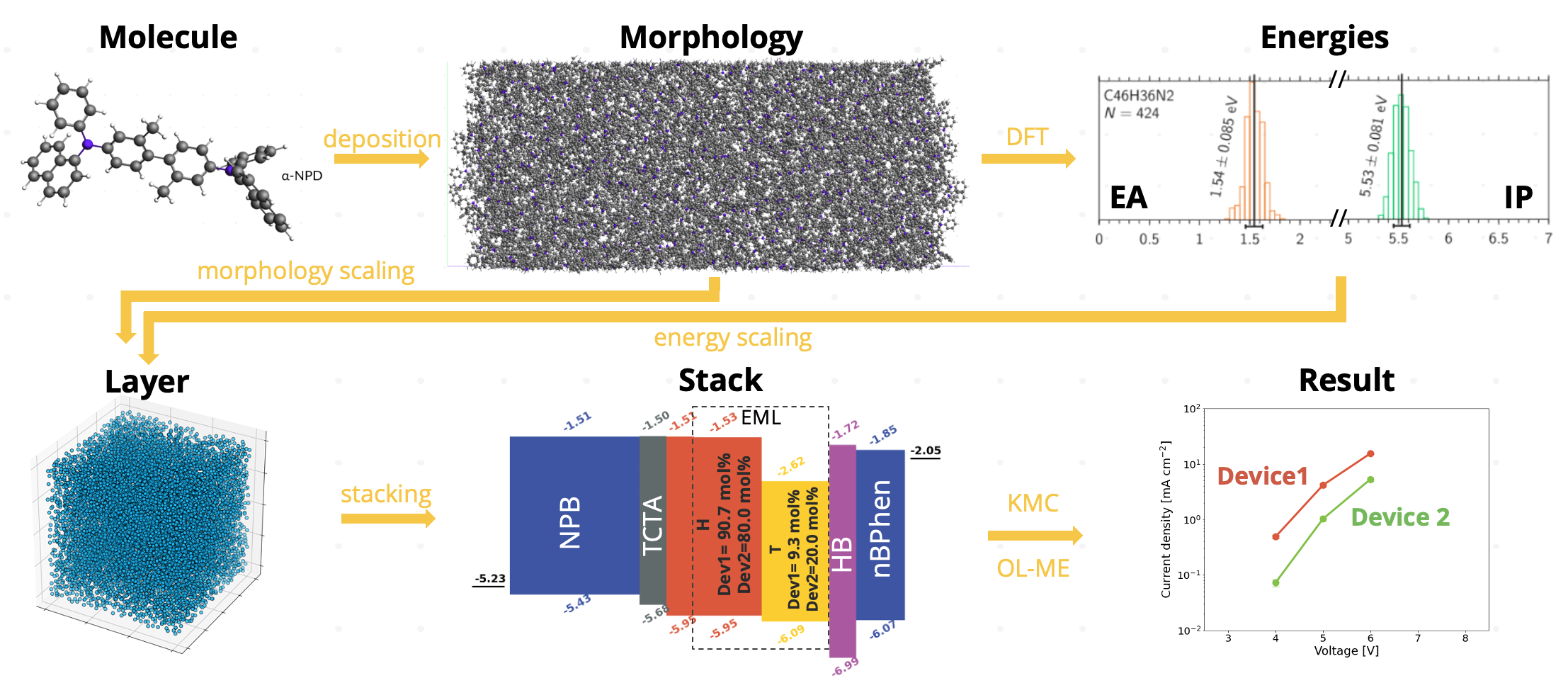 Webinar
Pilot project: hyperfluorescent devices
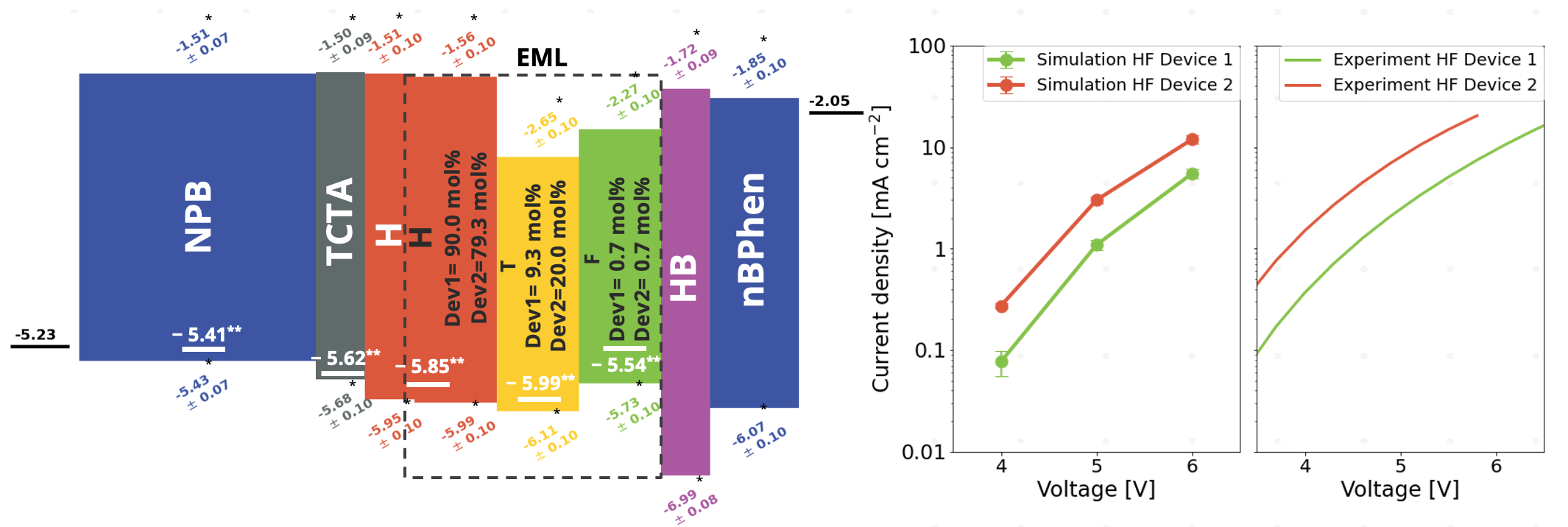 Experimental** and computed* IP in OK agreement 
Experimental J(V) trends well captured by simulations
Speed vs accuracy
* Calculated values from multiscale toolchain
**Experimental values Cynora
[Speaker Notes: We finished the initial stages and in a pilot project with a European OLED materials company demonstrated that the trends for J-V curves can be well reproduced. We still have work to do to improve speed vs. accuracy across the whole integrated modeling toolchain and I believe machine learning can play a key role here.]
Demo: qsGW+BSE (tutorial)
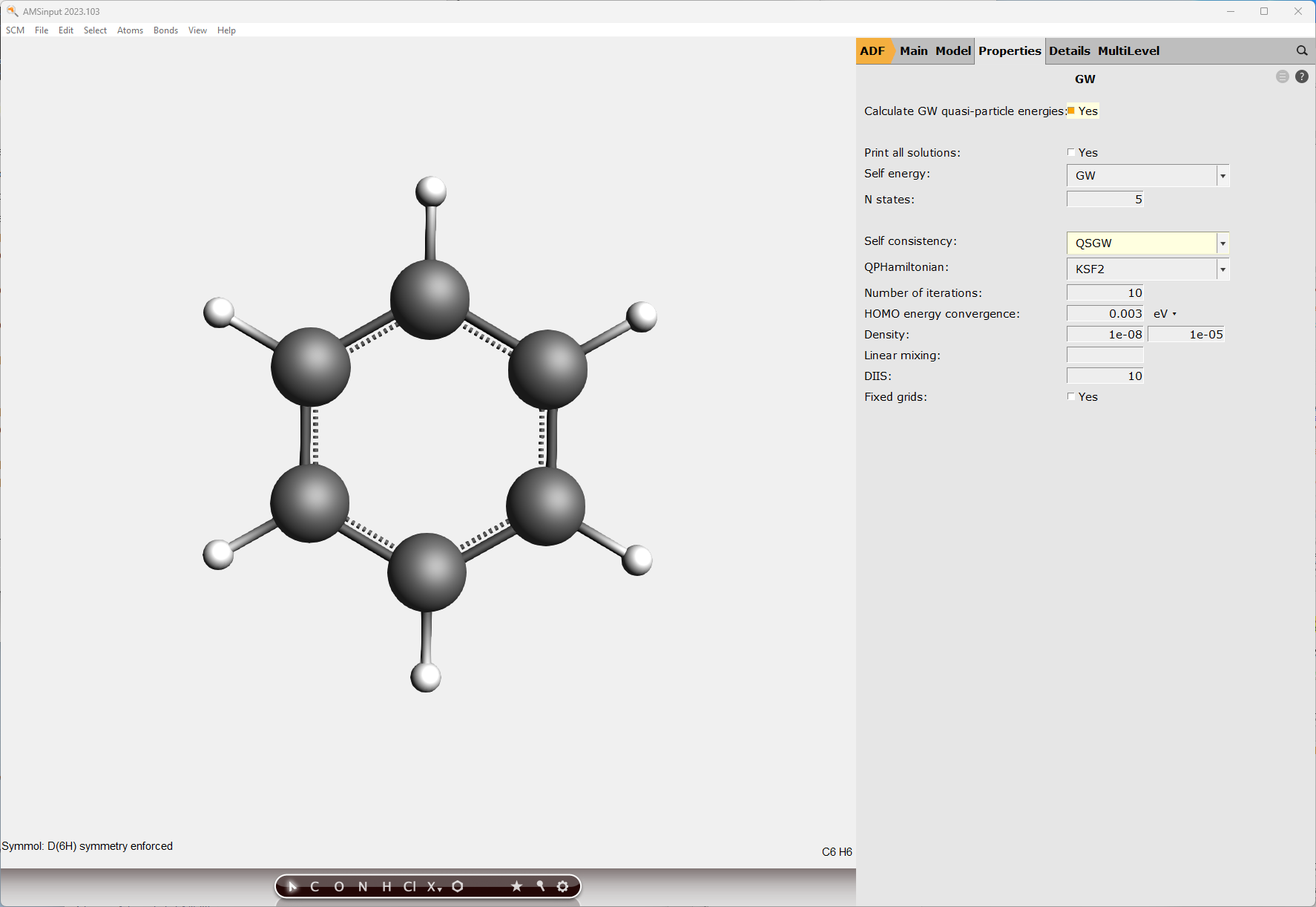 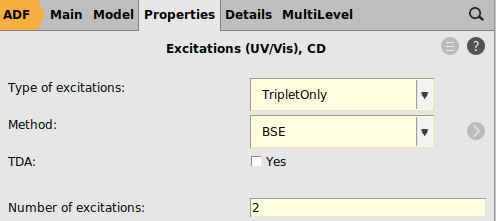 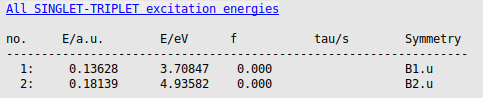 Modeling battery materials
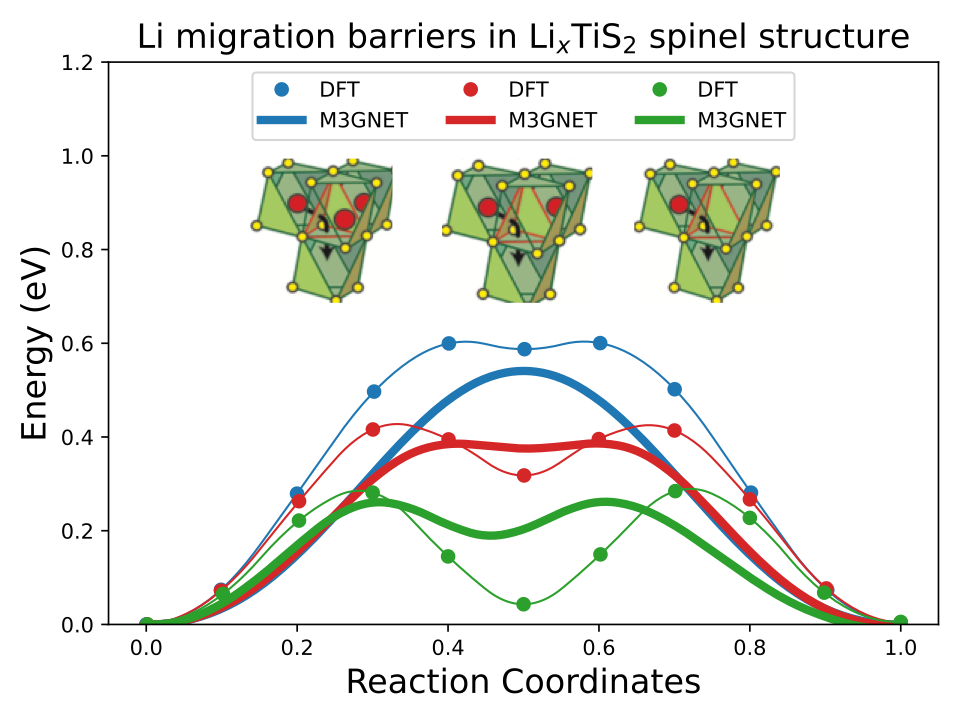 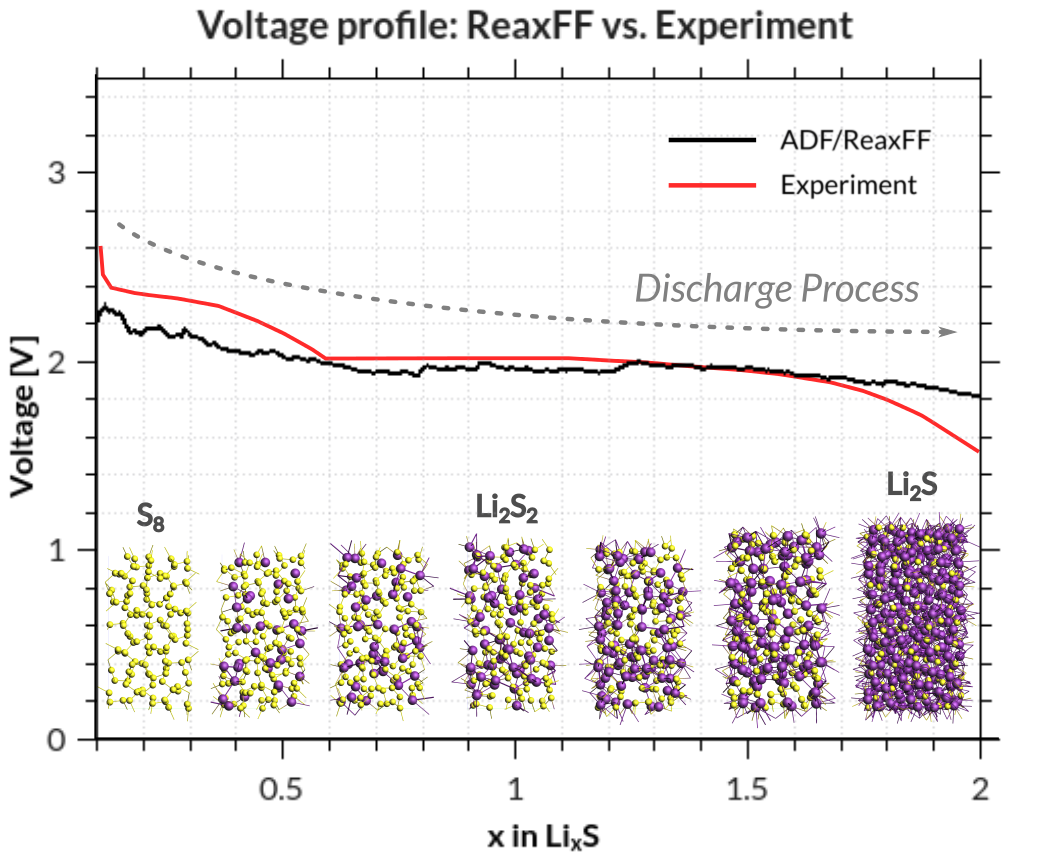 Properties for battery materials
Charge mobility, diffusion, viscosity
ReaxFF, APPLE&P, DFTB-MD
NEGF: I-V curves, mobility across interface

Electrolyte solubility & electrochemistry
Accurate redox potentials (ADF+COSMO-RS), ionization potentials
Solubility: COSMO-RS
(e)ReaxFF: electrolyte degradation
ReaxFF, DFTB, BAND, polymer properties (band gaps)
BAND: include solvation, E field

(Dis)charge processes 
GCMC with ReaxFF, or DFT(B)

Understand battery ‘operando’
ADF - Spectroscopy: NMR, NEXAFS
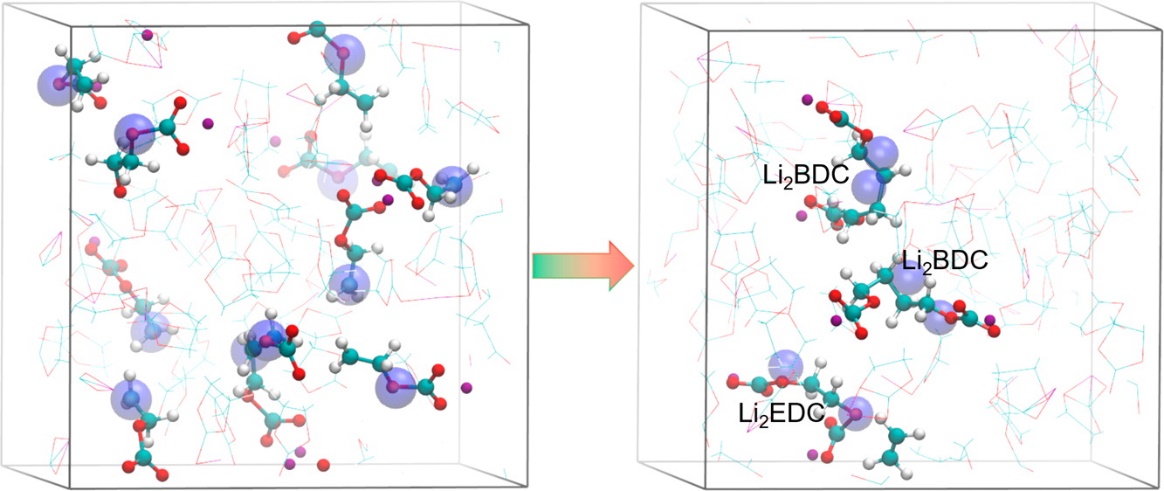 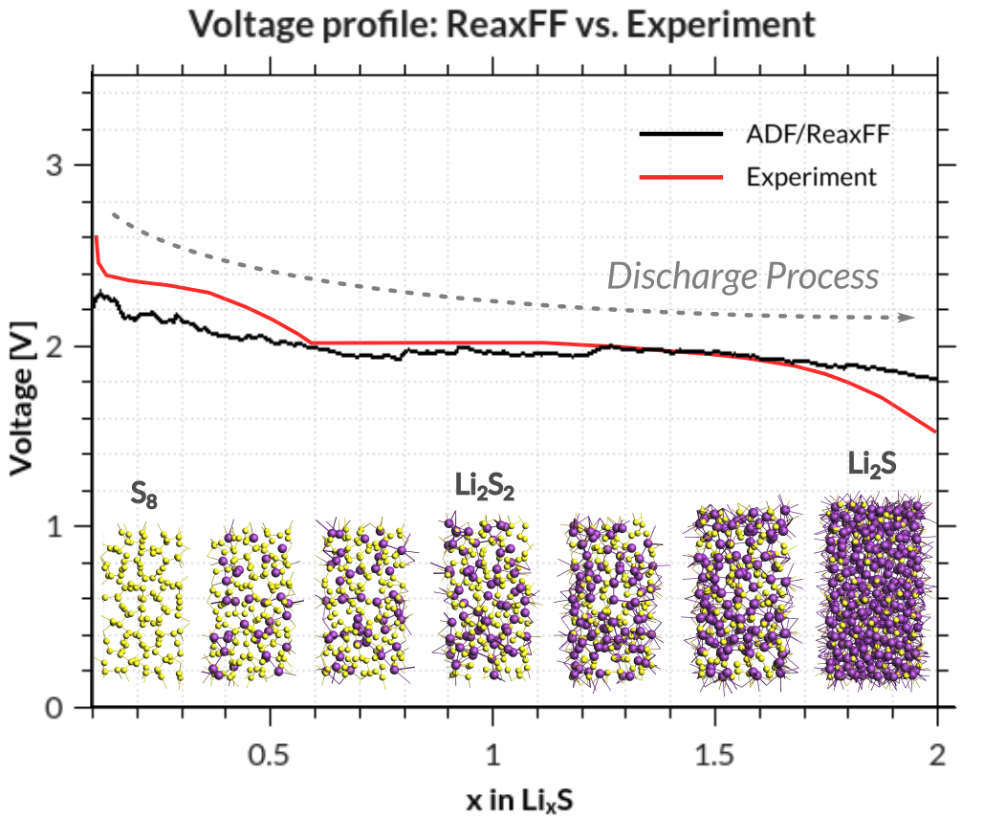 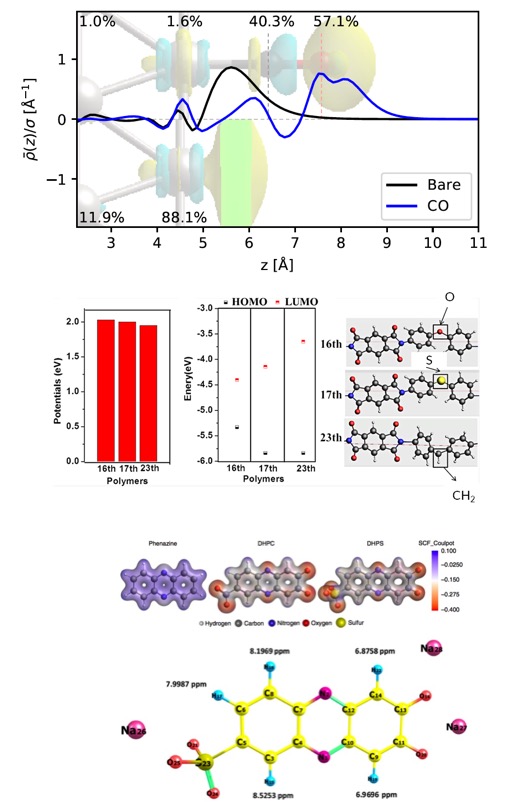 [Speaker Notes: Strong points ADF: basis sets with the right asymptotic behavior for all elements. No pseudopotentials. Good & efficient ways of dealing with relativistic effects. 
Many spectroscopic properties (basis set + relativistic treatment = important). Many people use ADF for bonding analysis.]
Solvation energies, redox potentials, NMR spectra
Developing non-flammable electrolytes: DFT + Continuum Solvation (COSMO) aids experiments
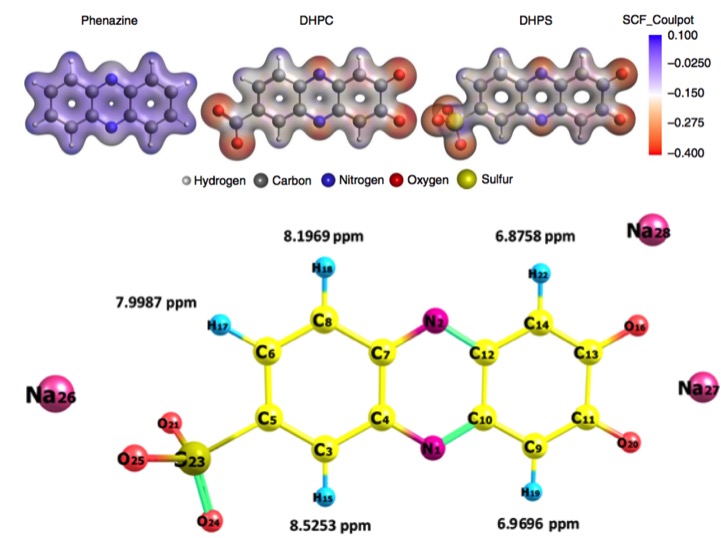 A biomimetic high-capacity phenazine-based anolyte for aqueous organic redox flow batteries, Nature Energy 3, 508-514 (2018)Non-flammable electrolytes with high salt-to-solvent ratios for Li-ion and Li-metal batteries, Nature Energy 3, 674–681 (2018)
Solvation energies, redox potentials, NMR spectra
(python) workflow screening redox potentials: E⁰ = - ΔG (A + e– → A– )/F (reduction)
DFTB + solvation (first pass) -> ADF + solvation (more accurate)Use directly with COSMO, or through thermodynamic cycle with COSMO-RS
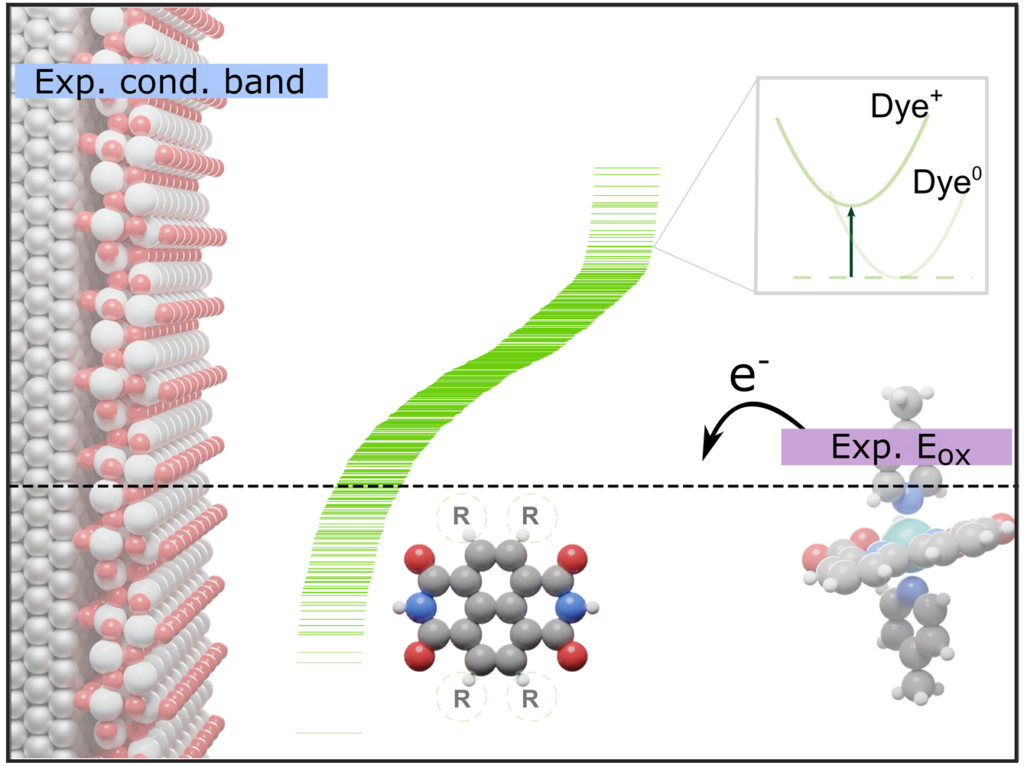 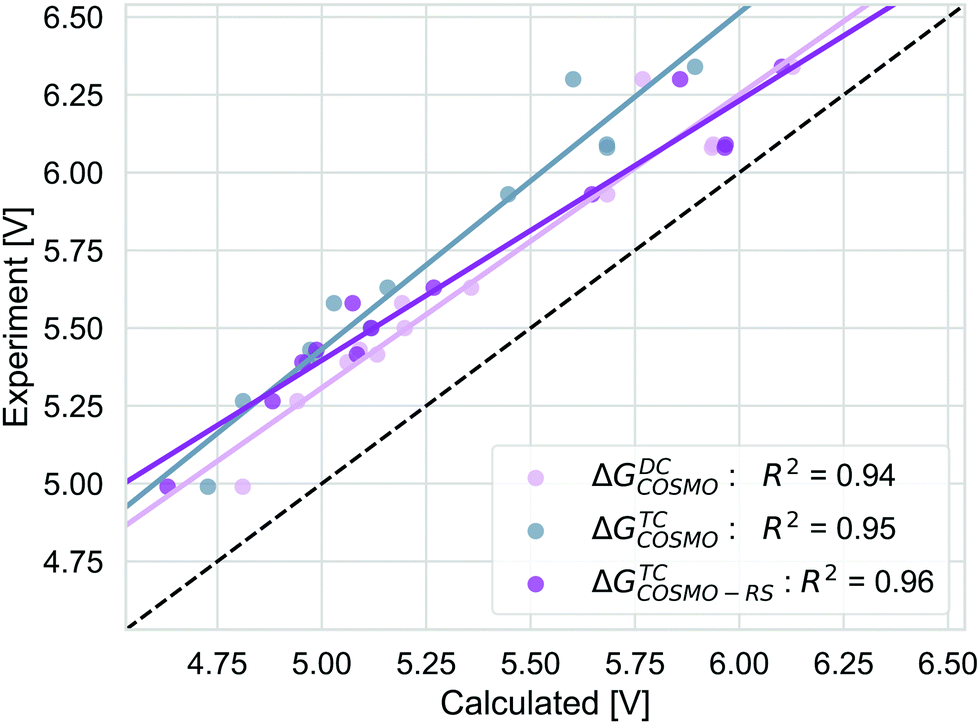 J. Belić, A. Förster, J. P. Menzel, F. Buda, and L. Visscher, Automated assessment of redox potentials for dyes in dye-sensitized photoelectrochemical cells, Phys. Chem. Chem. Phys. 24, 197-210 (2022)
Screening polymers for Lithium Ion Batteries
Screening band gaps and lithiation energies with 1D periodic DFT + COSMO
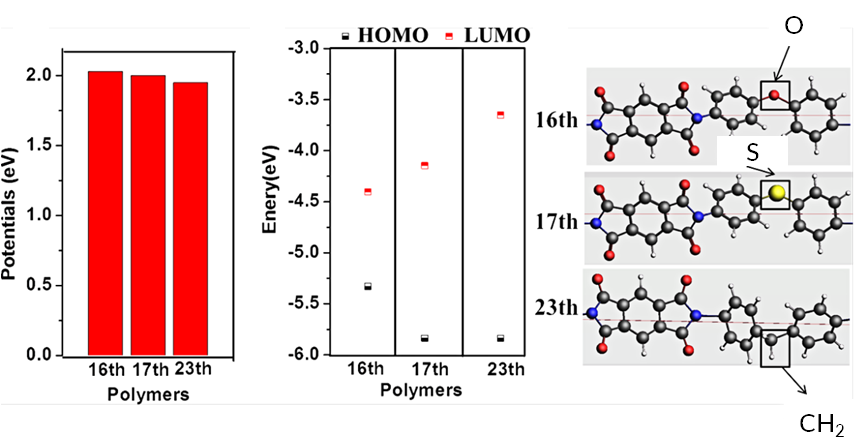 H. Lu, J. Yu, G. Chen, and S. Sun, Theoretical screening of novel electrode materials for lithium–ion batteries from industrial polymers, Ionics (2019)
[Speaker Notes: Lithiation energy corresponds to experimental potential]
Discharge process Li-S batteries
Cathode expansion

Voltage reduction

Diffusion induced stress
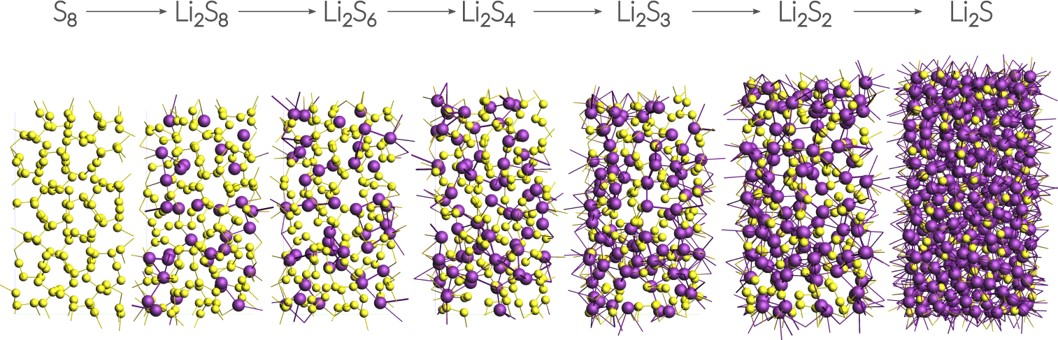 Tutorials: Battery discharge (GCMC) 
& Li ion diffusion
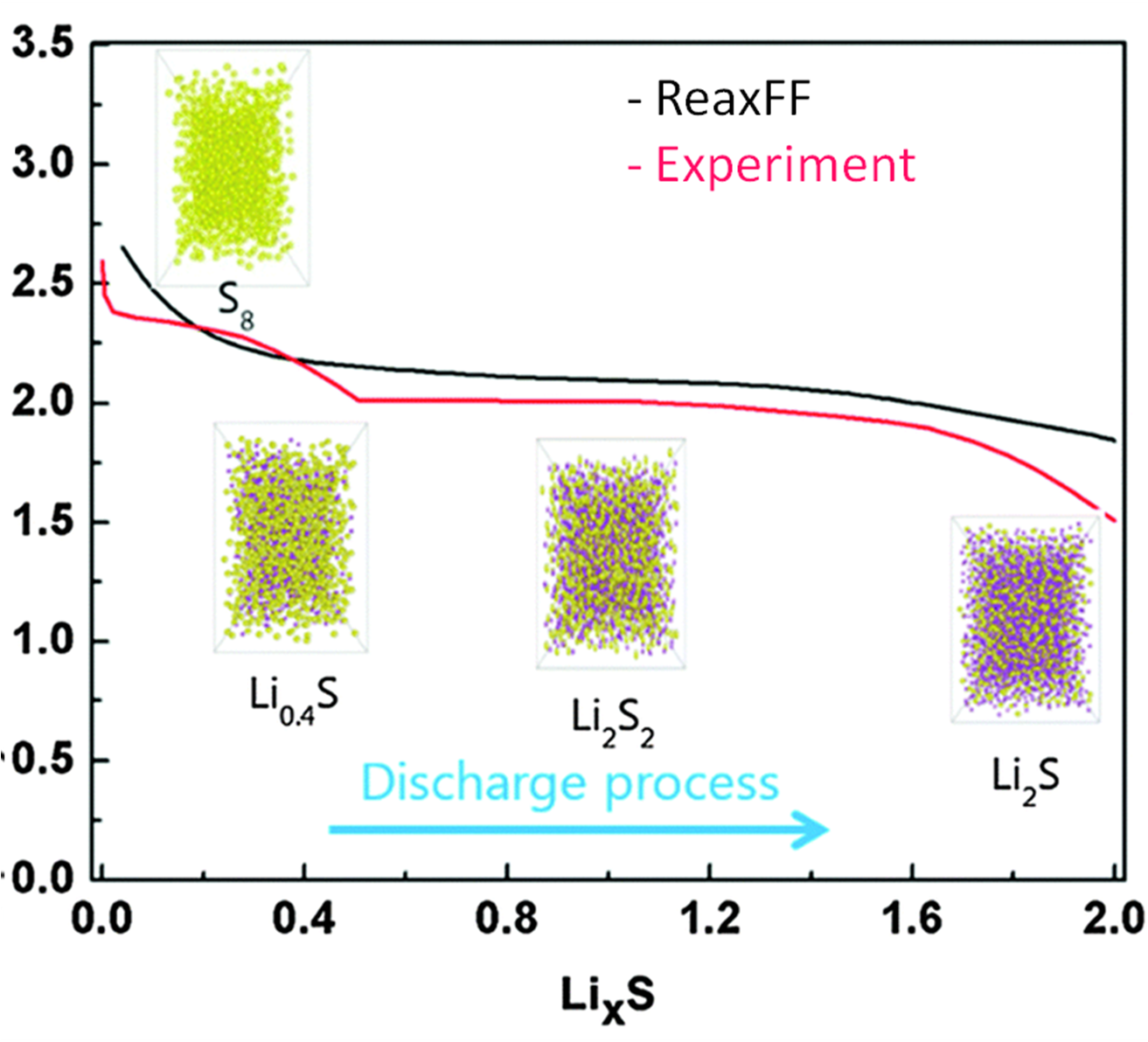 Battery discharge video
M. M. Islam, A. Ostadhossein, O. Borodin, A. T. Yeates, W. W. Tipton, R. G. Hennig, N. Kumar, and A. C. T. van Duin, ReaxFF molecular dynamics simulations on lithiated sulfur cathode materials, Phys. Chem. Chem. Phys. 17, 3383-3393 (2015)
Teflon protects electrolyte in Li battery
Teflon layer on anode-electrolyte interface significantly reduces lithium reactivity and diffusion through the electrolyte phase
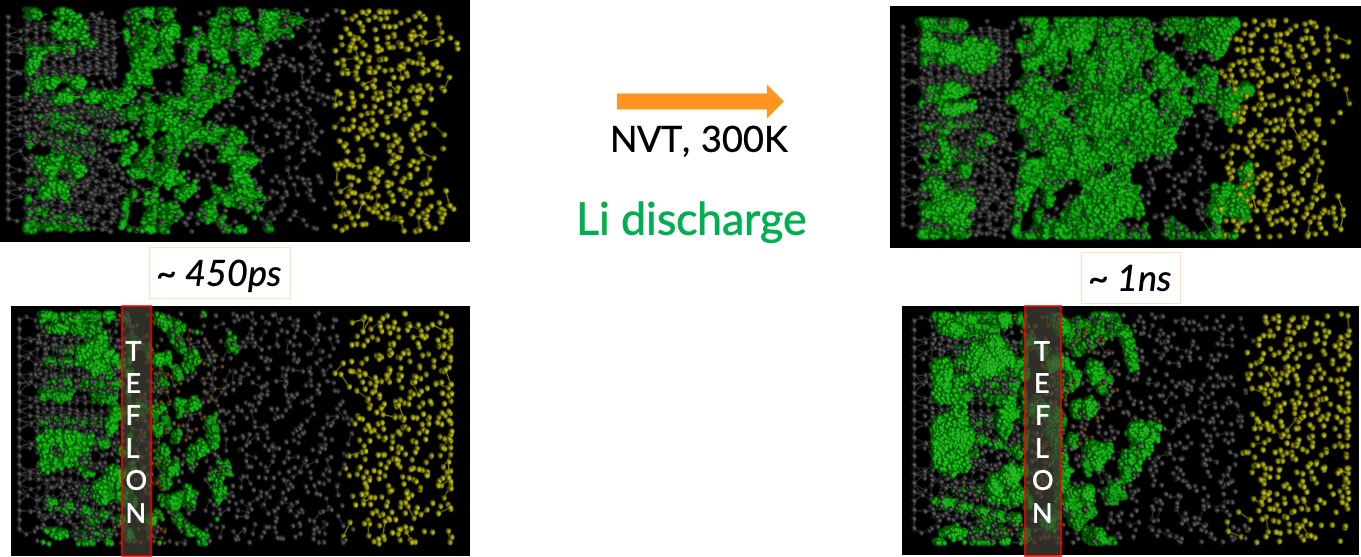 J. Electrochem. Soc. 161, E3009-E3014 (2014).
Solid electrolyte interface formation Lithium Ion Batteries
ReaxFF protocol to study the initial formation stages of SEI formation
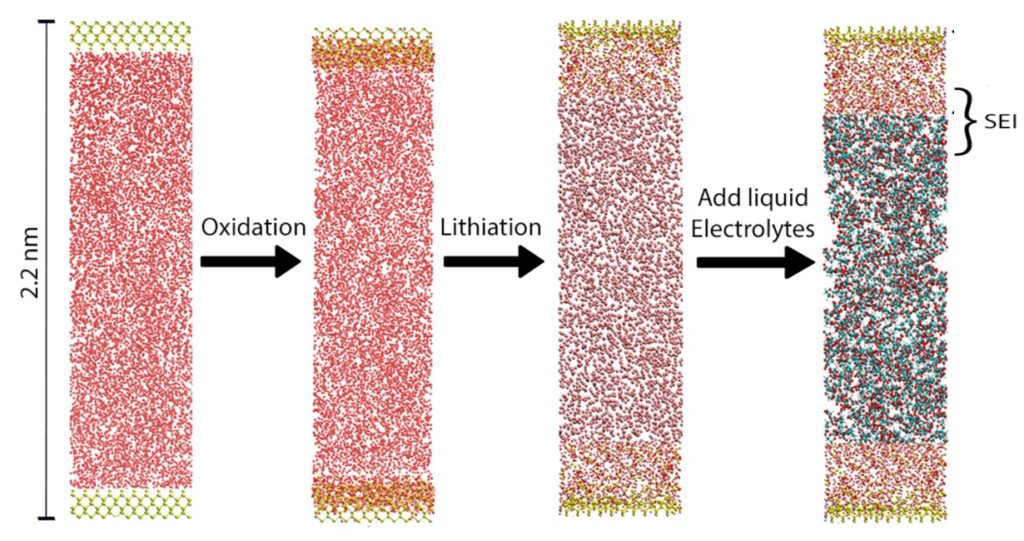 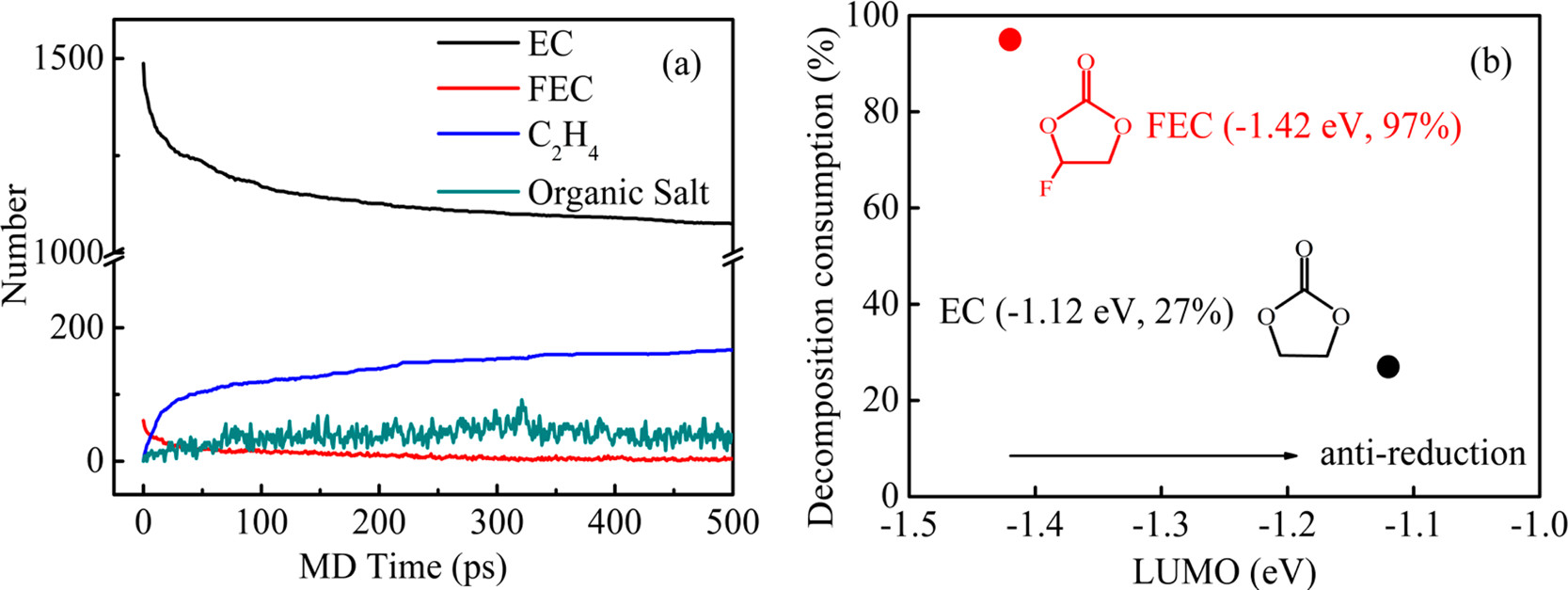 Wang J, Liun Y, Tu Y, Wang Q, Reductive Decomposition of Solvents and Additives toward Solid-Electrolyte Interphase Formation in Lithium-Ion Battery, J. Phys. Chem. (2020).
eReaxFF – explicit electrons
Reductive decomposition of ethylene carbonate in Li ion batteries
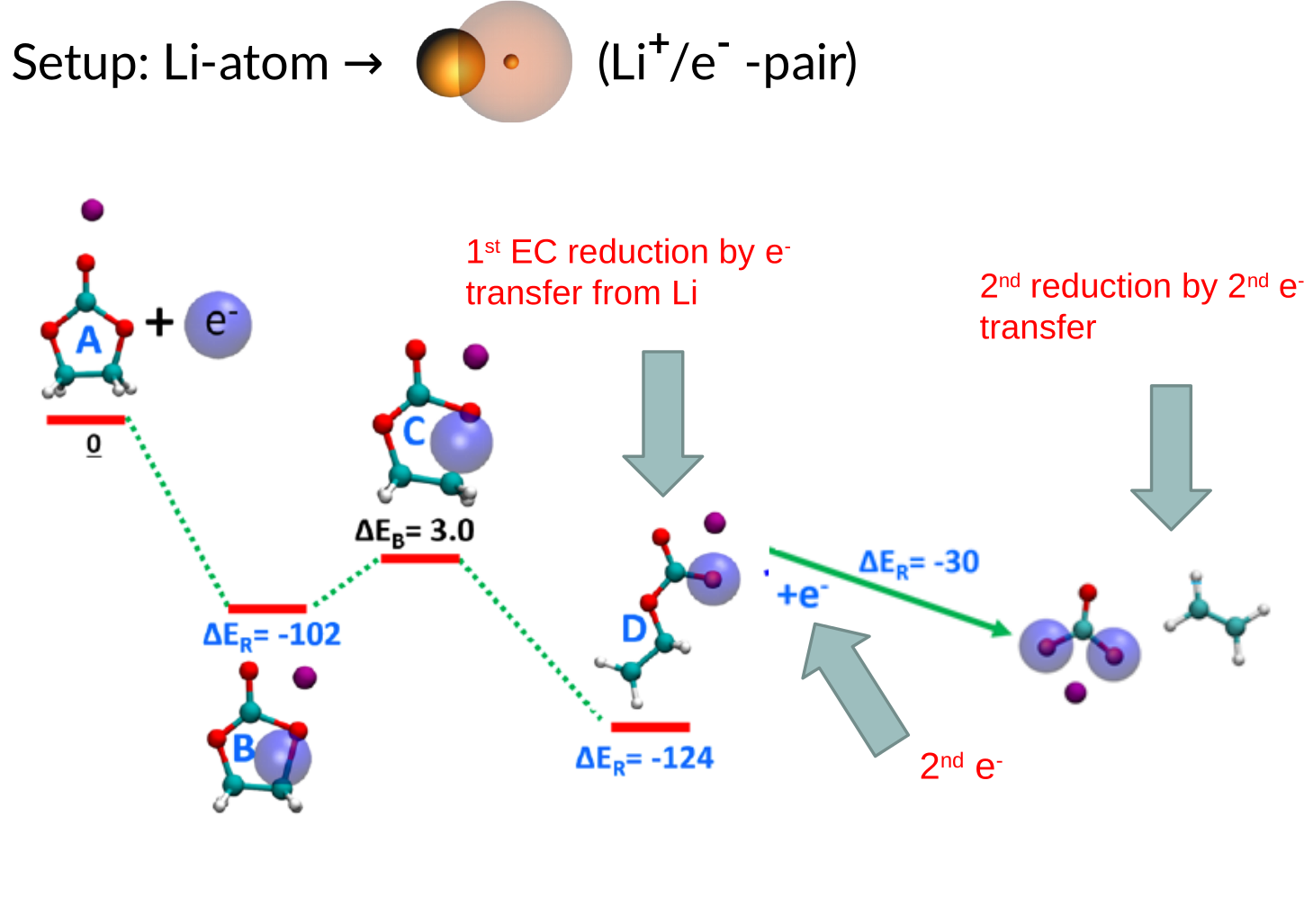 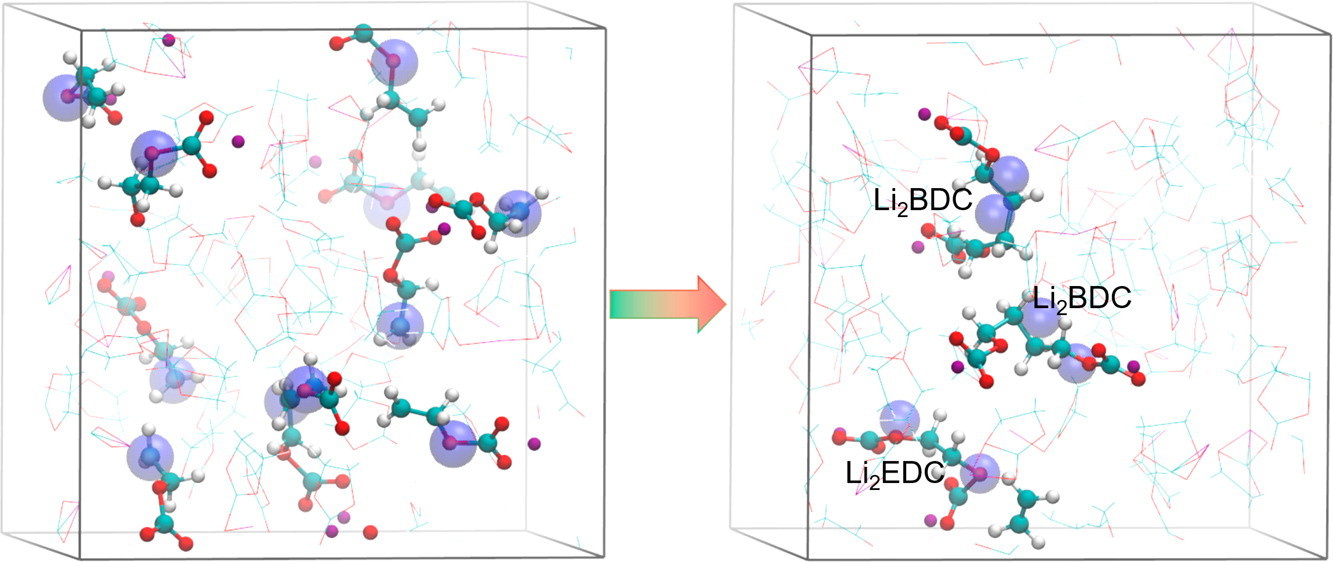 eReaxFF video
M. M. Islam and A. C. T. van Duin, J. Phys. Chem. C 2016, 120 (48), 27128-27134.
eReaxFF – Li on graphitic anodes
eReaxFF to study electron mobility & Li ion reduction, including (video)
- explicit electrons- electric fields
red: e-
300K                400K                 500K
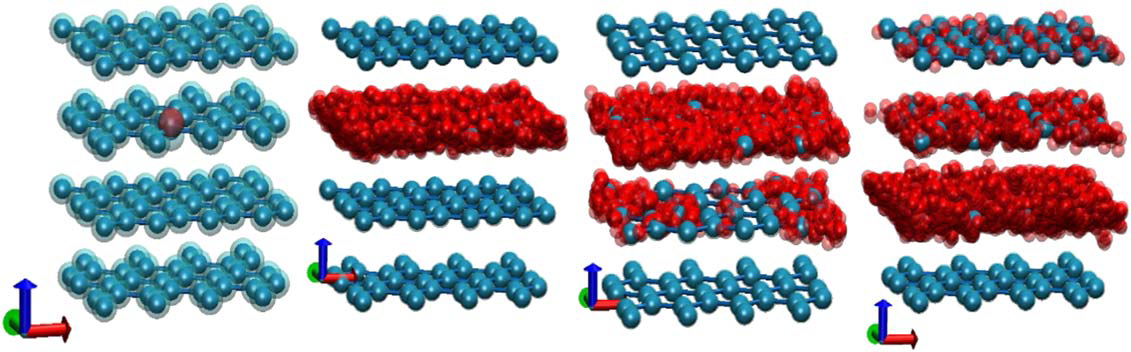 Md Jamil Hossain et al. J. Electrochem. Soc. 169 ,110540 (2022)
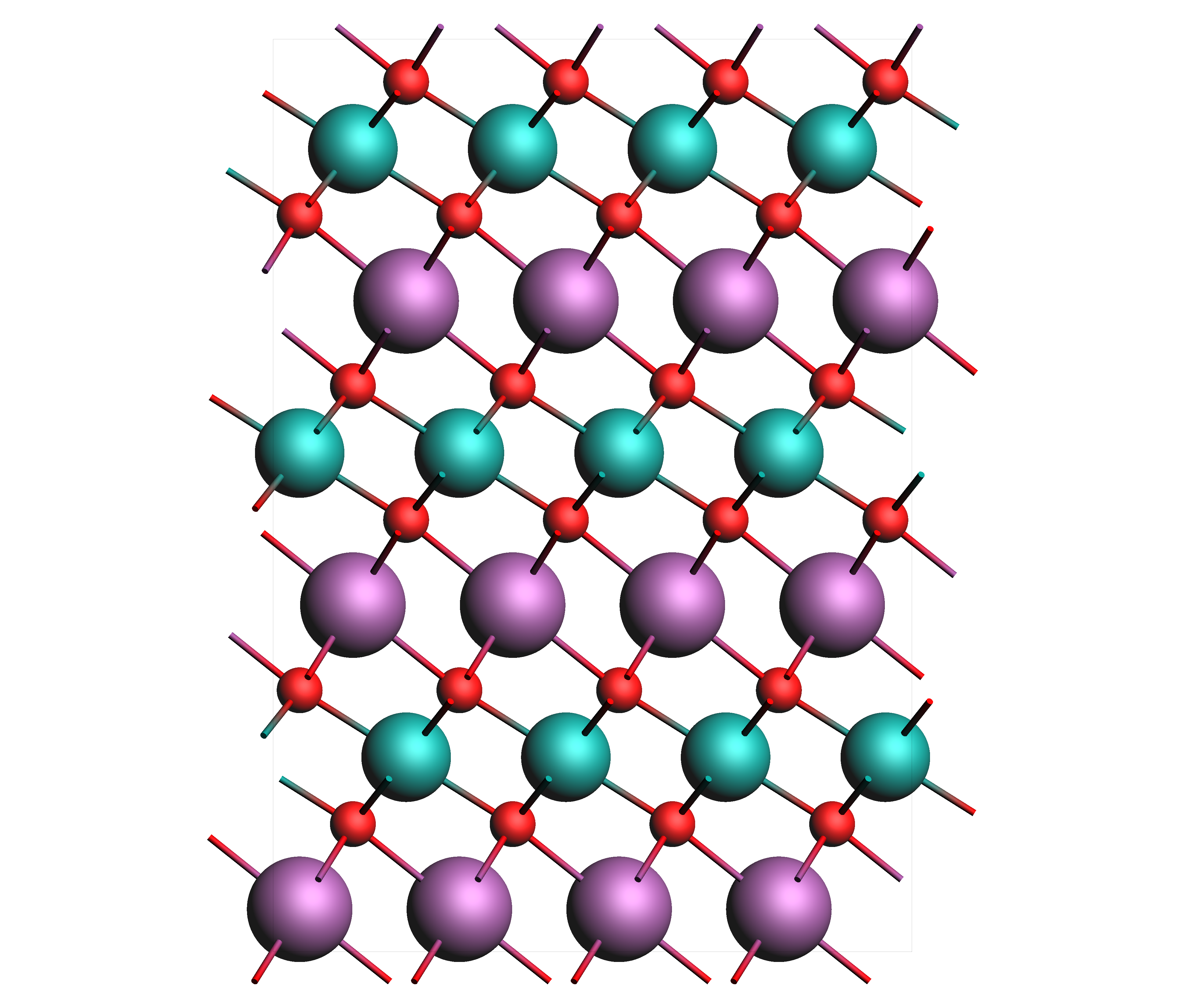 MLPotentials for (battery) materials
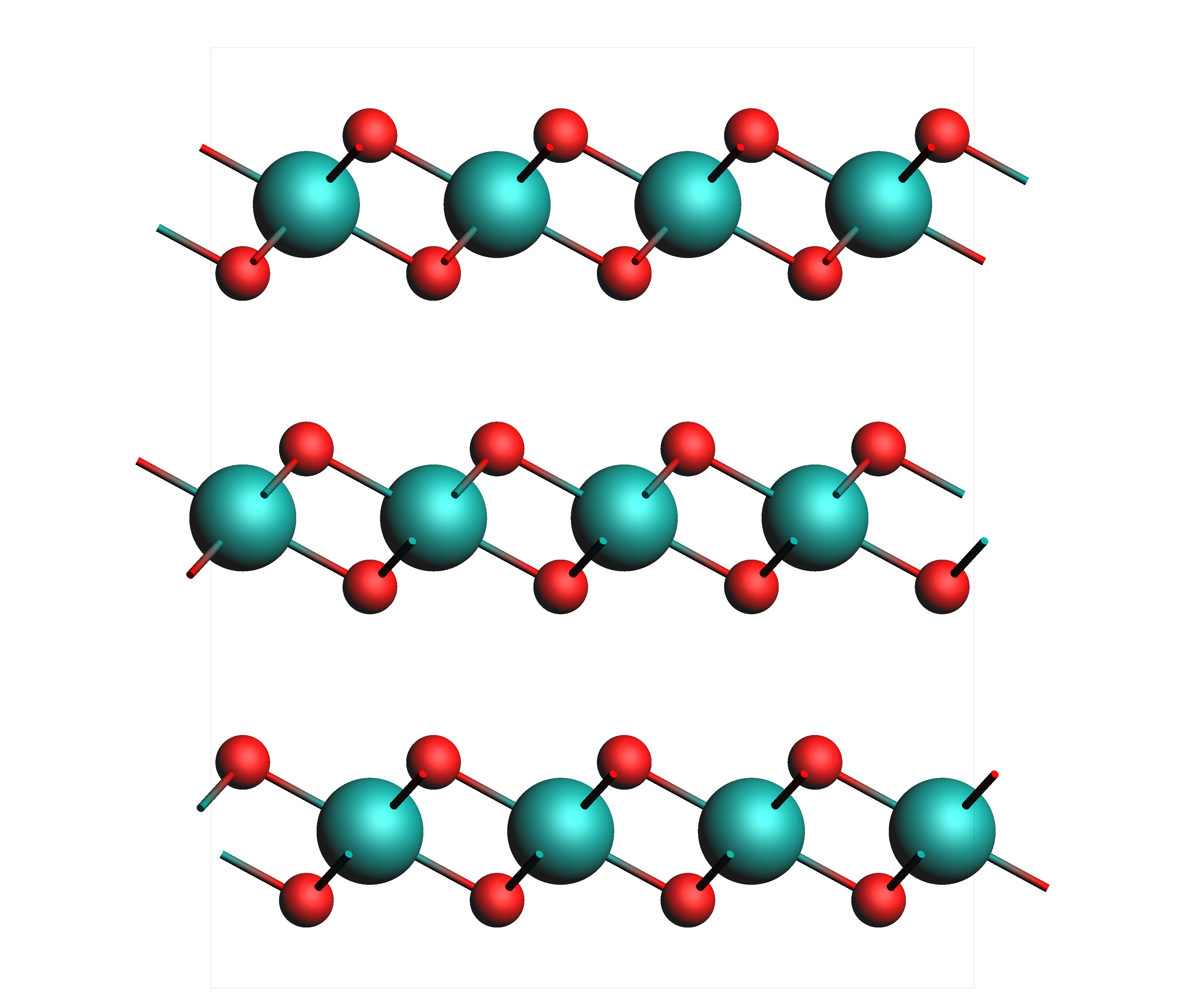 ΔE
M3GNet, trained to Materials Project 1000x faster than DFT
C. Chen, S.P. Ong., Nature Comp. Sci. 2, 718–728 (2022)
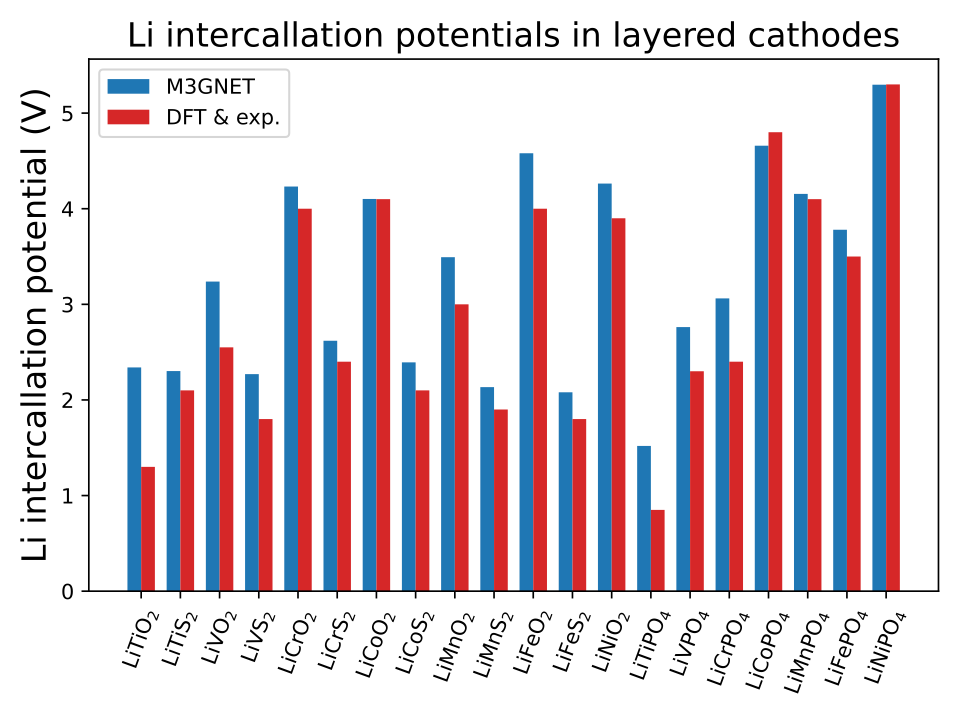 Li intercalation potentials accurately predicted with DFT (~100 atoms)
M3GNet reproduces DFT really well
Li potential
Mechanical properties of electrode (volume change upon lithiation)
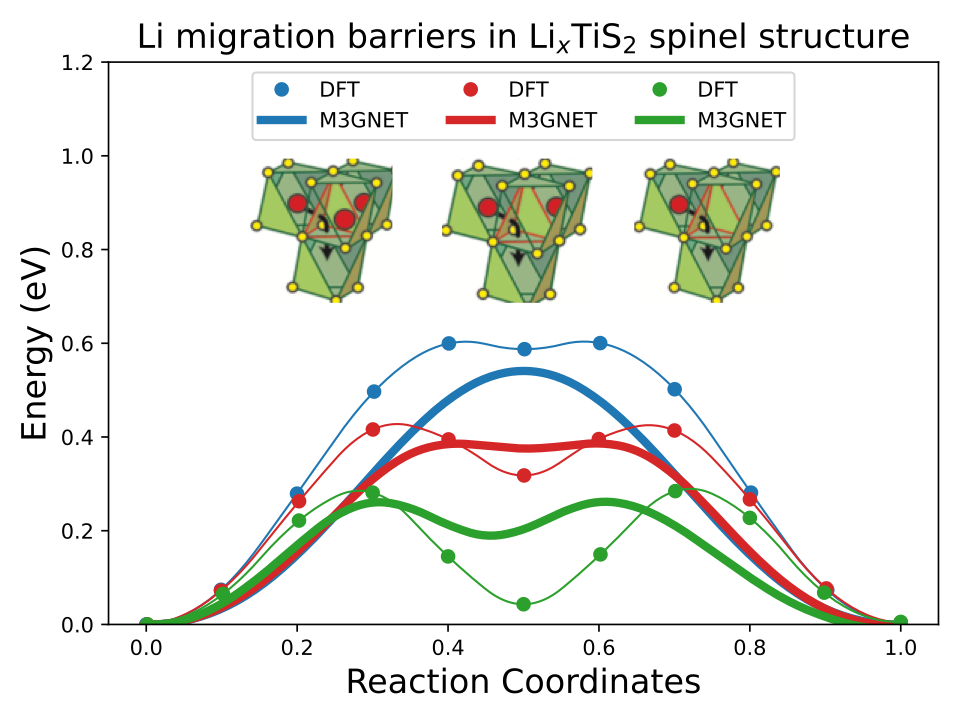 Li diffusion through NEB or PES scan  
M3GNet can accelerate by 1000x
(Dis)charge curves: GCMC
Activation energy
Diffusion (kinetics)
Diffusion, Conductivity with APPLE&P
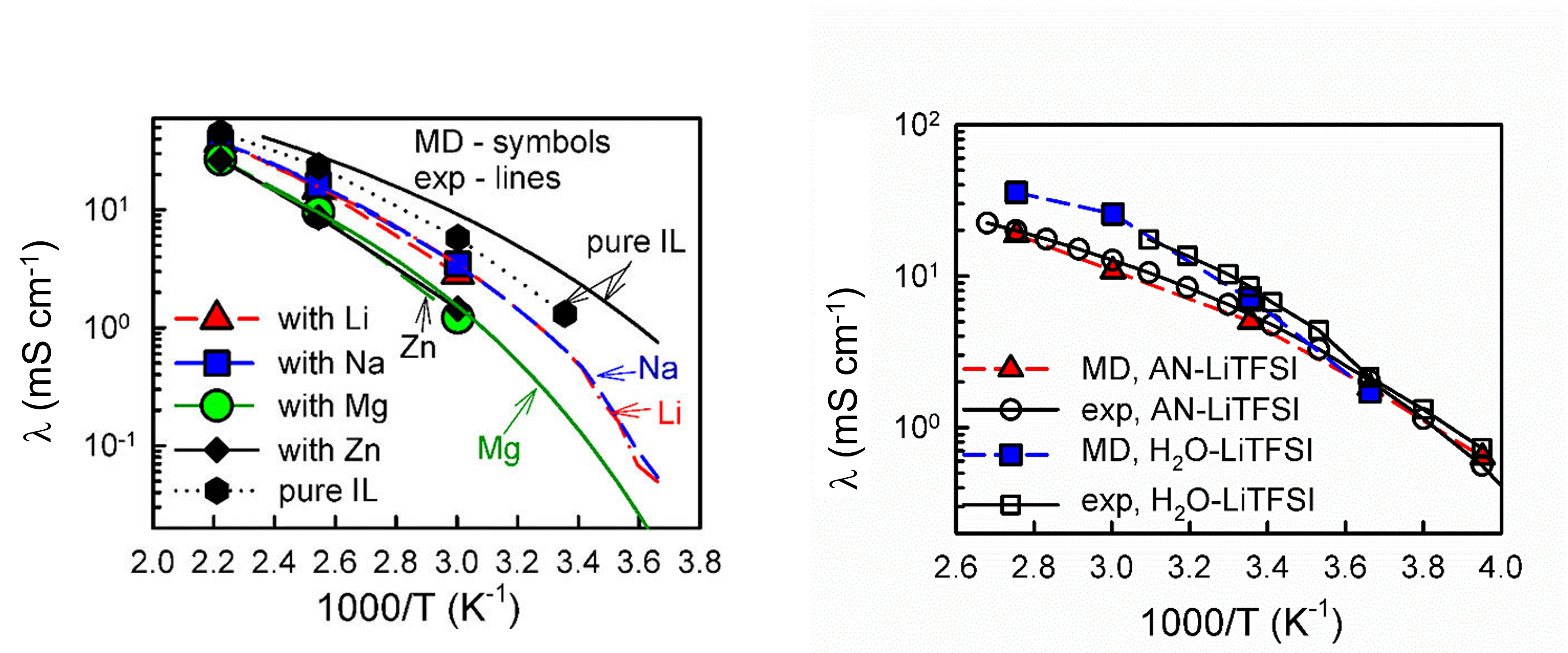 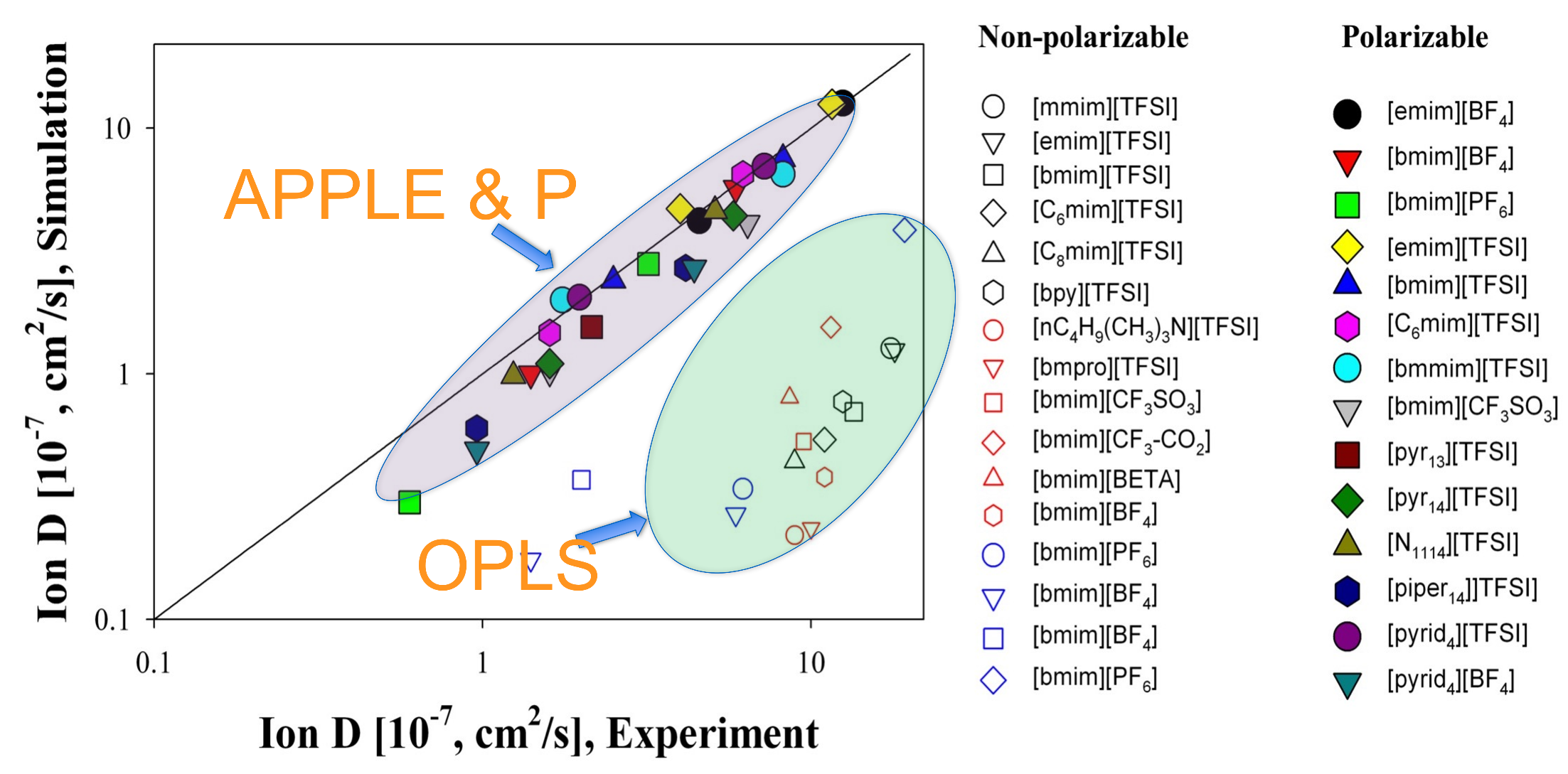 Polarizable force field for batteries, ionic liquids, fuel cells

APPLE&P MD simulations: ion dynamics within 15-20% from experiment

More transferable than non-polarizable force fields with rescaled ion charges
Chem. Rev. 2019, 119, 7940
Kinetic Monte Carlo: SEI dendrite formation
Modified (py)Zacros kMC to study dendrite formation
3 Processes (rates can be computed with AMS):
1) Metal ion (Mz+) transport across electrolyte
2) Reduction at the solid-electrolyte interface (Mz+->M)
3) Diffusion of the metal (M) over the electrode surface
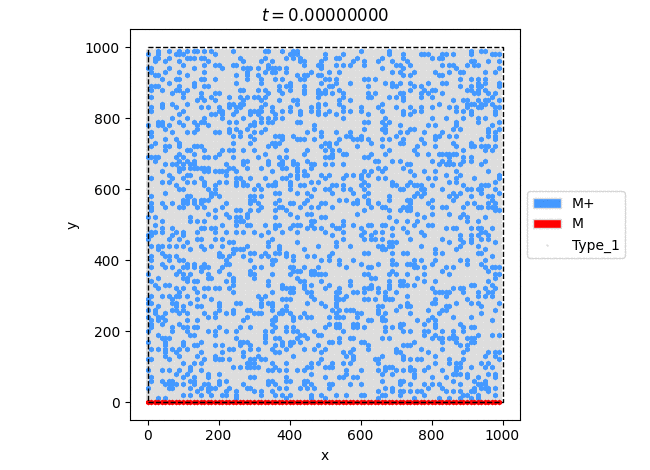 no step diffusion               no terrace diffusion
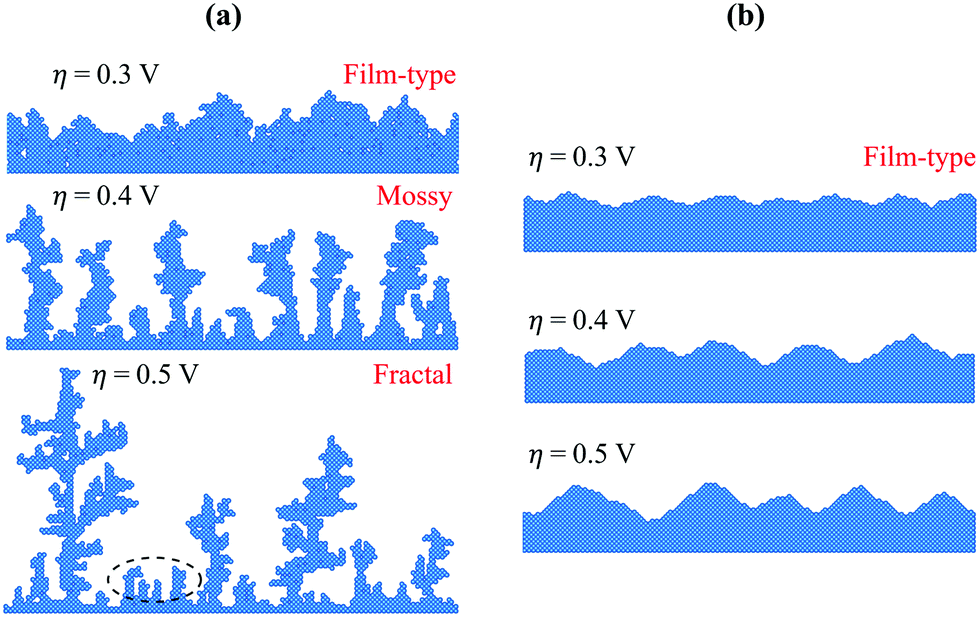 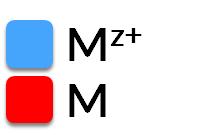 Inspired by Surface diffusion manifestation in electrodeposition of metal anodes, PCCP 2020 (22), 11286
[Speaker Notes: Fig. 1 Schematic of the surface self-diffusion pathways. Surface atoms A, B and C exhibit (a) terrace diffusion (b) diffusion away from a step and (c) interlayer diffusion/diffusion across a step, with energy barriers Ea1, Ea2, and Ea3, respectively. A representative energy profile along the reaction path, showing the initial state (IS), final state (FS), height of the diffusion barrier (Ea) and the transition state (TS) is illustrated in (d).Fig. 2 Electrodeposition morphologies obtained at an overpotential of 0.3 V, 0.4 V and 0.5 V. Two specific conditions are set for the self-diffusion barriers: (a) Ea1 = 0.15 eV and Ea2 = 0.3 eV with Ea3 → ∞; (b) Ea1 = 0.15 eV and Ea3 = 0.3 eV with Ea2 → ∞]
Demo: Li diffusion (tutorial)
M3GNet, trained to Materials Project 1000x faster than DFT
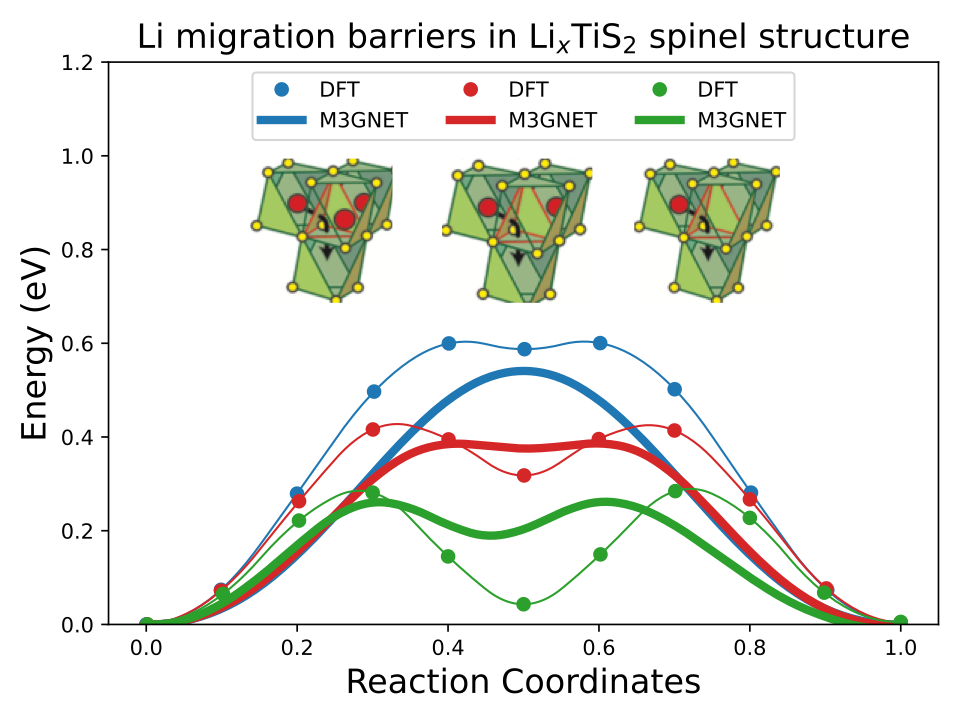 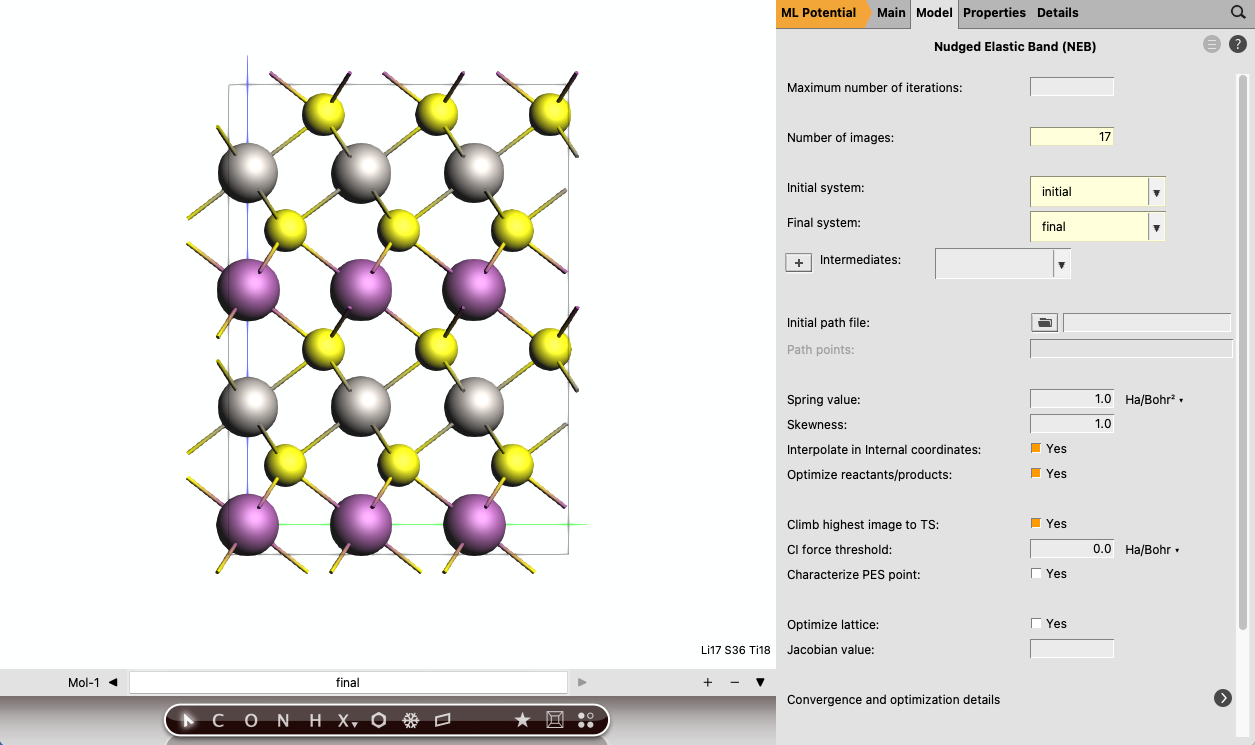 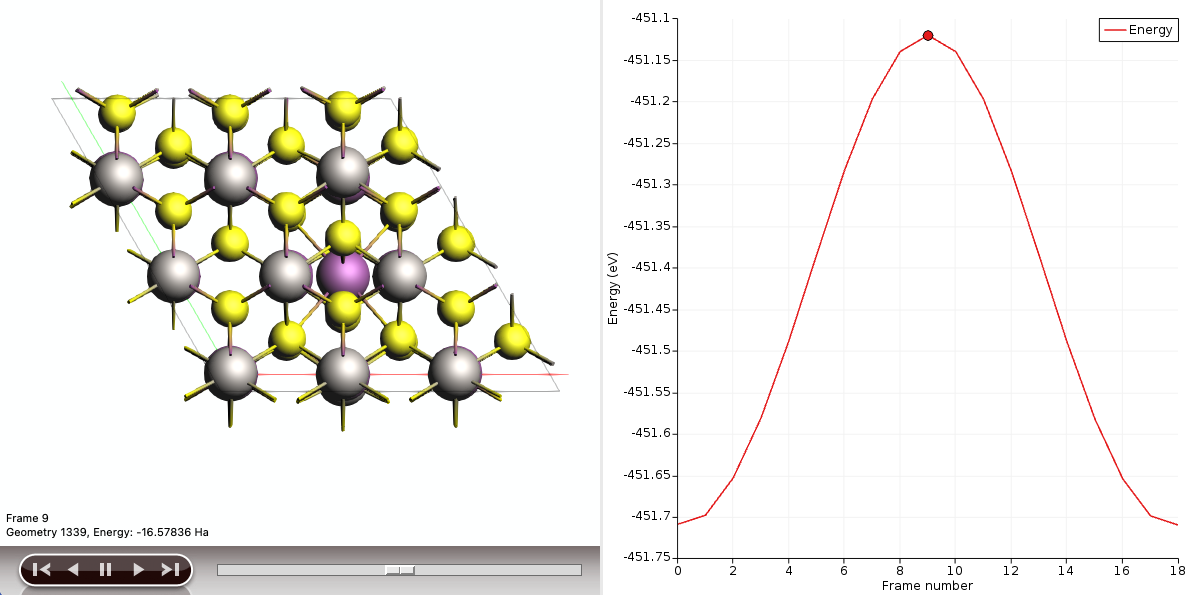 M3GNet: C. Chen, S.P. Ong., Nature Comp. Sci. 2, 718–728 (2022)
Reaction discovery
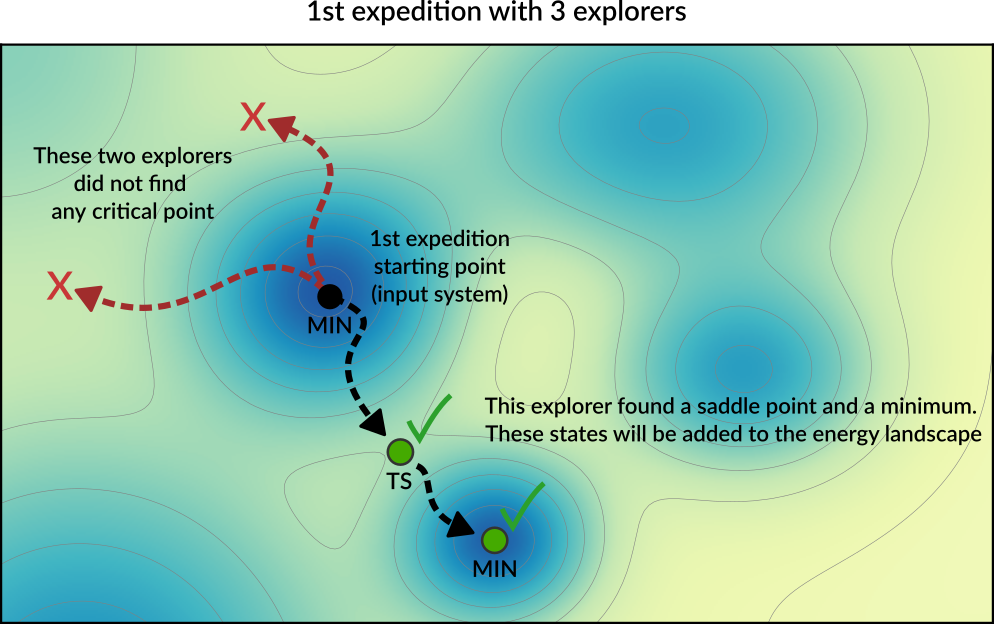 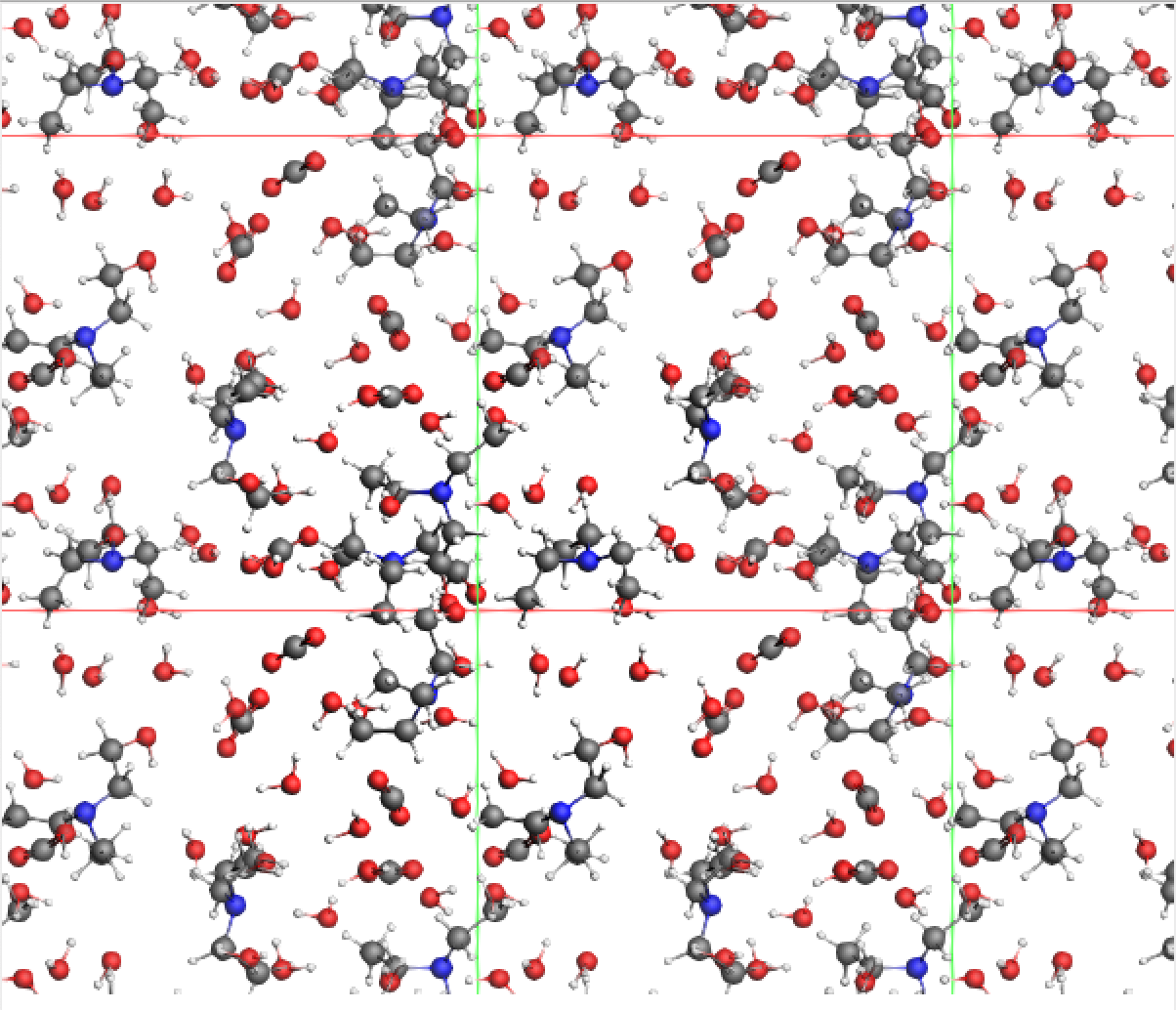 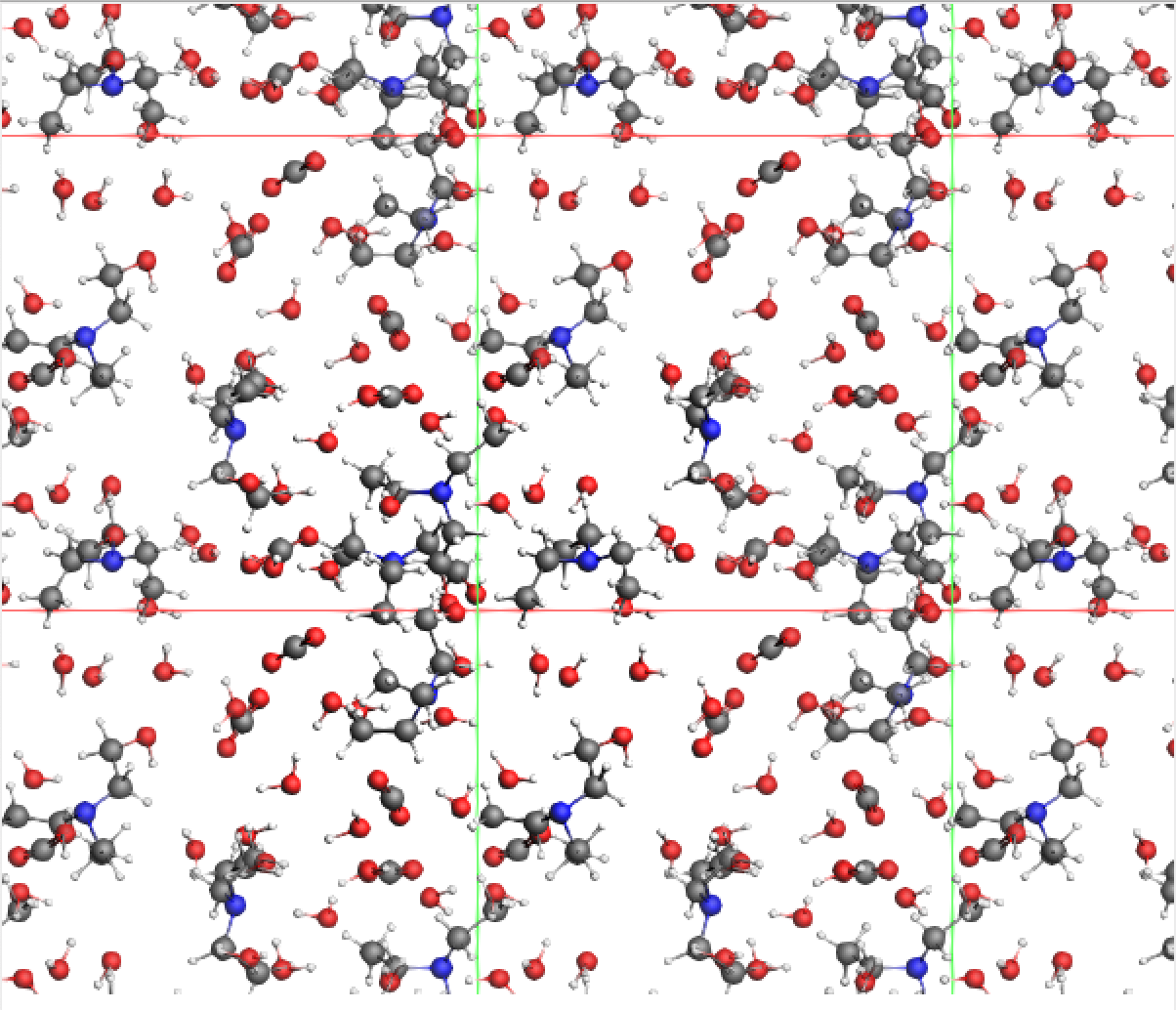 AutoCheMo: Automatic generation of Chemical Models
4 PhD projects, in collaboration with Universities of Gent and Aachen:
Complex reaction networks, automatic rates						ChemTraYzer2
Semi-automatic ReaxFF force field parameterization 					ParAMS
Efficient methods to estimate and optimize ReaxFF parameters 		GloMPO
Large amplitude motions											CIMCI
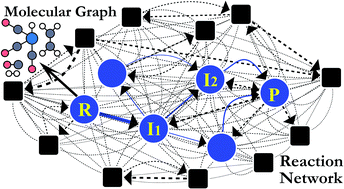 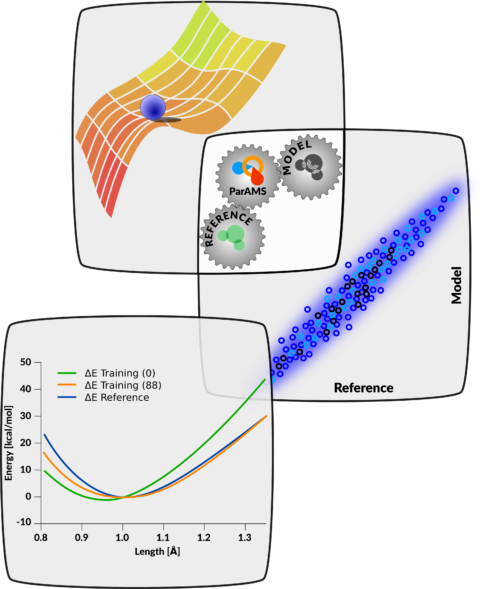 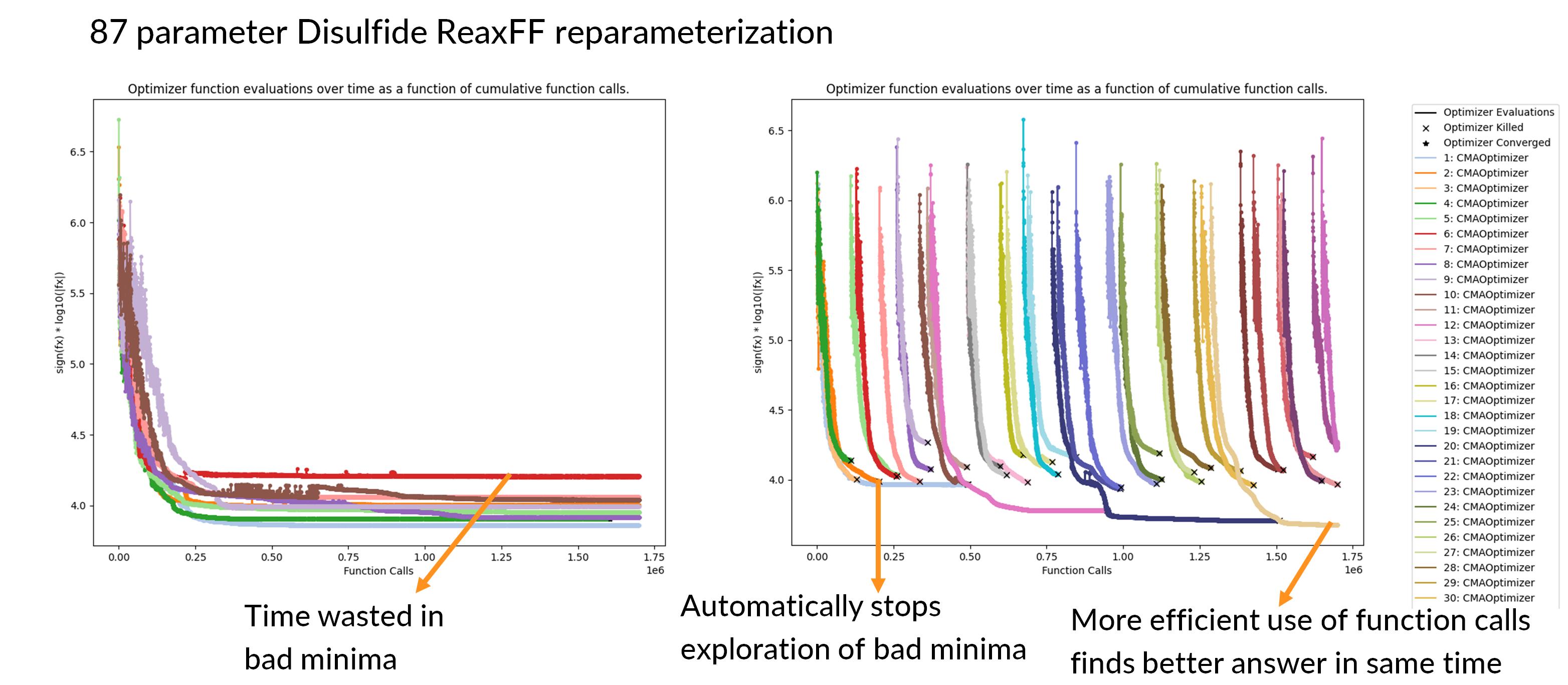 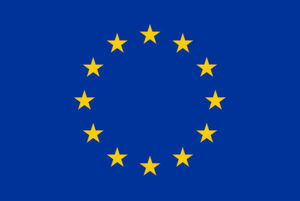 Grant #814143, Finished Sept. 2022
with Verstraelen, Leonhard
ReaxPro: Multi-Scale Reactive Process Design
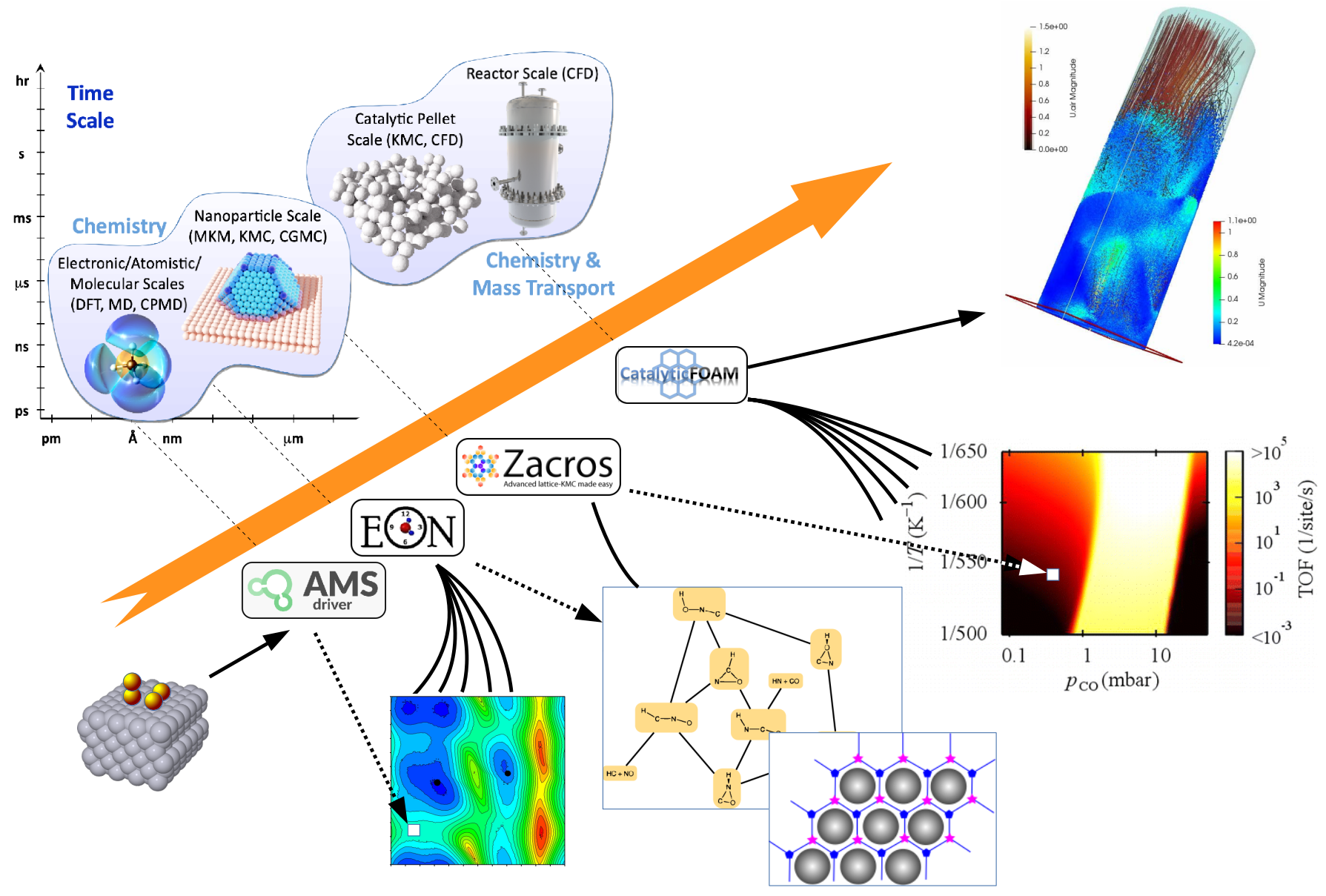 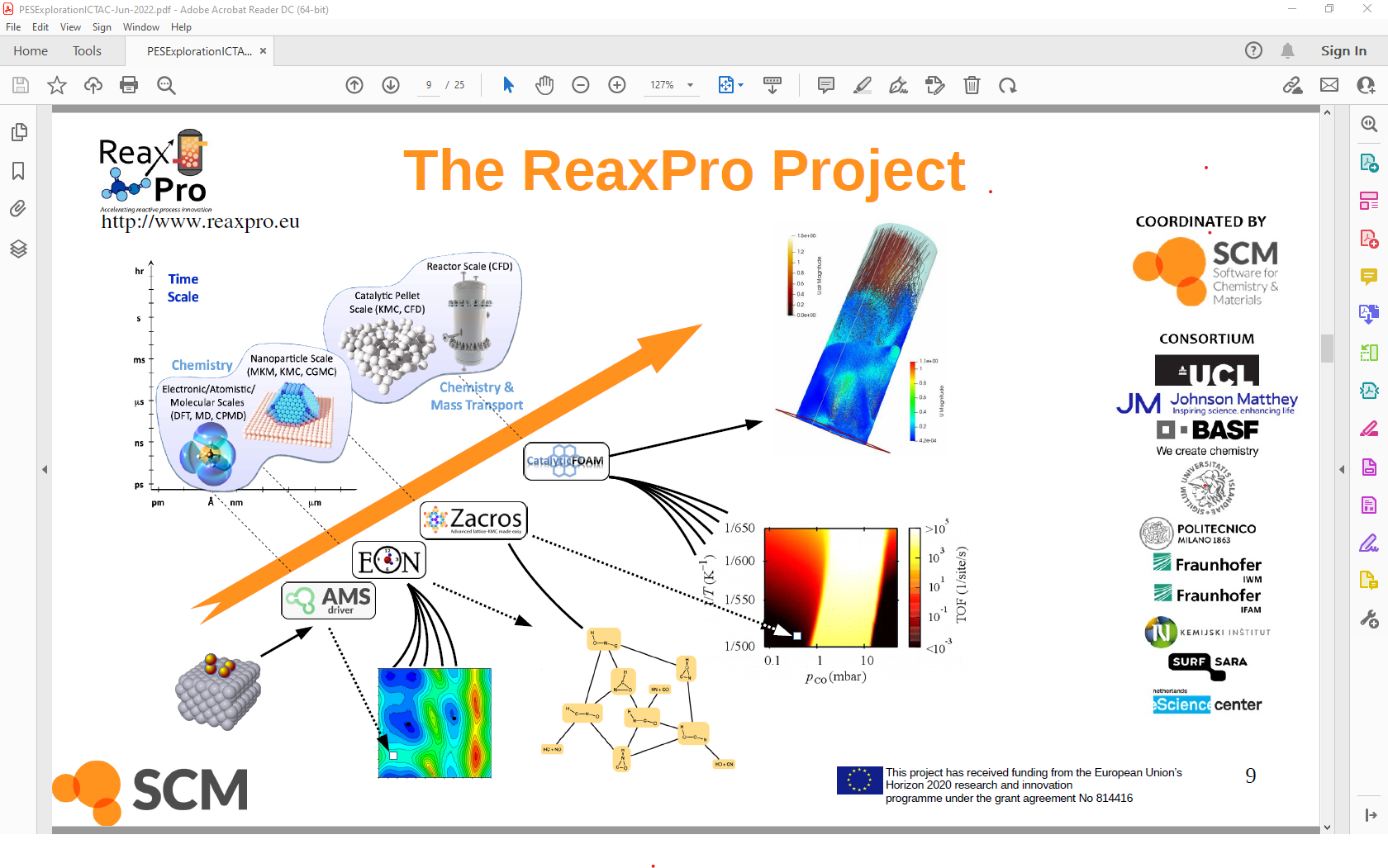 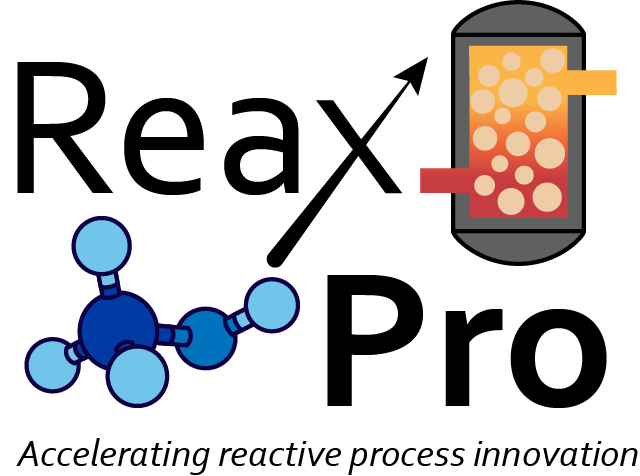 LEIT - Grant Agreement No 814416
PES exploration
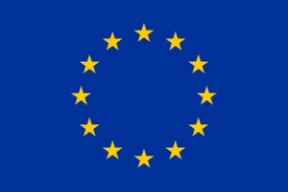 [Speaker Notes: SCM coordinates ReaxPro, a Leadership in enabling and industrial technologies, consortium of Universities, government labs, and a few companies. We have linked atomistic methods with advanced methods for long-time scale dynamics and reaction exploration, EON. The reaction rates are passed on to mesoscale kinetic Monte Carlo code Zacros. We are currently wrapping up the final step, where the kMC results generate a surrogate model which is fed into reactive computational fluid dynamics (catalytic foam) to solve the fluid thermodynamics including kinetics and transport at a reactor scale level. 

Woo Youn Kim: Monte Carlo Tree Search ACE-reaction -> change to reinforcement learning? Use ML for better energetics (e.g. Persson ) 
Rates at different coverage: ML
kMC -> CFD: surrogate model.]
PES exploration
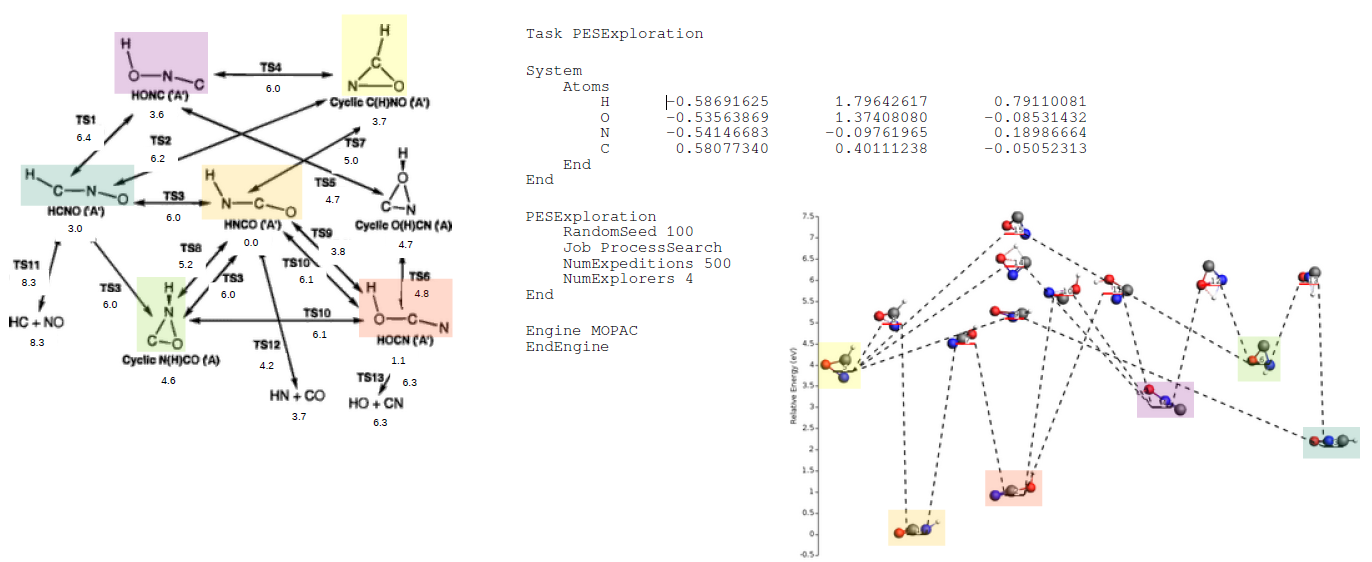 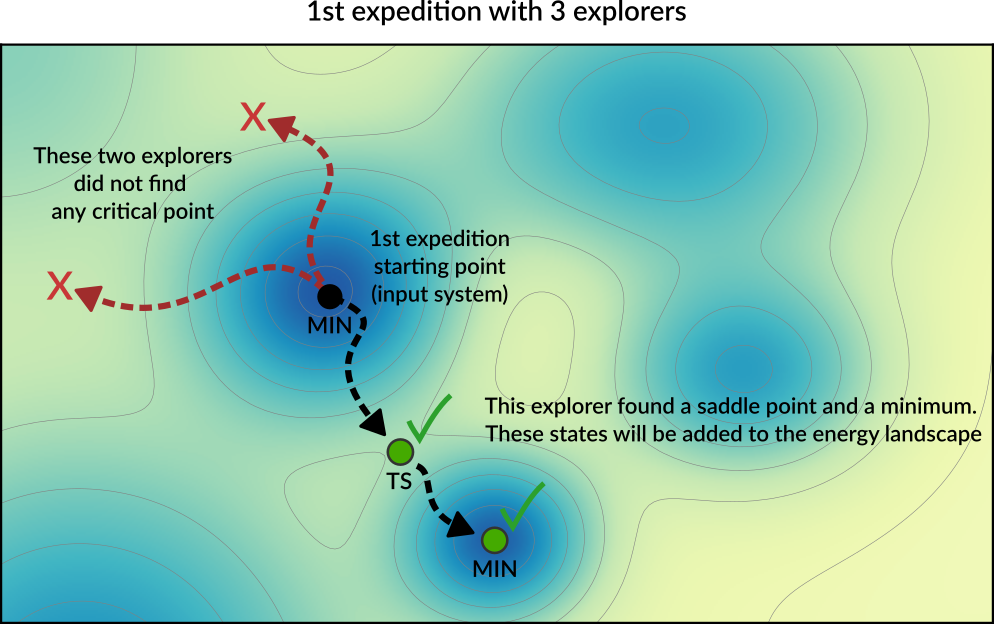 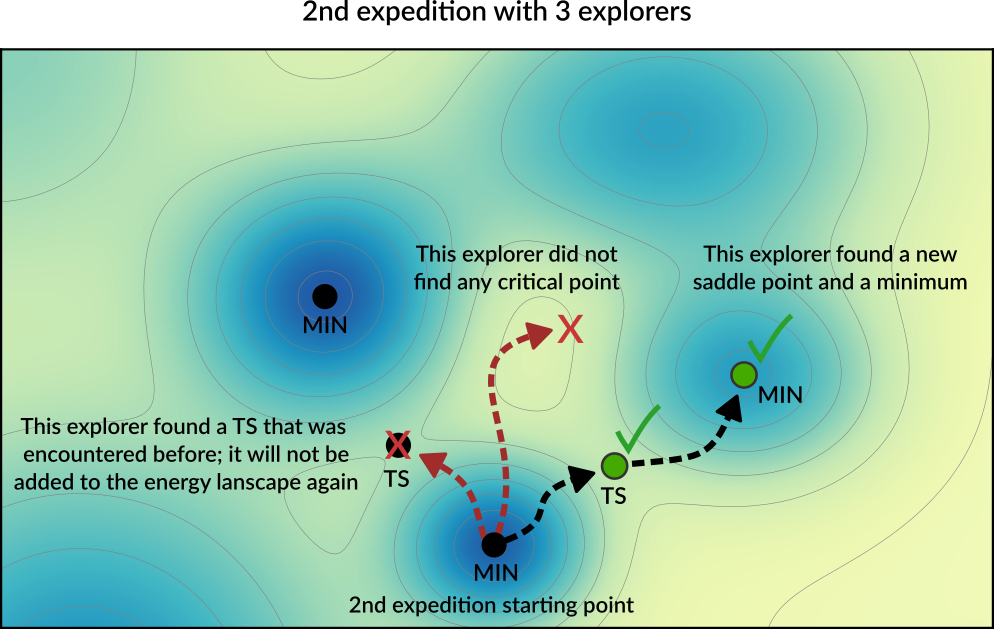 [Speaker Notes: SCM coordinates ReaxPro, a Leadership in enabling and industrial technologies, consortium of Universities, government labs, and a few companies. We have linked atomistic methods with advanced methods for long-time scale dynamics and reaction exploration, EON. The reaction rates are passed on to mesoscale kinetic Monte Carlo code Zacros. We are currently wrapping up the final step, where the kMC results generate a surrogate model which is fed into reactive computational fluid dynamics (catalytic foam) to solve the fluid thermodynamics including kinetics and transport at a reactor scale level. 

Woo Youn Kim: Monte Carlo Tree Search ACE-reaction -> change to reinforcement learning? Use ML for better energetics (e.g. Persson ) 
Rates at different coverage: ML
kMC -> CFD: surrogate model.]
AutoReactPro: Automated Prediction Side Reactions for Process Design
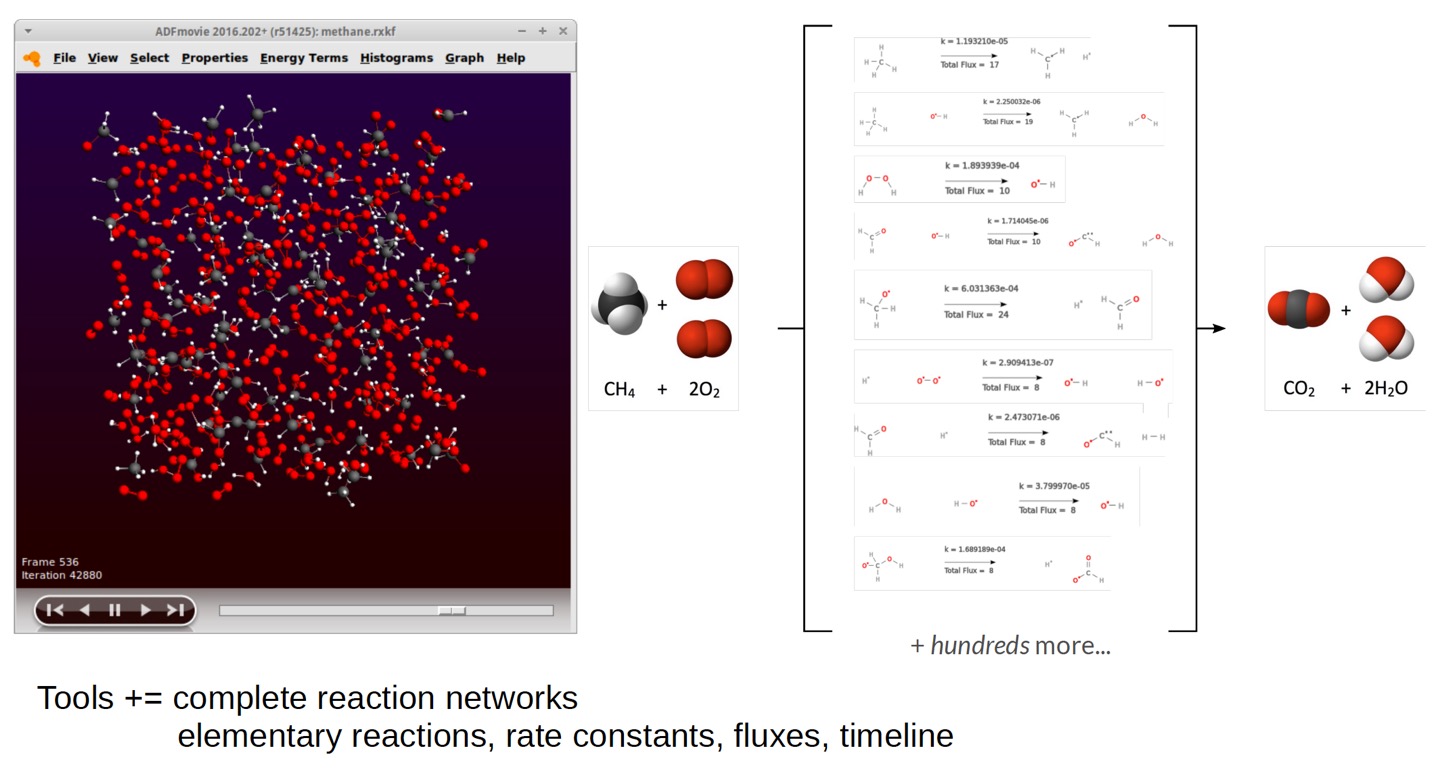 Thermodynamics (calc + exp)
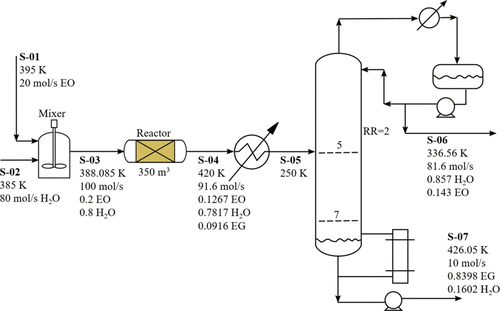 Automatically predict (side) reactions, 
improve rates
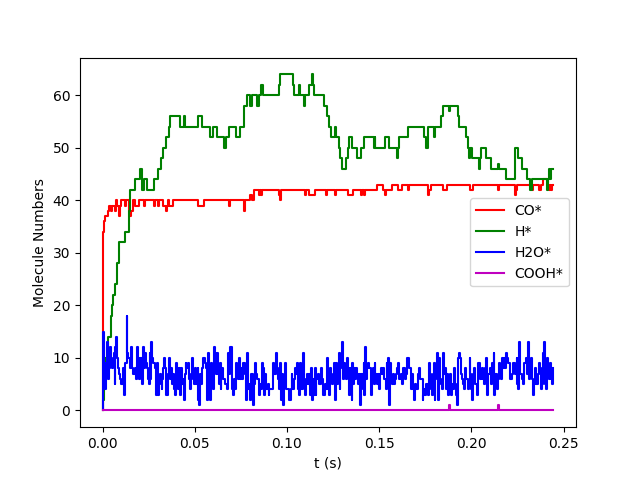 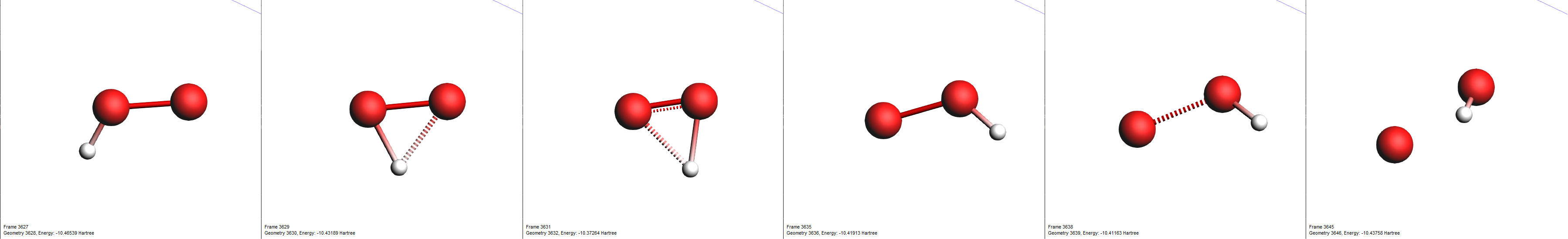 Kinetics
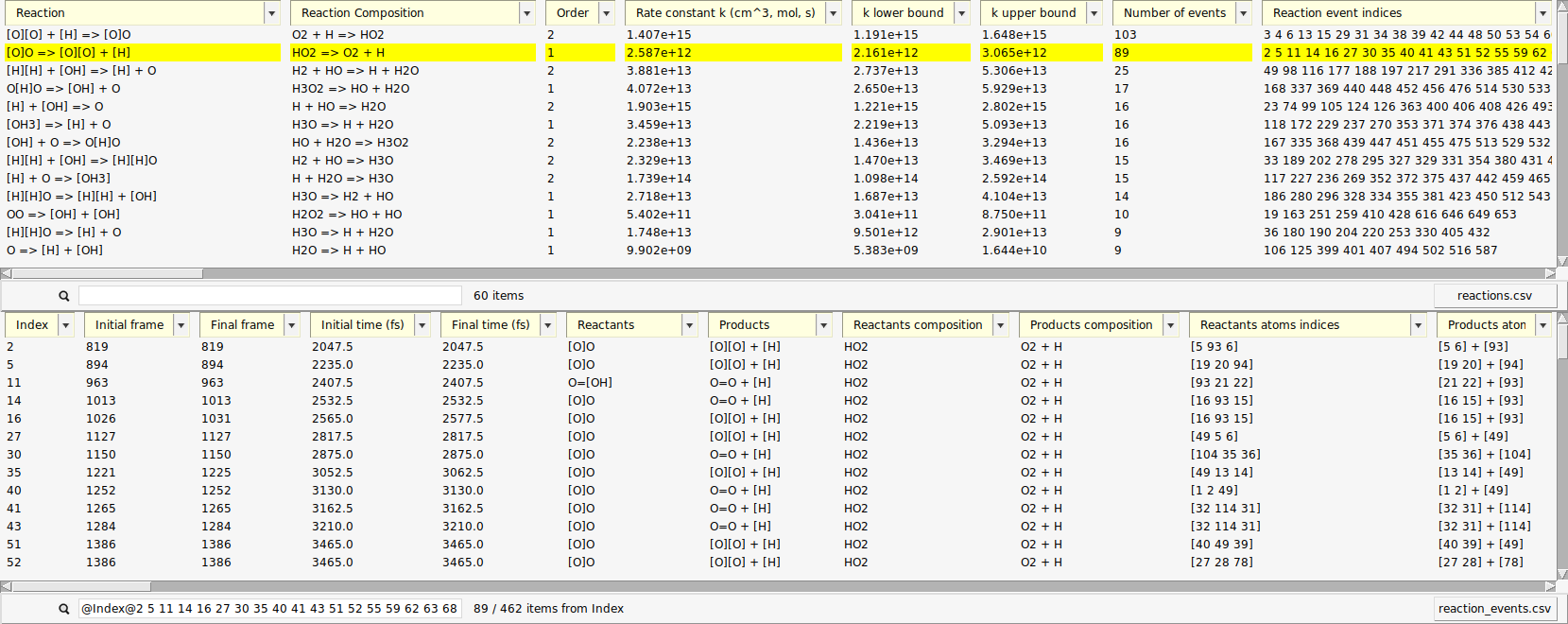 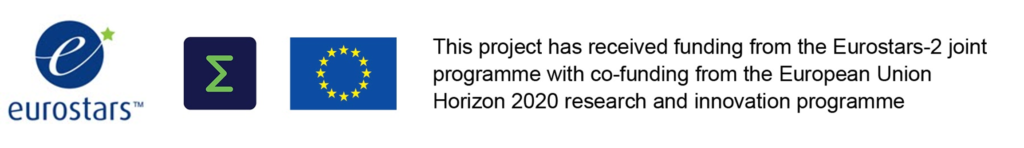 with Hafnium Labs
[Speaker Notes: This study is a proof of principle that computational methods have much to offer in terms of identifying potentially active catalysts for a chemistry of interest. Yet, the multiscale nature of the heterogeneous catalysis phenomena, pose several challenges, as we are required to bridge a vast range of temporal and spatial scales, all the way from the molecular scale, up to the phenomenological reactor scale. In my talk I will be focusing on the first three scales, and some of the key challenges associated with them are shown here…


http://en.wikipedia.org/wiki/File:Final_half_coil_vessel.JPG (GNU Free Documentation License)]
Nanoreactor
Coordinate Rescaling
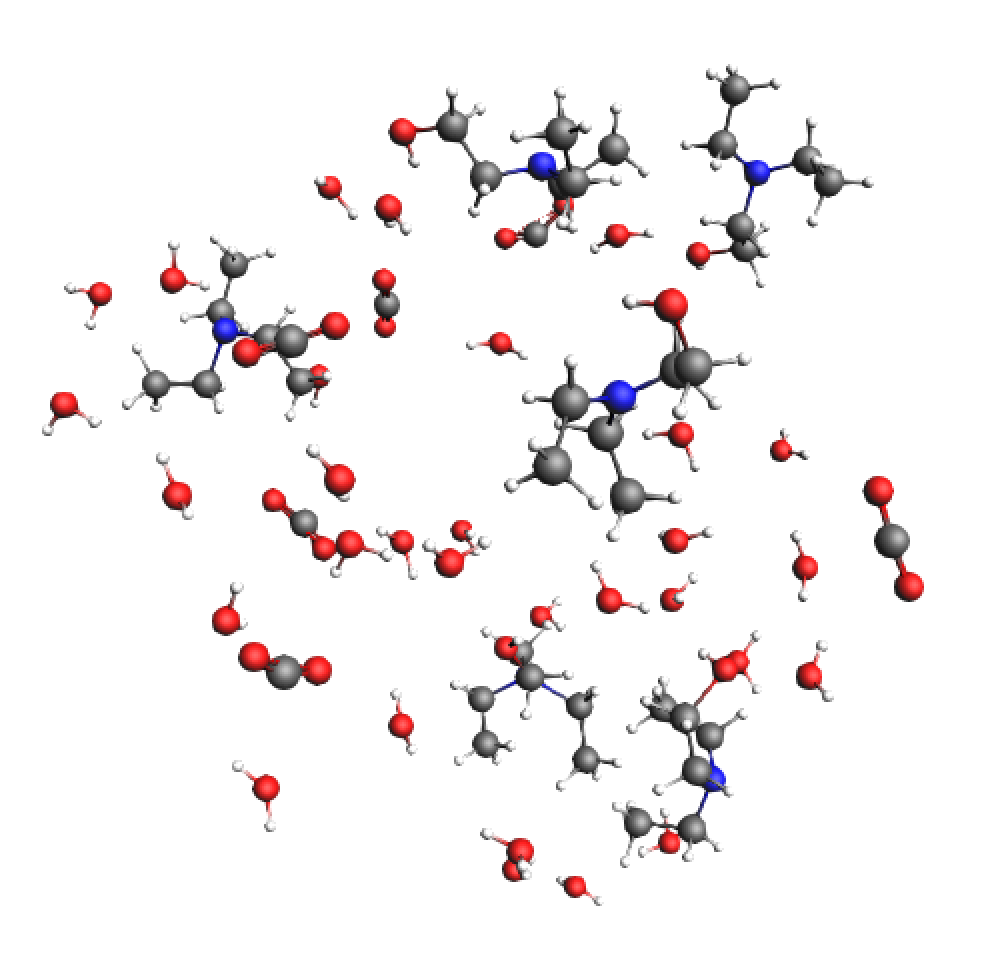 External Force
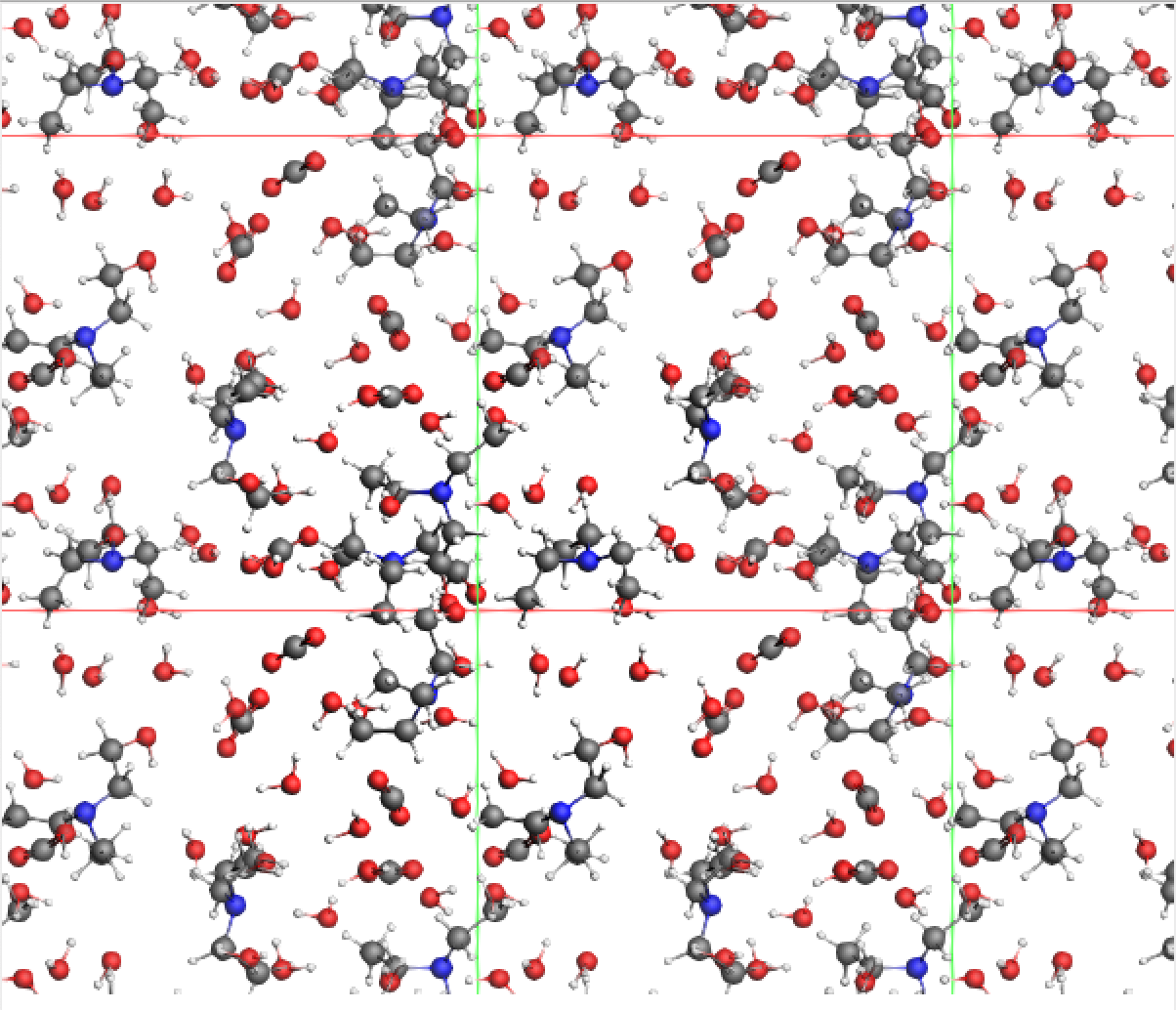 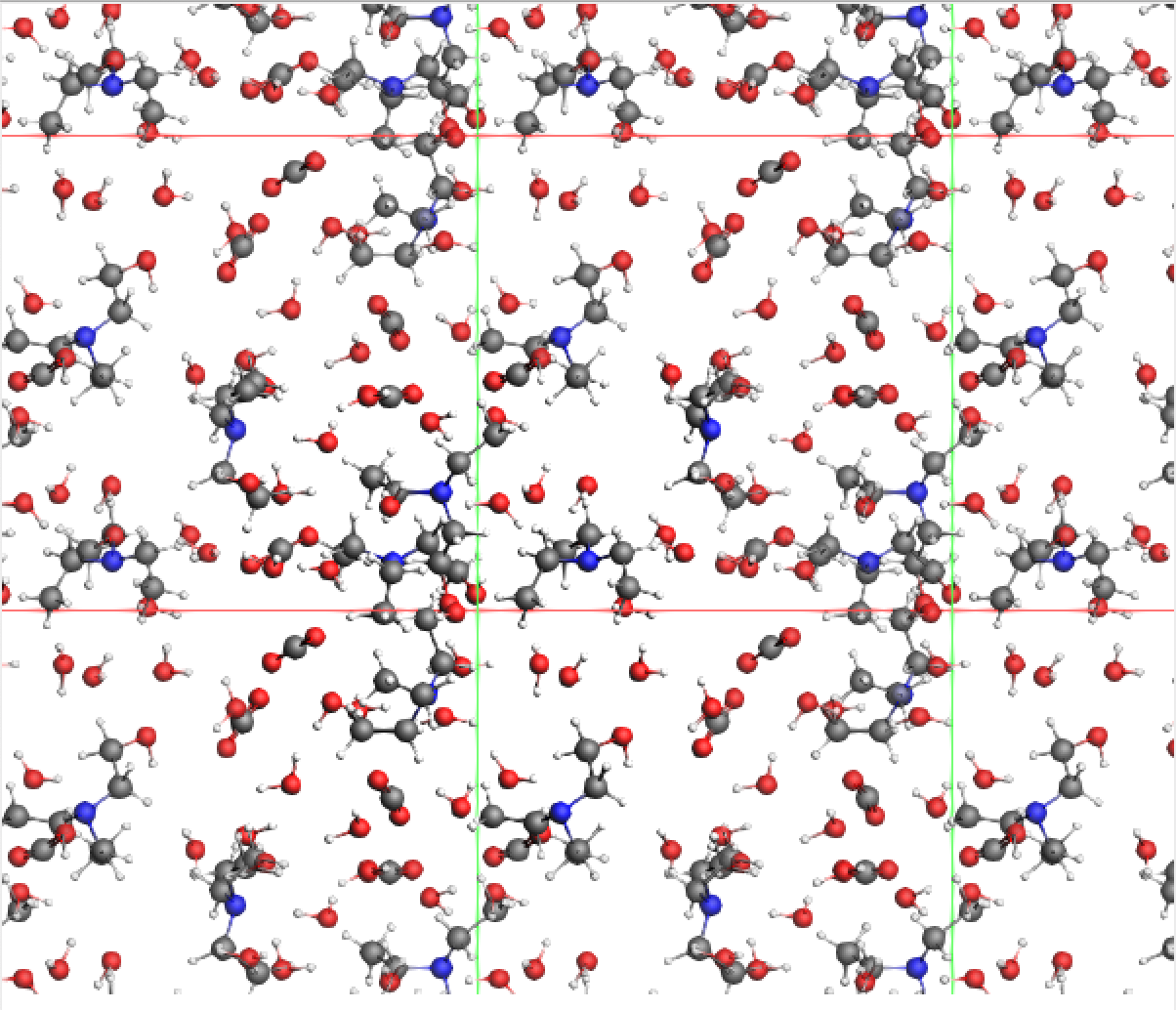 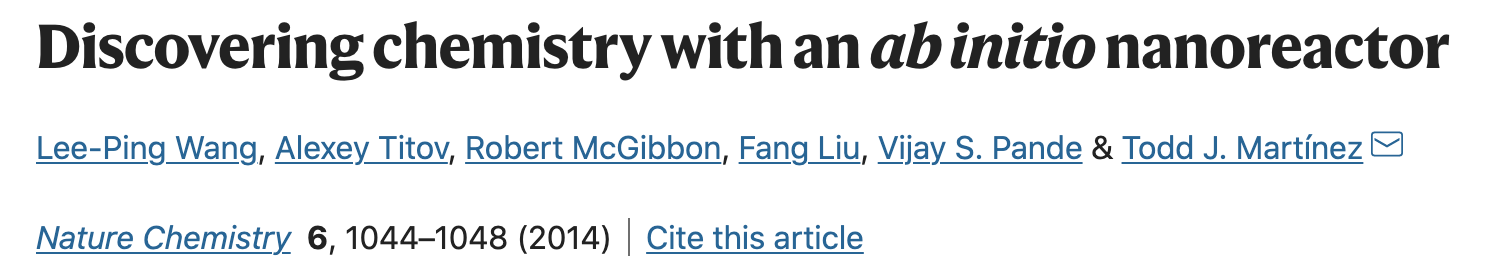 [Speaker Notes: This study is a proof of principle that computational methods have much to offer in terms of identifying potentially active catalysts for a chemistry of interest. Yet, the multiscale nature of the heterogeneous catalysis phenomena, pose several challenges, as we are required to bridge a vast range of temporal and spatial scales, all the way from the molecular scale, up to the phenomenological reactor scale. In my talk I will be focusing on the first three scales, and some of the key challenges associated with them are shown here…


http://en.wikipedia.org/wiki/File:Final_half_coil_vessel.JPG (GNU Free Documentation License)]
ACE-Reaction: Automatic Reaction Discovery
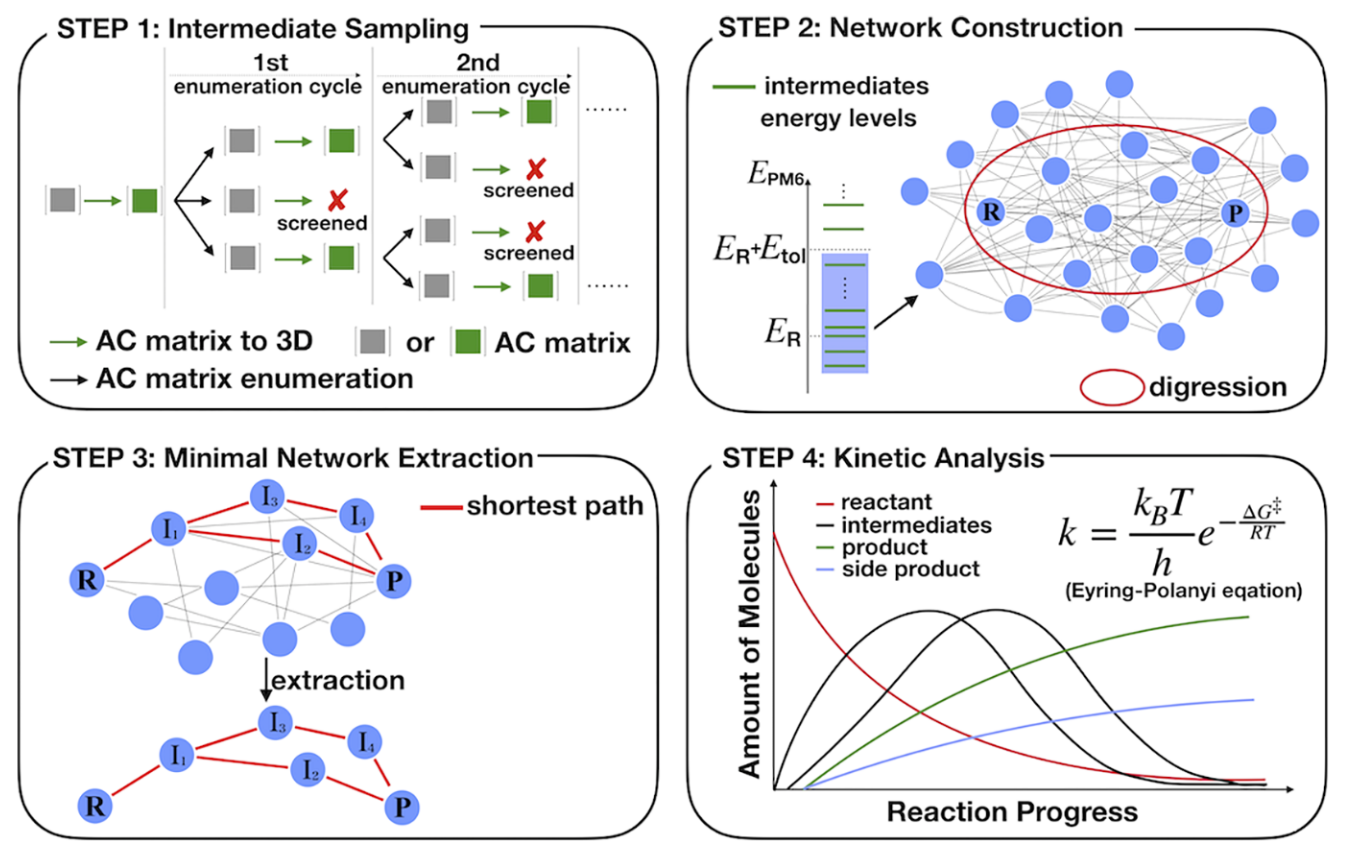 Y. Kim, J. W. Kim, Z. Kim and W. Y. Kim, Chem. Sci. 2018, 9, 825; JPCA 2019, 123, 4796.
[Speaker Notes: SCM coordinates ReaxPro, a Leadership in enabling and industrial technologies, consortium of Universities, government labs, and a few companies. We have linked atomistic methods with advanced methods for long-time scale dynamics and reaction exploration, EON. The reaction rates are passed on to mesoscale kinetic Monte Carlo code Zacros. We are currently wrapping up the final step, where the kMC results generate a surrogate model which is fed into reactive computational fluid dynamics (catalytic foam) to solve the fluid thermodynamics including kinetics and transport at a reactor scale level. 

Woo Youn Kim: Monte Carlo Tree Search ACE-reaction -> change to reinforcement learning? Use ML for better energetics (e.g. Persson ) 
Rates at different coverage: ML
kMC -> CFD: surrogate model.]
Demo reactivity exploration: oxirane
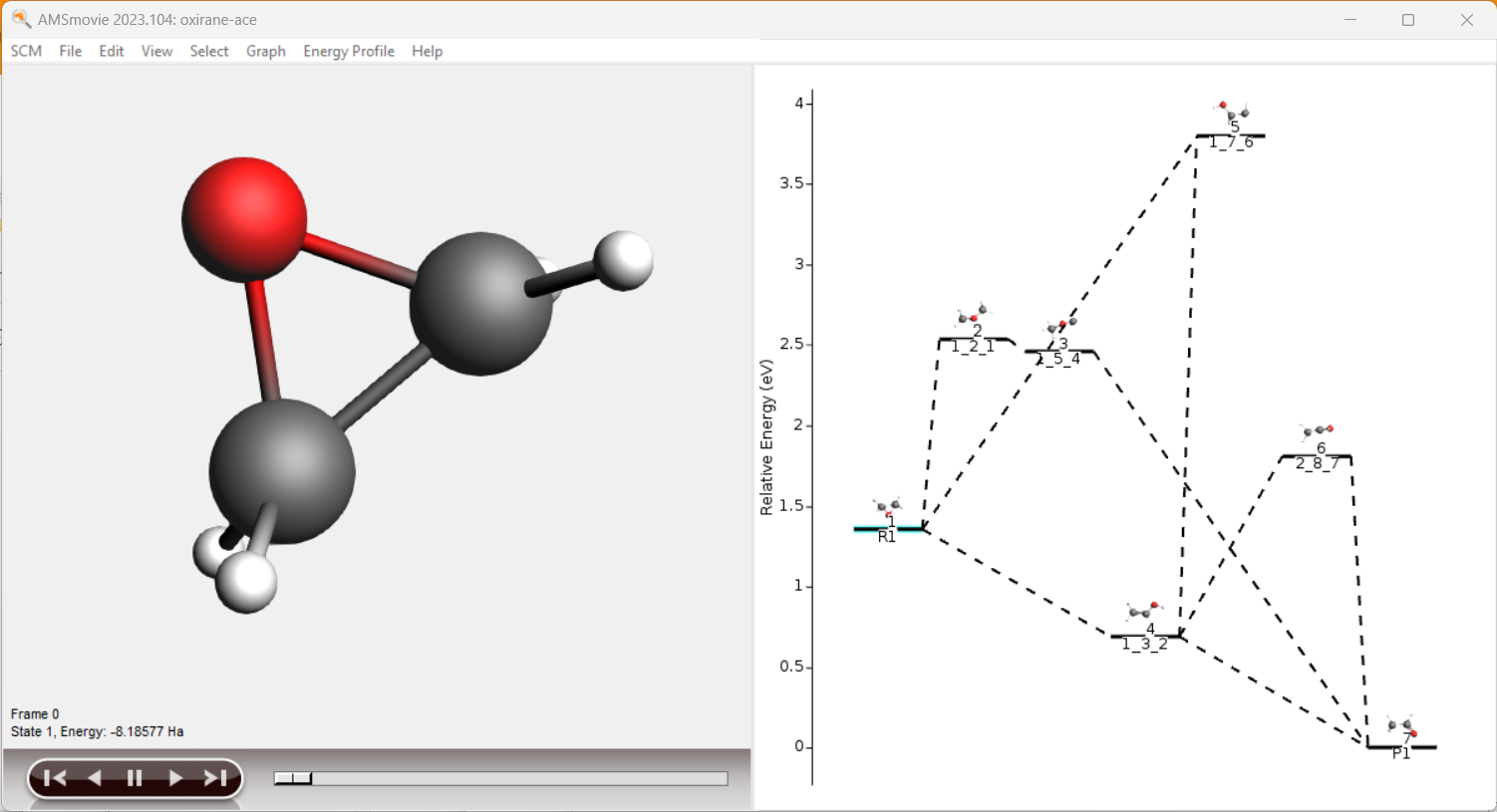 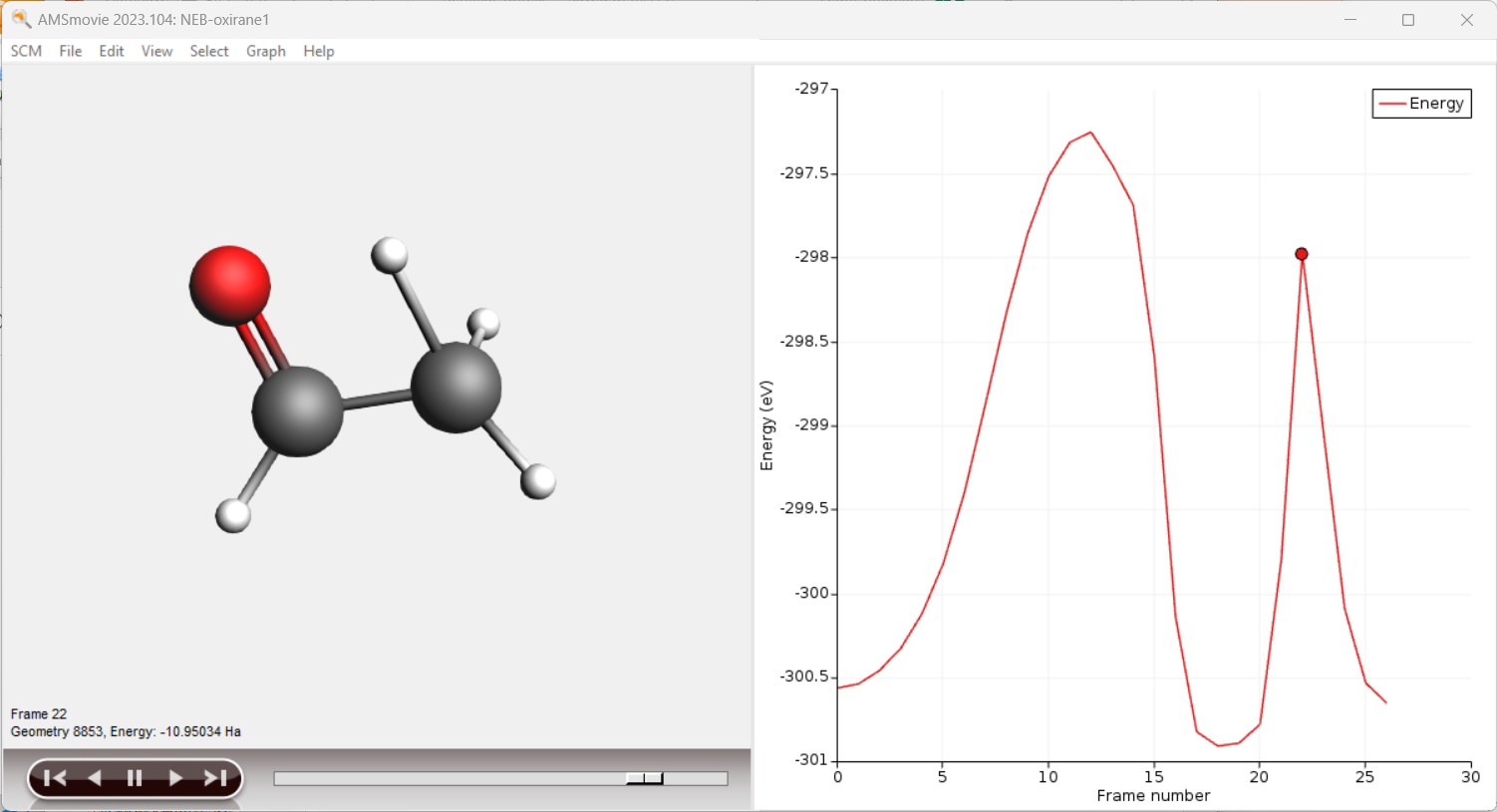 NEB
ACE-Reaction
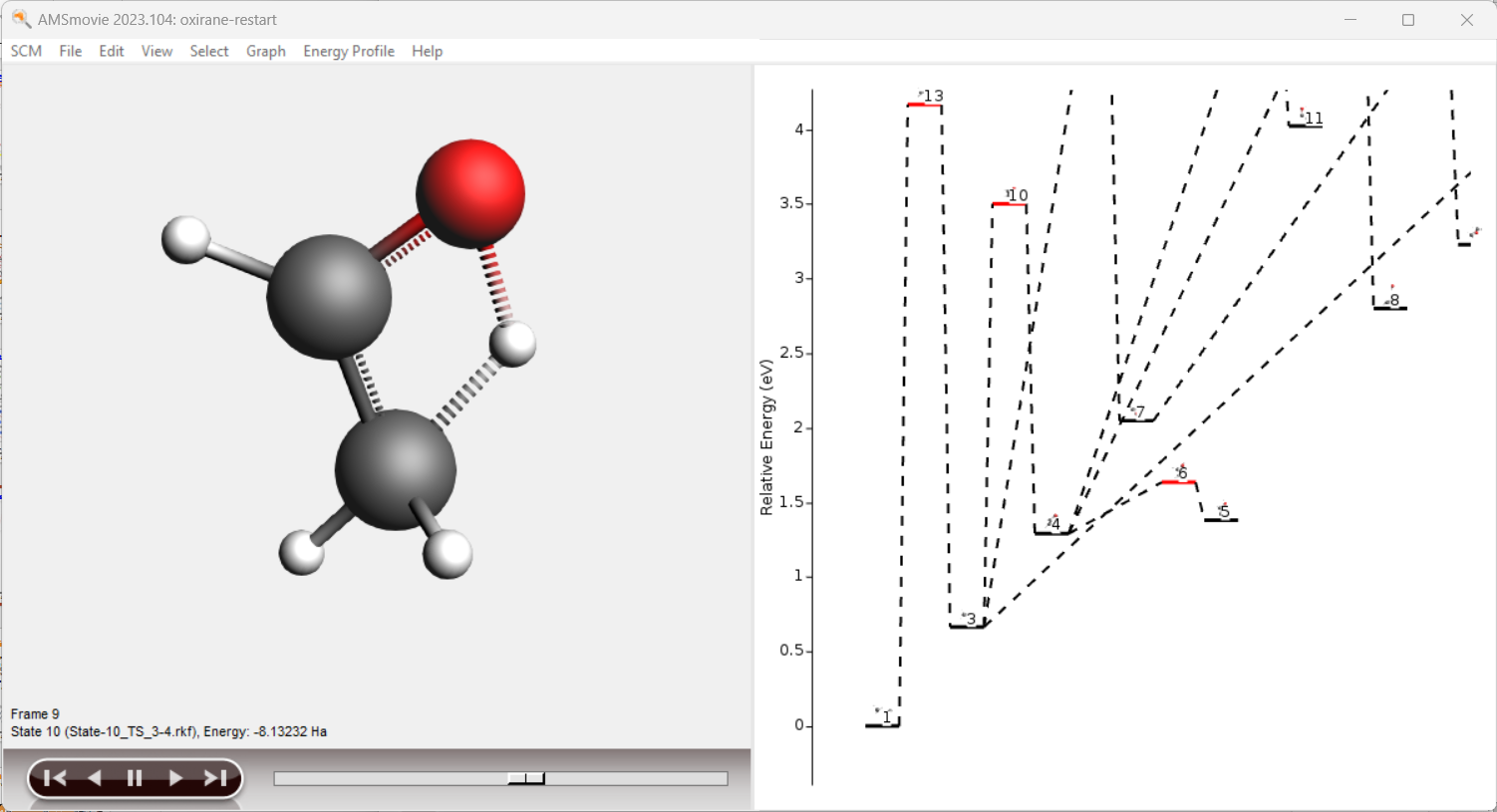 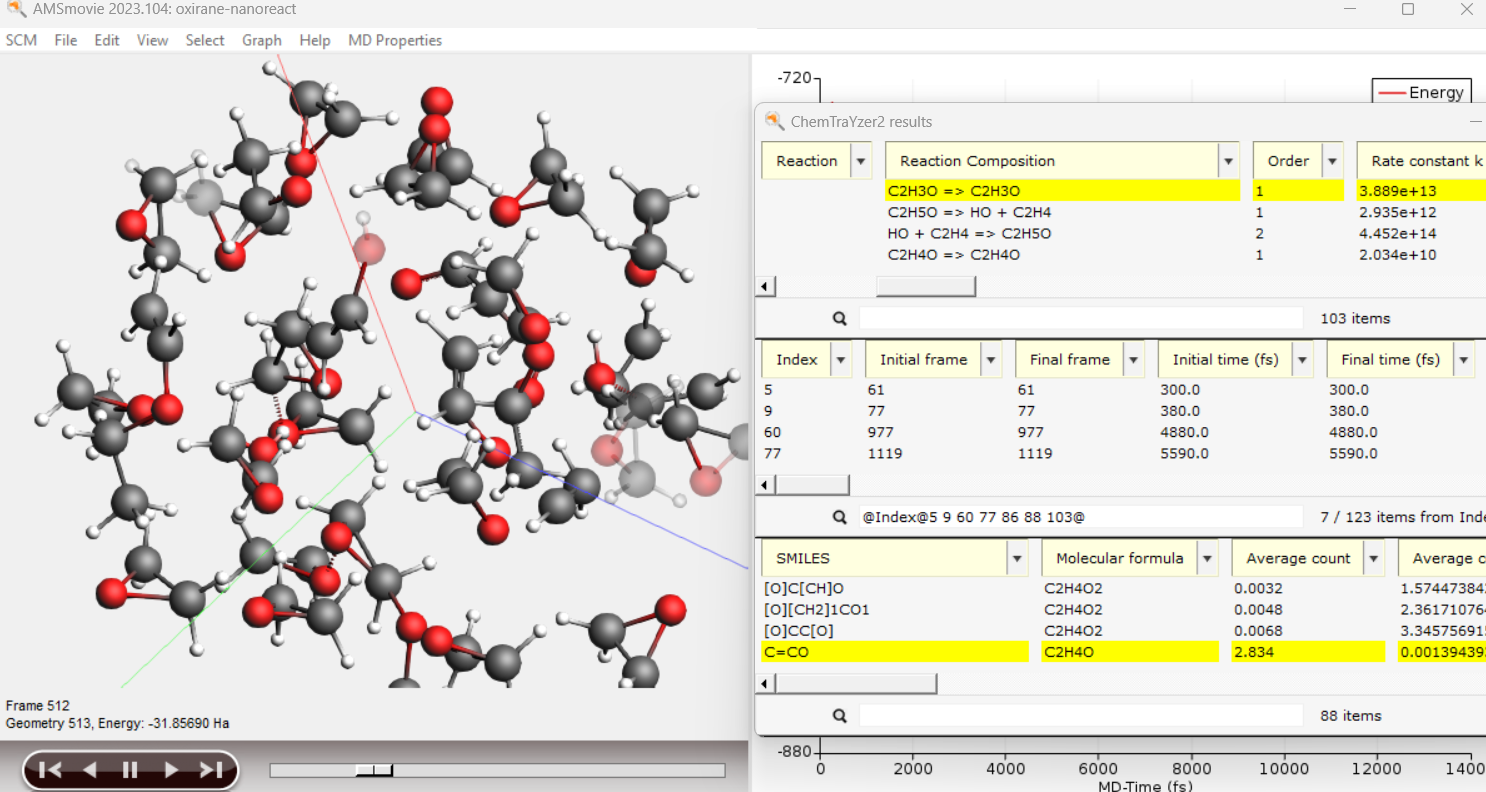 Nanoreactor
PES exploration
Files in Reactions-oxirane directory
[Speaker Notes: SCM coordinates ReaxPro, a Leadership in enabling and industrial technologies, consortium of Universities, government labs, and a few companies. We have linked atomistic methods with advanced methods for long-time scale dynamics and reaction exploration, EON. The reaction rates are passed on to mesoscale kinetic Monte Carlo code Zacros. We are currently wrapping up the final step, where the kMC results generate a surrogate model which is fed into reactive computational fluid dynamics (catalytic foam) to solve the fluid thermodynamics including kinetics and transport at a reactor scale level. 

Woo Youn Kim: Monte Carlo Tree Search ACE-reaction -> change to reinforcement learning? Use ML for better energetics (e.g. Persson ) 
Rates at different coverage: ML
kMC -> CFD: surrogate model.]
Ongoing developments in AMS
OLEDs: faster deposition, exciton couplings, GW + polarizable embedding
Machine learning potentials
Reactive potentials: CHGNet, ANI-xnr, Open Catalyst Project
On-the-fly learning: NEquIP, FLARE
Further integration Quantum ESPRESSO (phonons, Raman(?), ParAMS, …)
Charged periodic systems (defects, electrochemistry??)
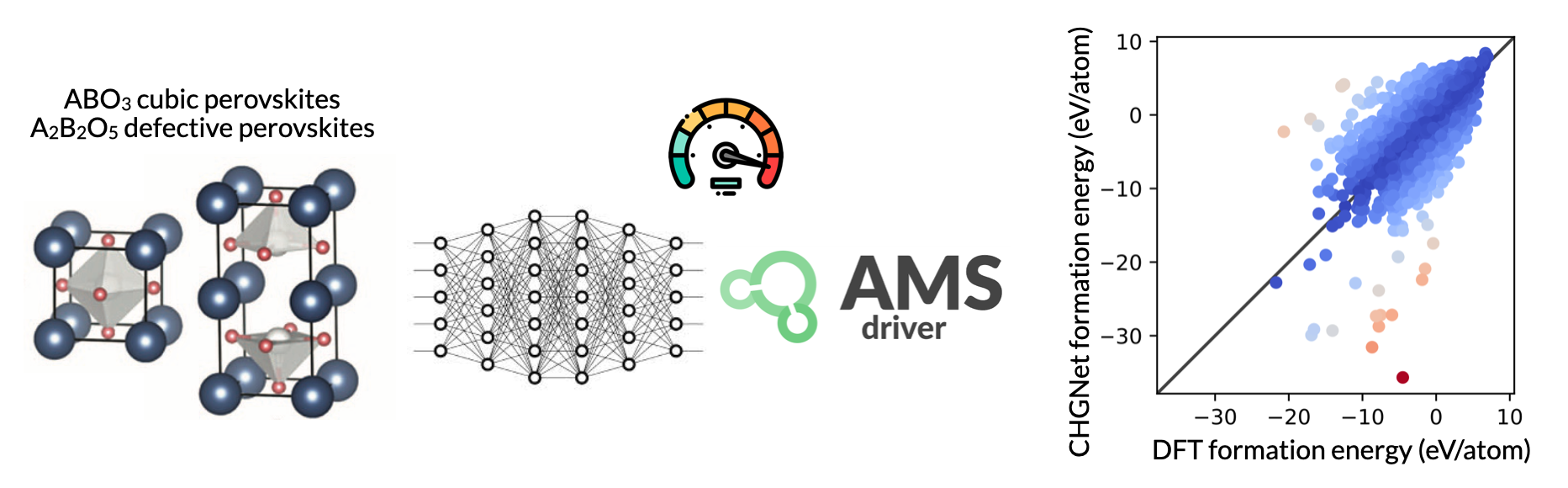 Training MLP with ParAMS
Active learning workflow
No
Accurate?
Initial dataset
Train ML
Replay with DFT
Use ML to generate new data
Geometry optimization
~10 steps
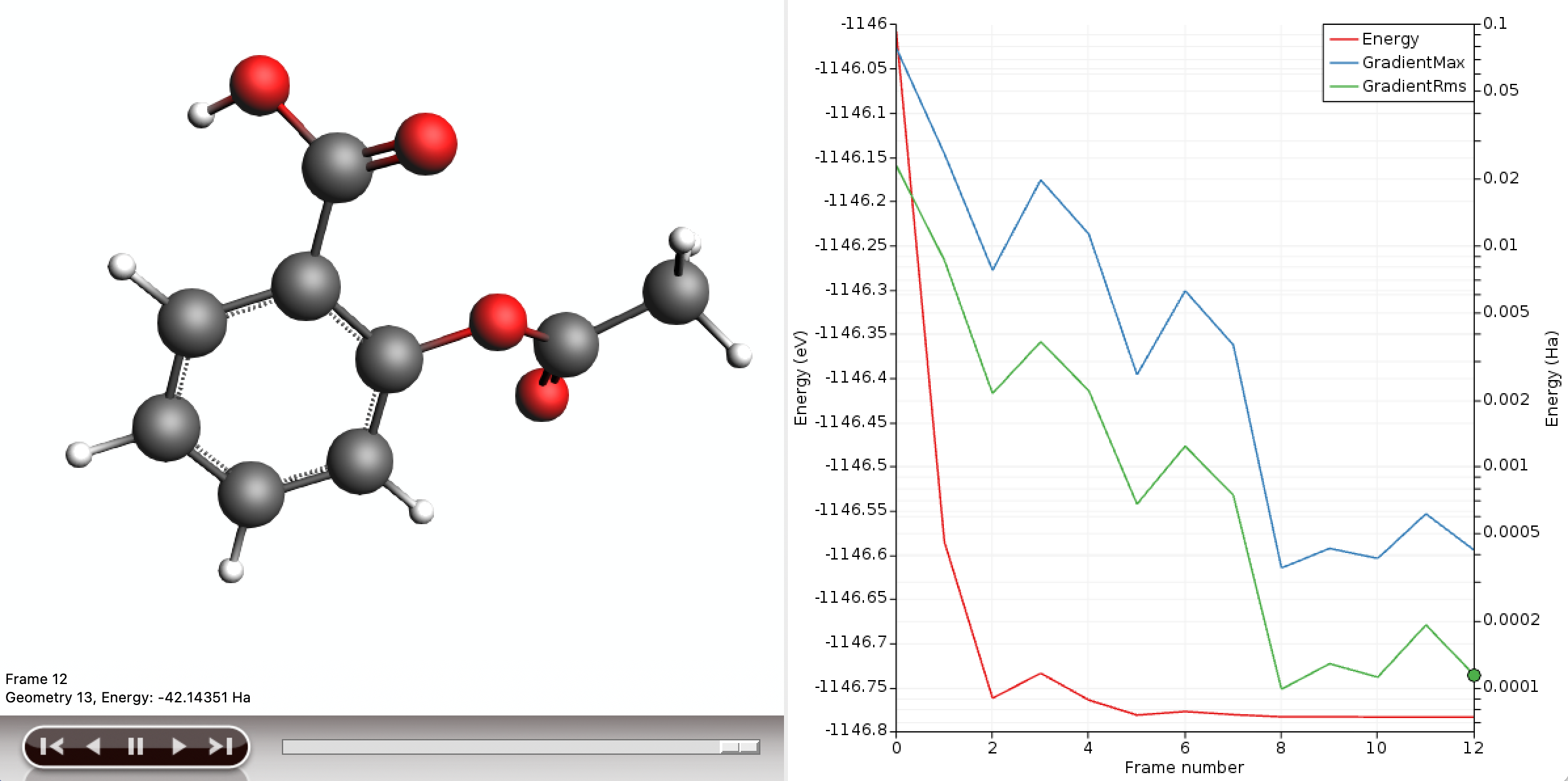 76
Training MLP with ParAMS
Active learning workflow
No
Accurate?
Initial dataset
Train ML
Replay with DFT
Use ML to generate new data
Geometry optimization
~10 steps
Training 1.1
9 training
5 validation
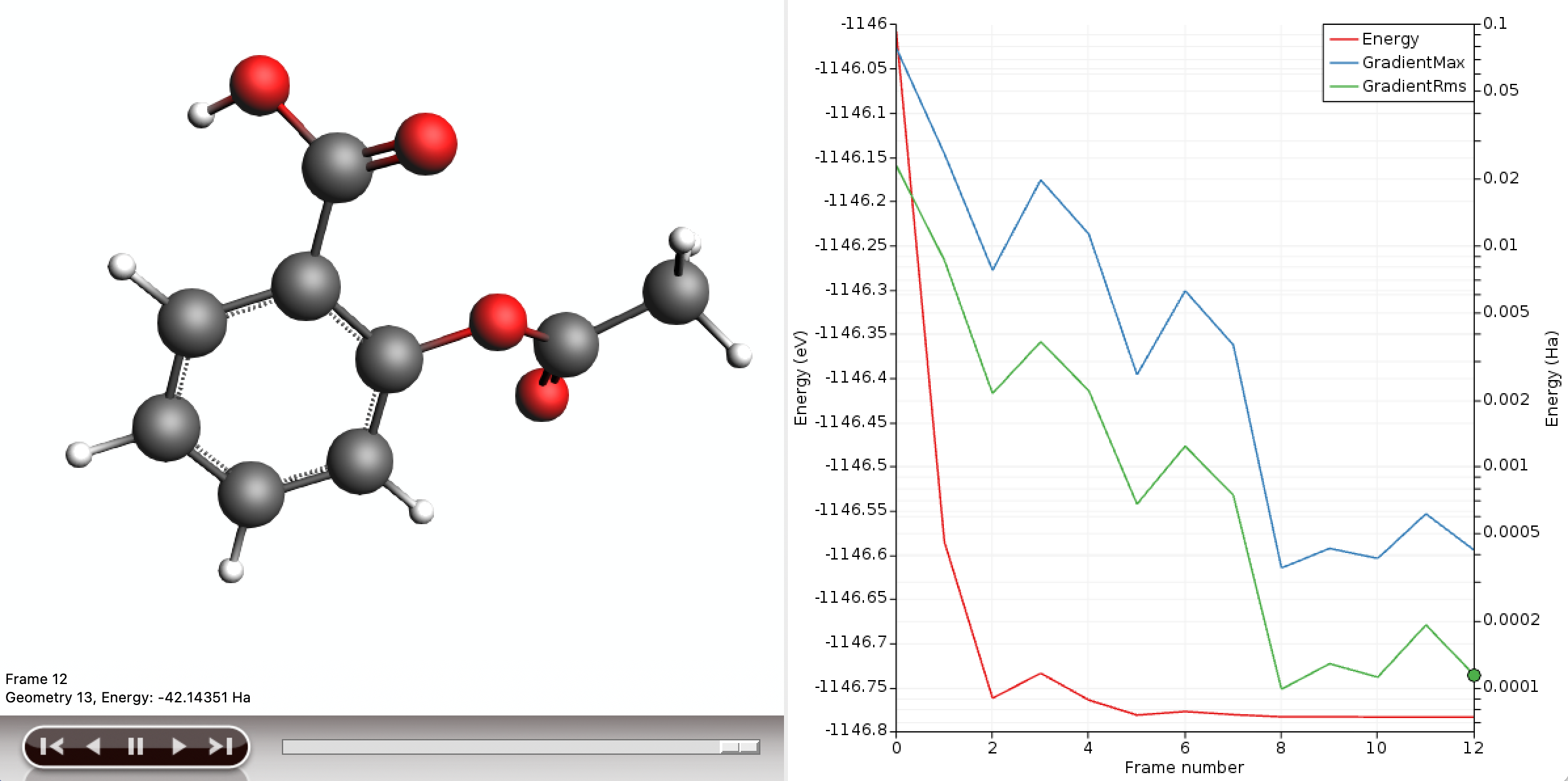 Training MLP with ParAMS
Active learning workflow
No
Accurate?
Initial dataset
Train ML
Replay with DFT
Use ML to generate new data
Geometry optimization
~10 steps
12.5 fs NVT 100 K
25 fs NVT 100 K
50 fs NVT 100 K
etc.
Training 1.1
9 training
5 validation
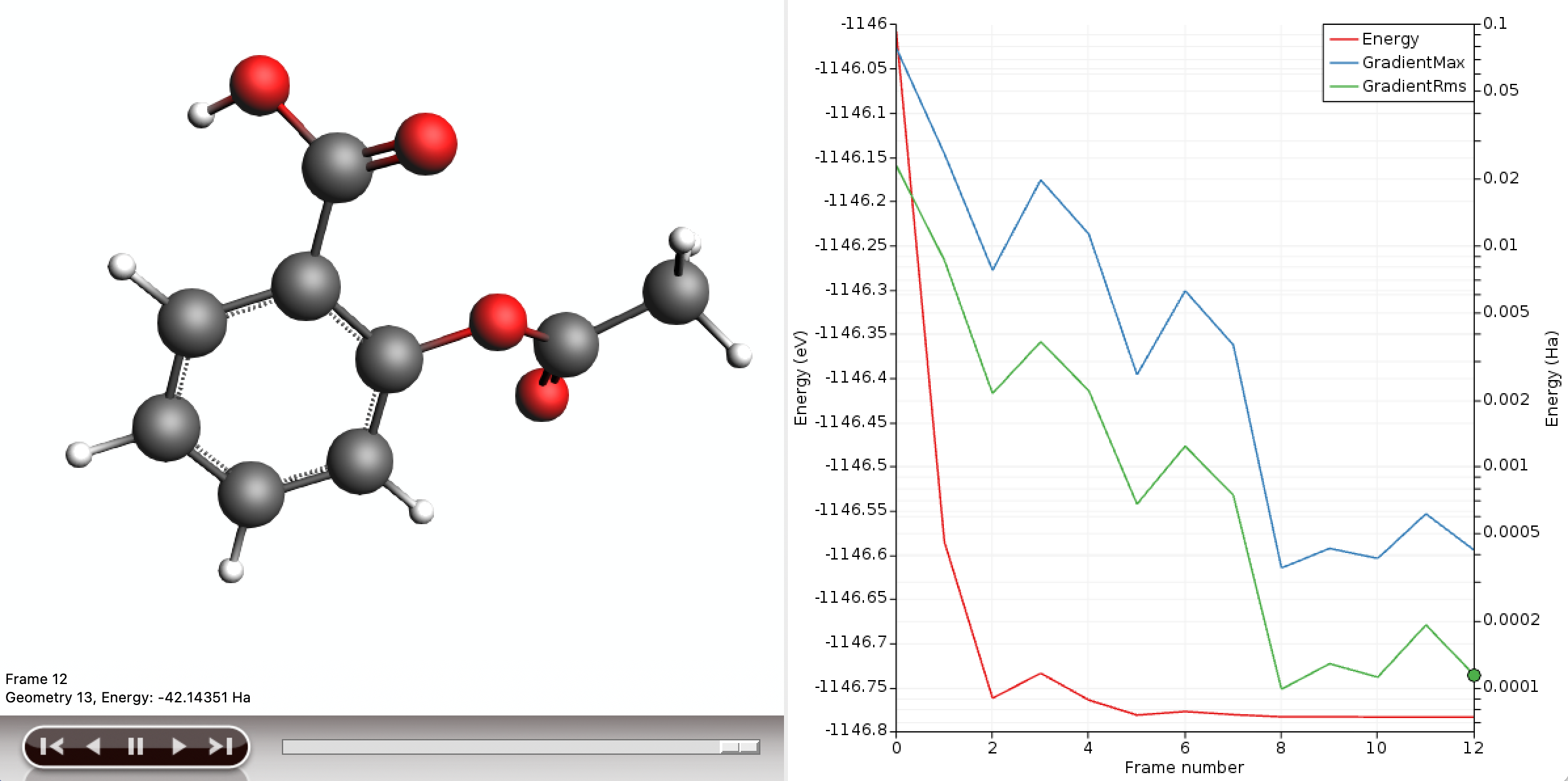 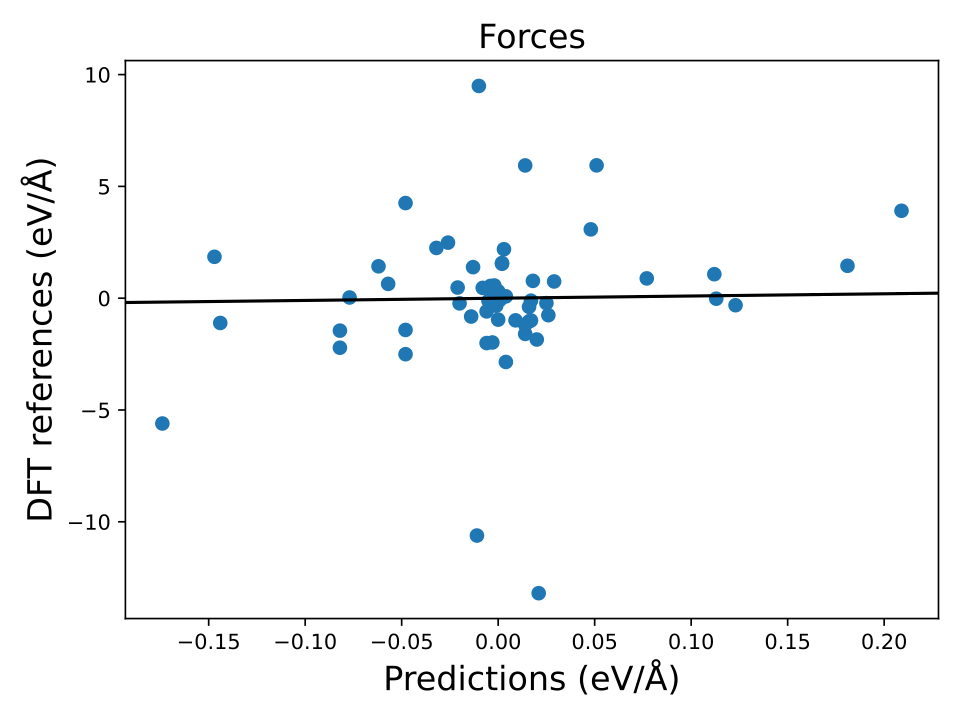 Training MLP with ParAMS
y = x
Active learning workflow
No
Accurate?
Initial dataset
Train ML
Replay with DFT
Use ML to generate new data
Geometry optimization
~10 steps
12.5 fs NVT 100 K
25 fs NVT 100 K
50 fs NVT 100 K
etc.
Training 1.1
9 training
5 validation
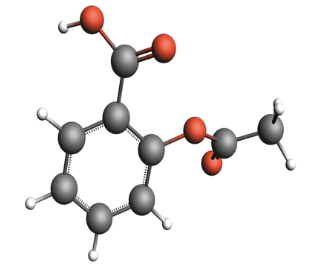 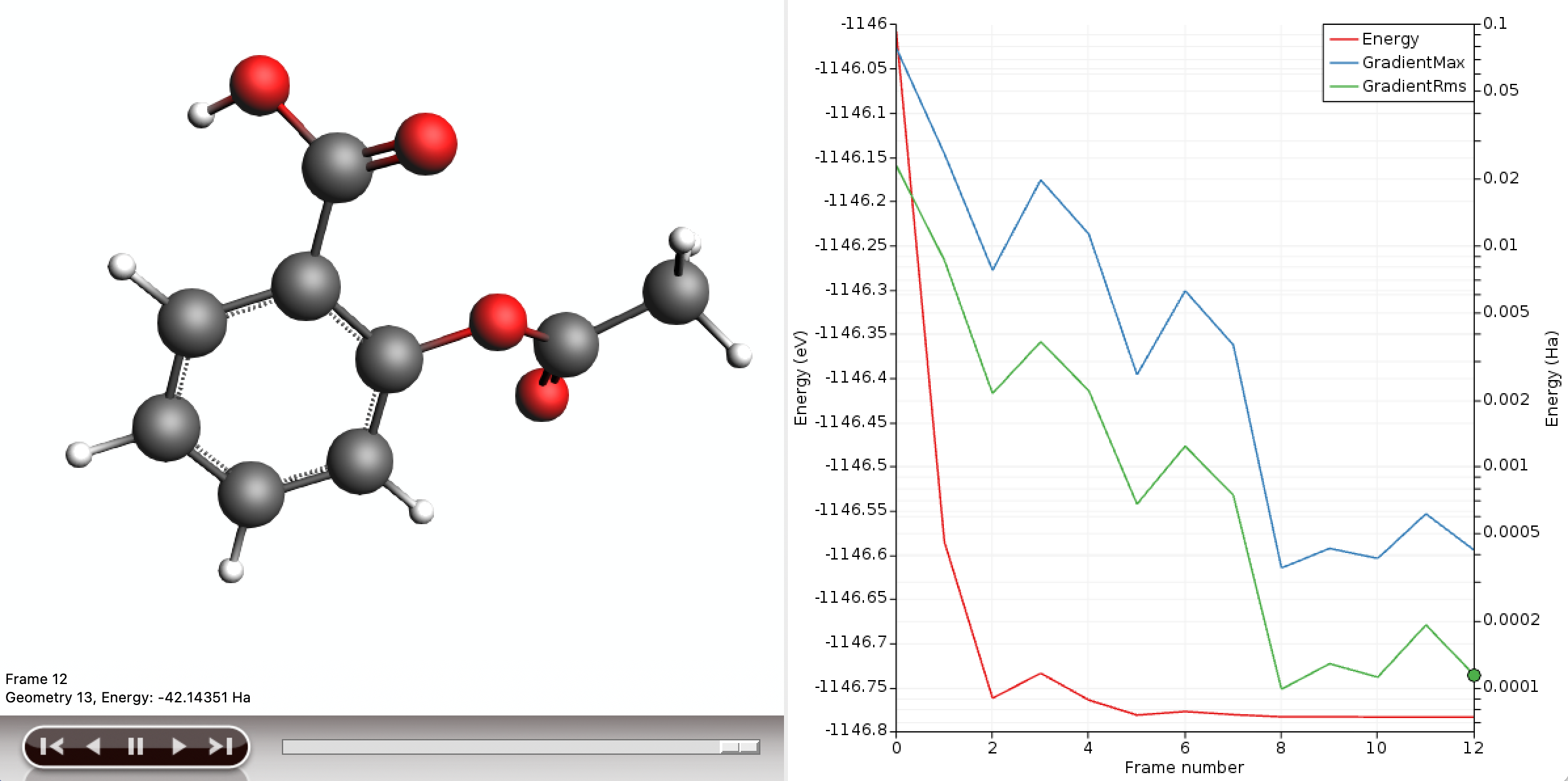 MAE = 1.83 eV/Å
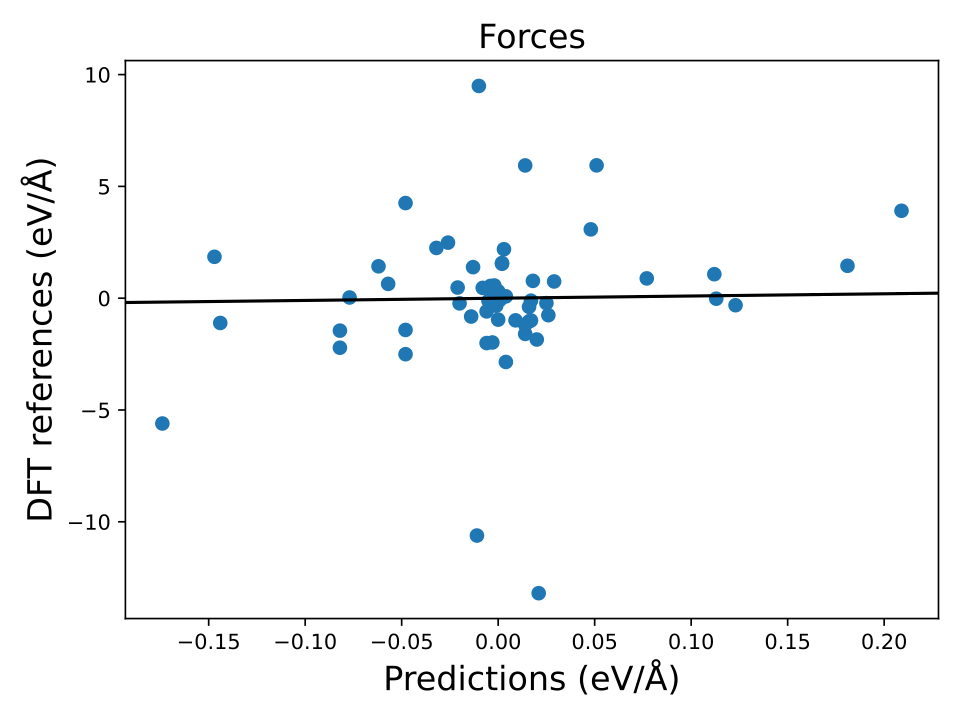 Training MLP with ParAMS
y = x
Active learning workflow
No
Accurate?
Initial dataset
Train ML
Replay with DFT
Use ML to generate new data
Geometry optimization
~10 steps
12.5 fs NVT 100 K
25 fs NVT 100 K
50 fs NVT 100 K
etc.
Training 1.2
13 training
6 validation
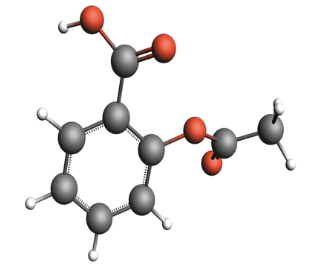 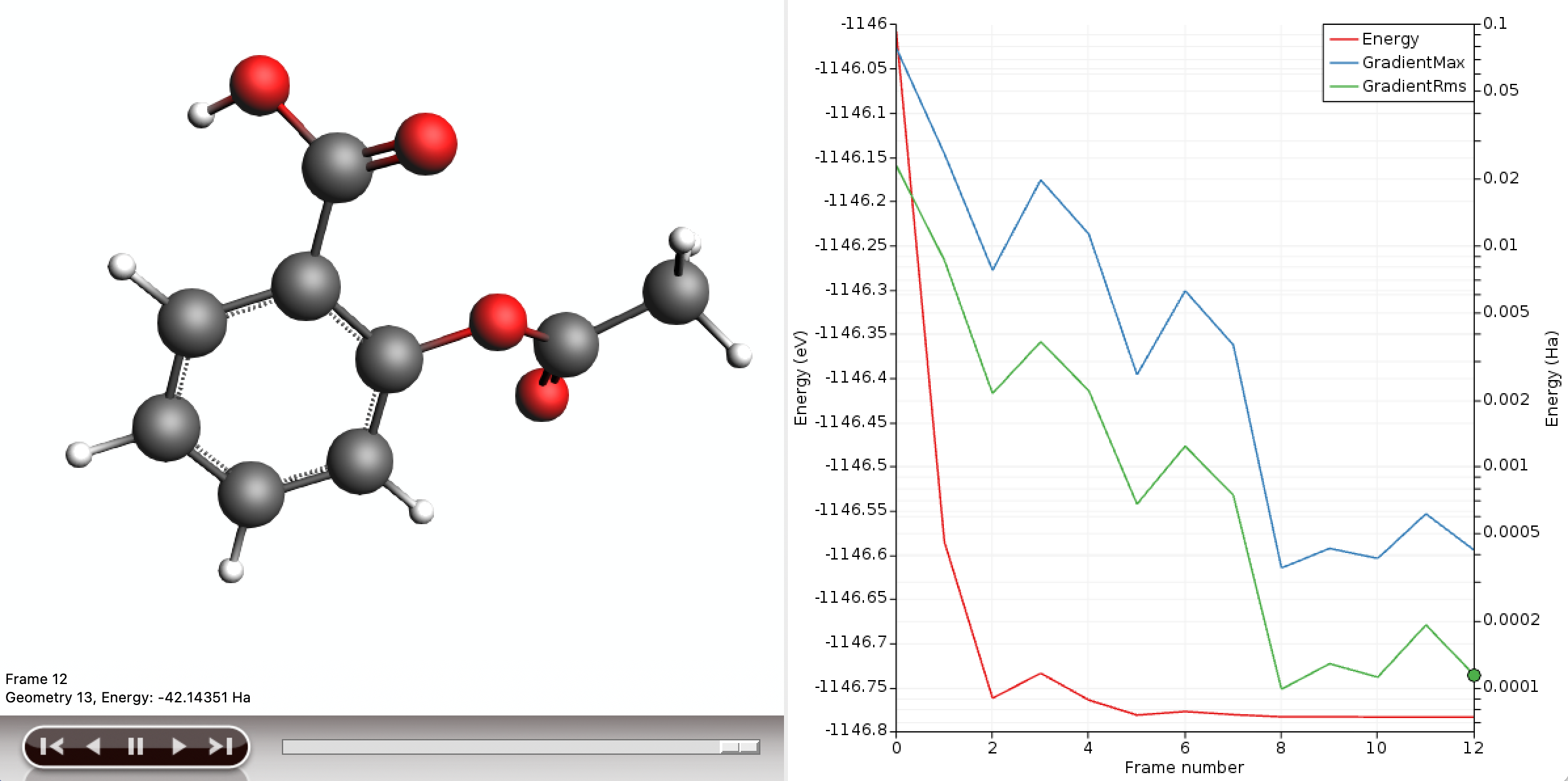 MAE = 1.83 eV/Å
Training MLP with ParAMS
Active learning workflow
No
Accurate?
Initial dataset
Train ML
Replay with DFT
Use ML to generate new data
Geometry optimization
~10 steps
12.5 fs NVT 100 K
25 fs NVT 100 K
50 fs NVT 100 K
etc.
Training 1.3
17 training
7 validation
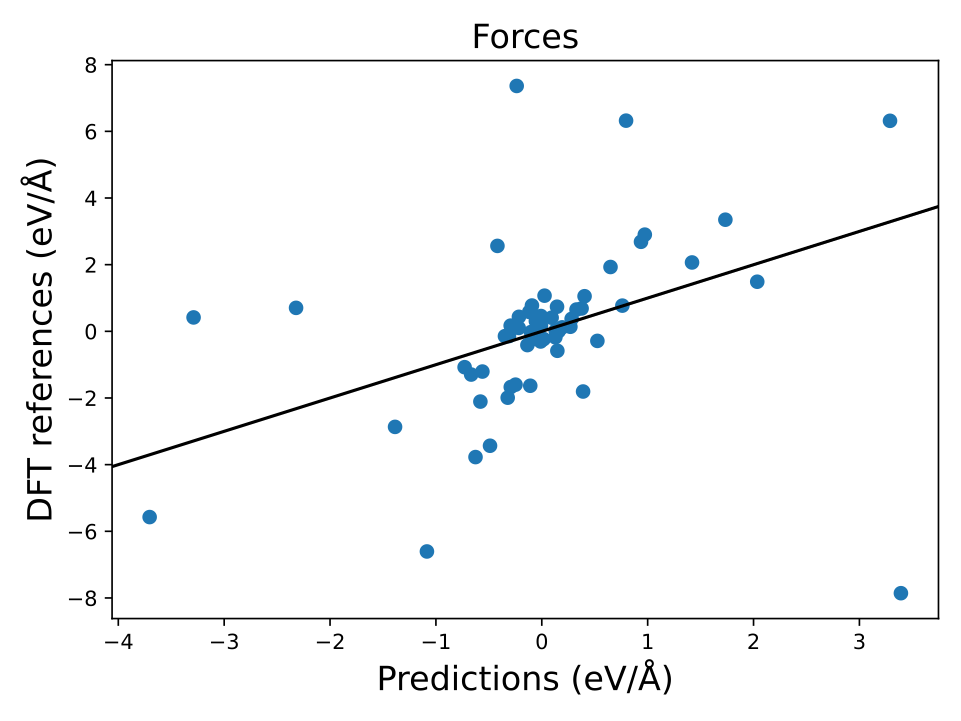 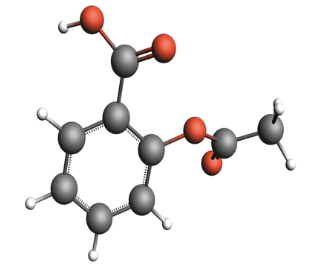 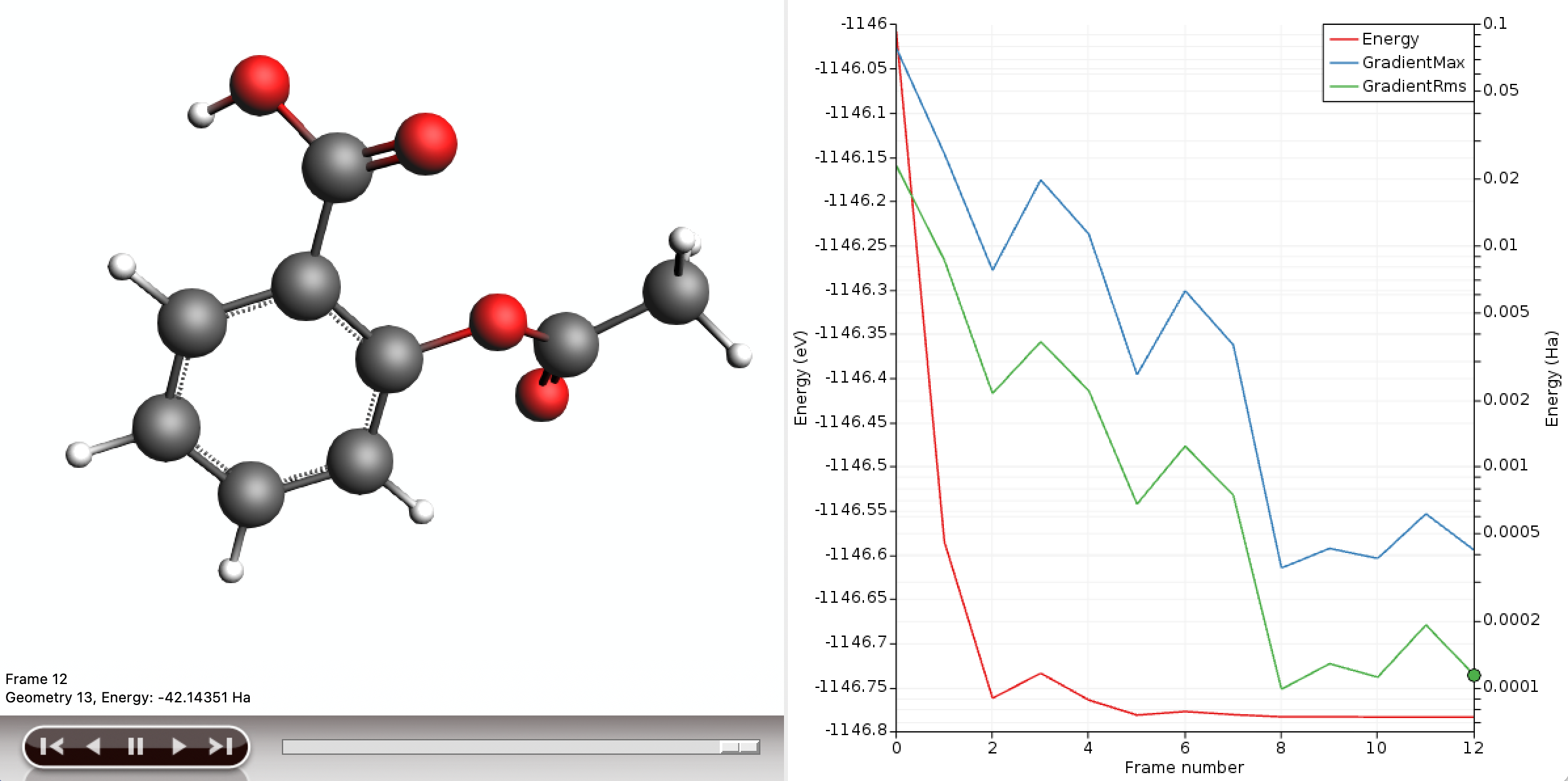 MAE = 1.32 eV/Å
Training MLP with ParAMS
Active learning workflow
No
Accurate?
Initial dataset
Train ML
Replay with DFT
Use ML to generate new data
Geometry optimization
~10 steps
12.5 fs NVT 100 K
25 fs NVT 100 K
50 fs NVT 100 K
etc.
Training 1.4
21 training
8 validation
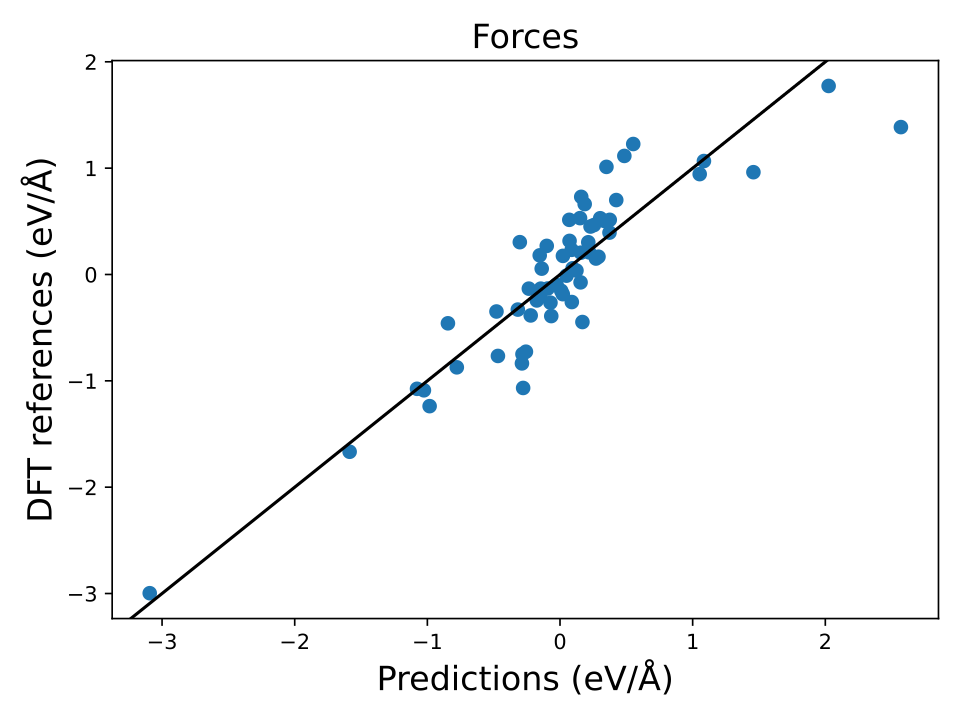 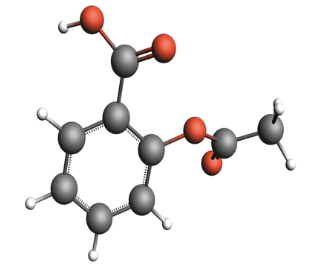 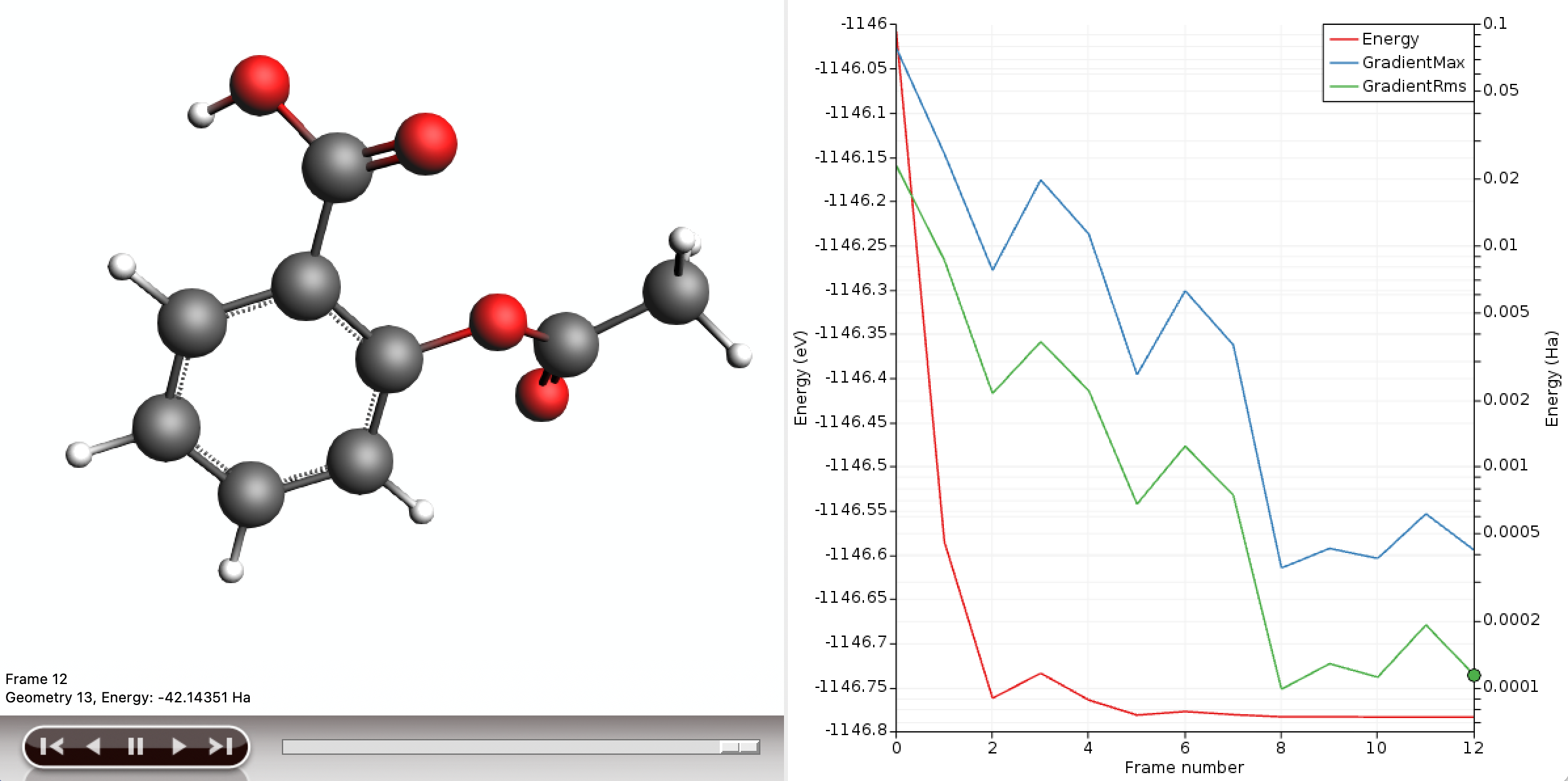 MAE = 0.26 eV/Å
Training MLP with ParAMS
Active learning workflow
No
Accurate?
Initial dataset
Train ML
Replay with DFT
Use ML to generate new data
Geometry optimization
~10 steps
12.5 fs NVT 100 K
25 fs NVT 100 K
50 fs NVT 100 K
etc.
Training 1.5
25 training
9 validation
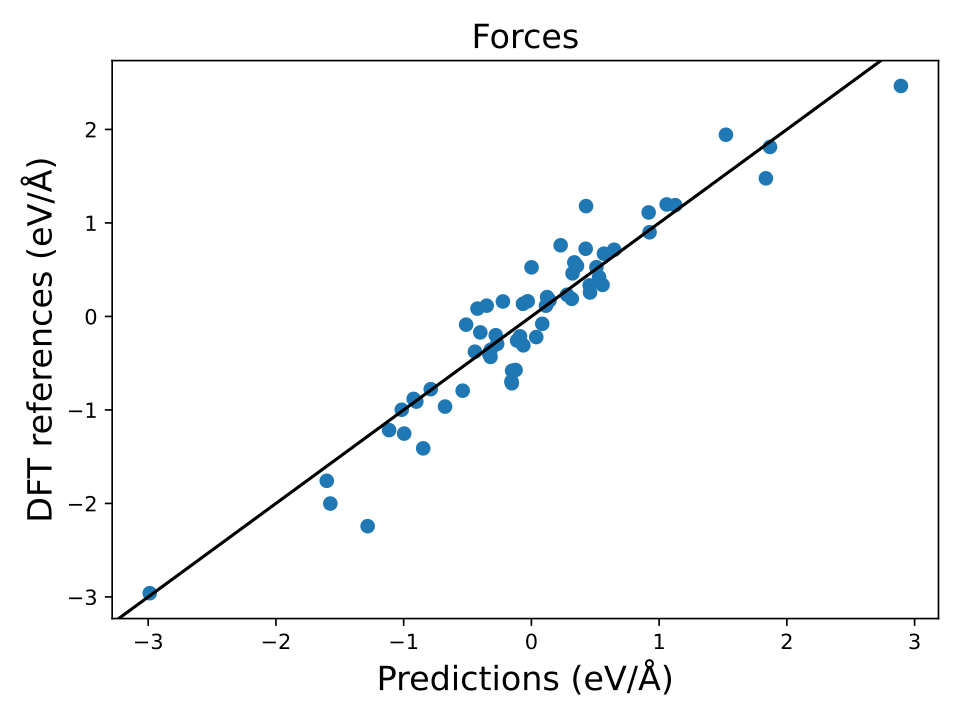 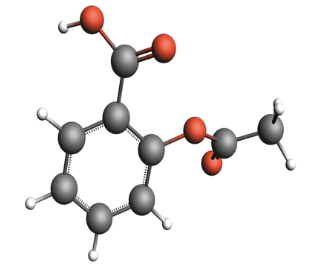 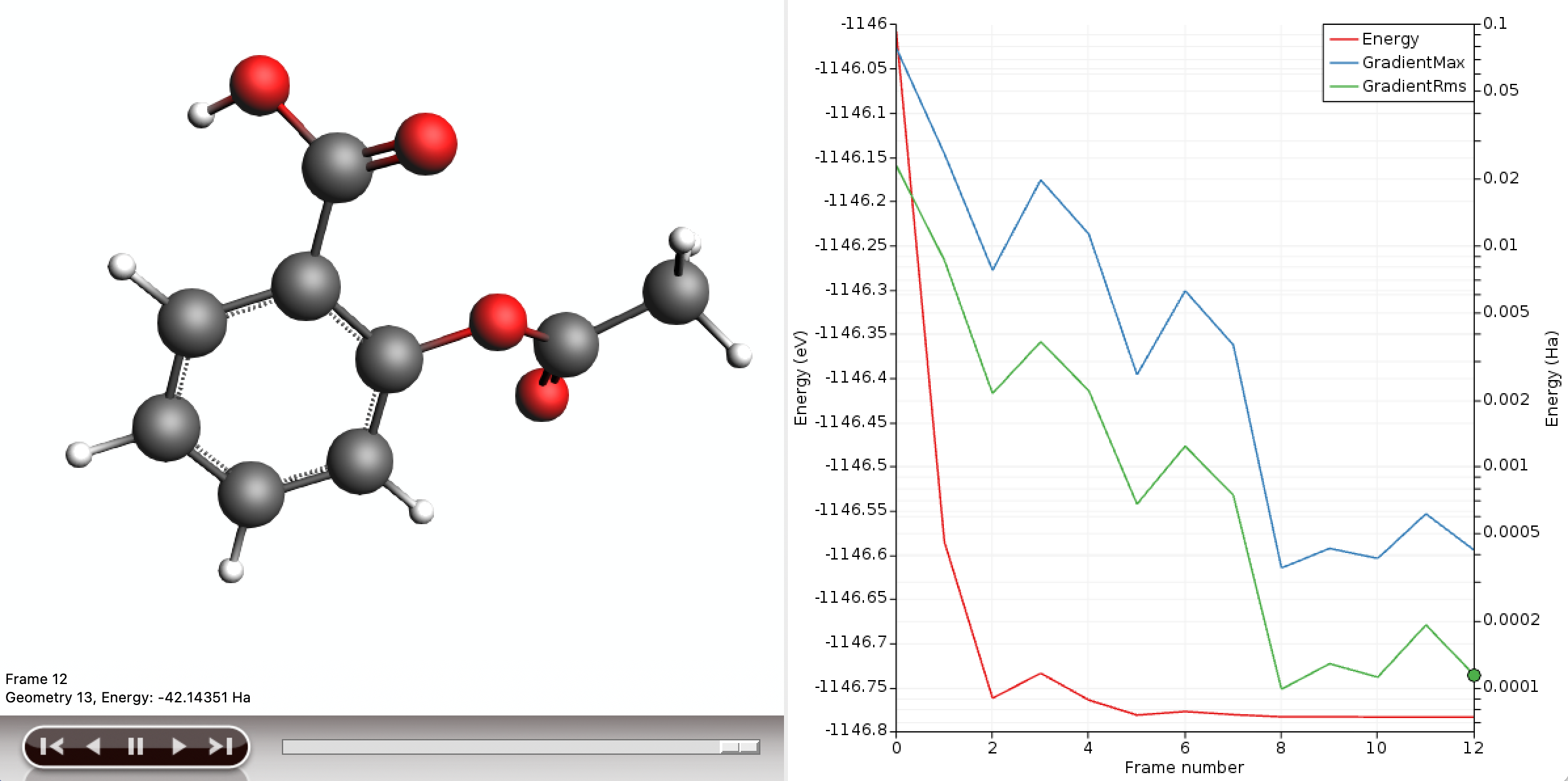 MAE = 0.25 eV/Å
Training MLP with ParAMS
Active learning workflow
No
Accurate?
Initial dataset
Train ML
Replay with DFT
Use ML to generate new data
Geometry optimization
~10 steps
12.5 fs NVT 100 K
25 fs NVT 100 K
50 fs NVT 100 K
etc.
Training 1.16
69 training
20 validation
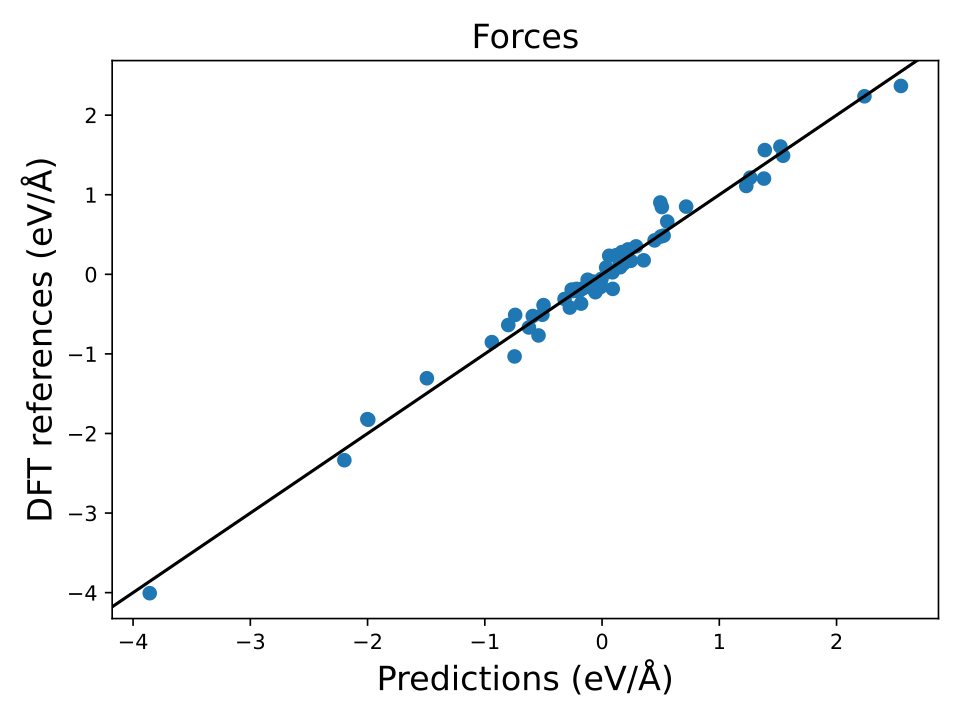 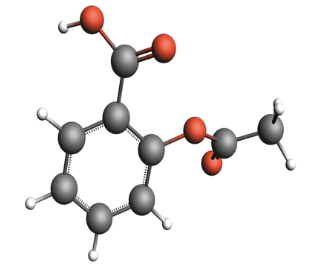 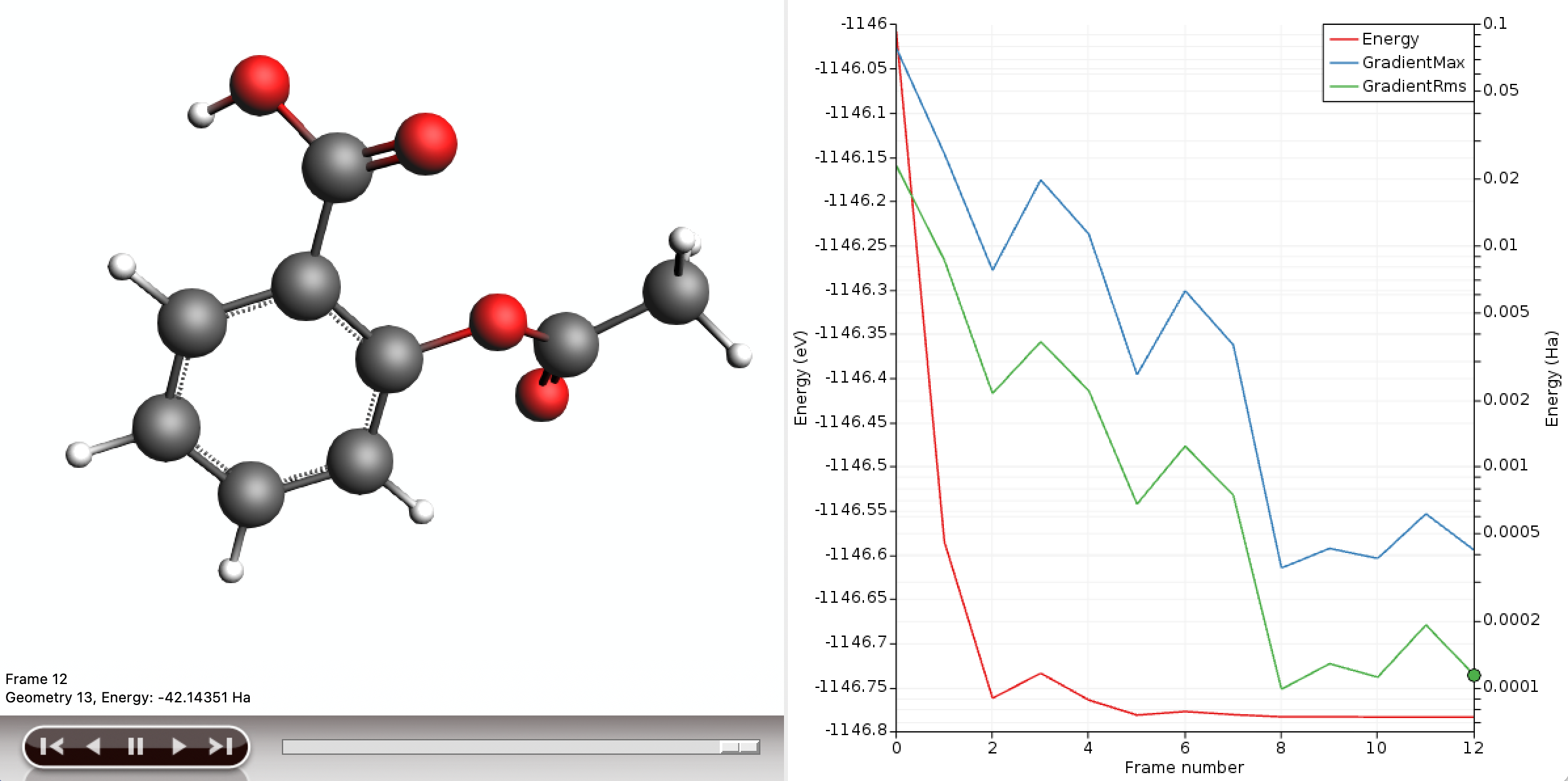 MAE = 0.10 eV/Å
Training MLP with ParAMS
Active learning workflow
Yes
Accurate?
Initial dataset
Train ML
Replay with DFT
Use ML to generate new data
Geometry optimization
~10 steps
12.5 fs NVT 100 K
25 fs NVT 100 K
50 fs NVT 100 K
etc.
Training 1.16
73 training
21 validation
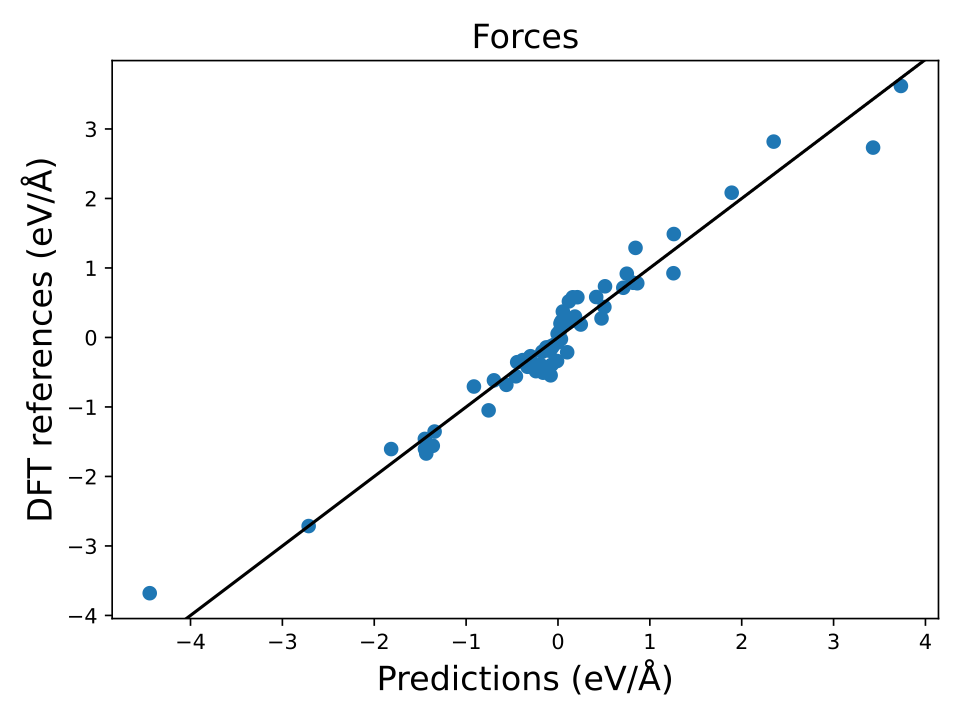 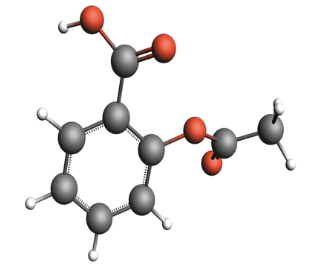 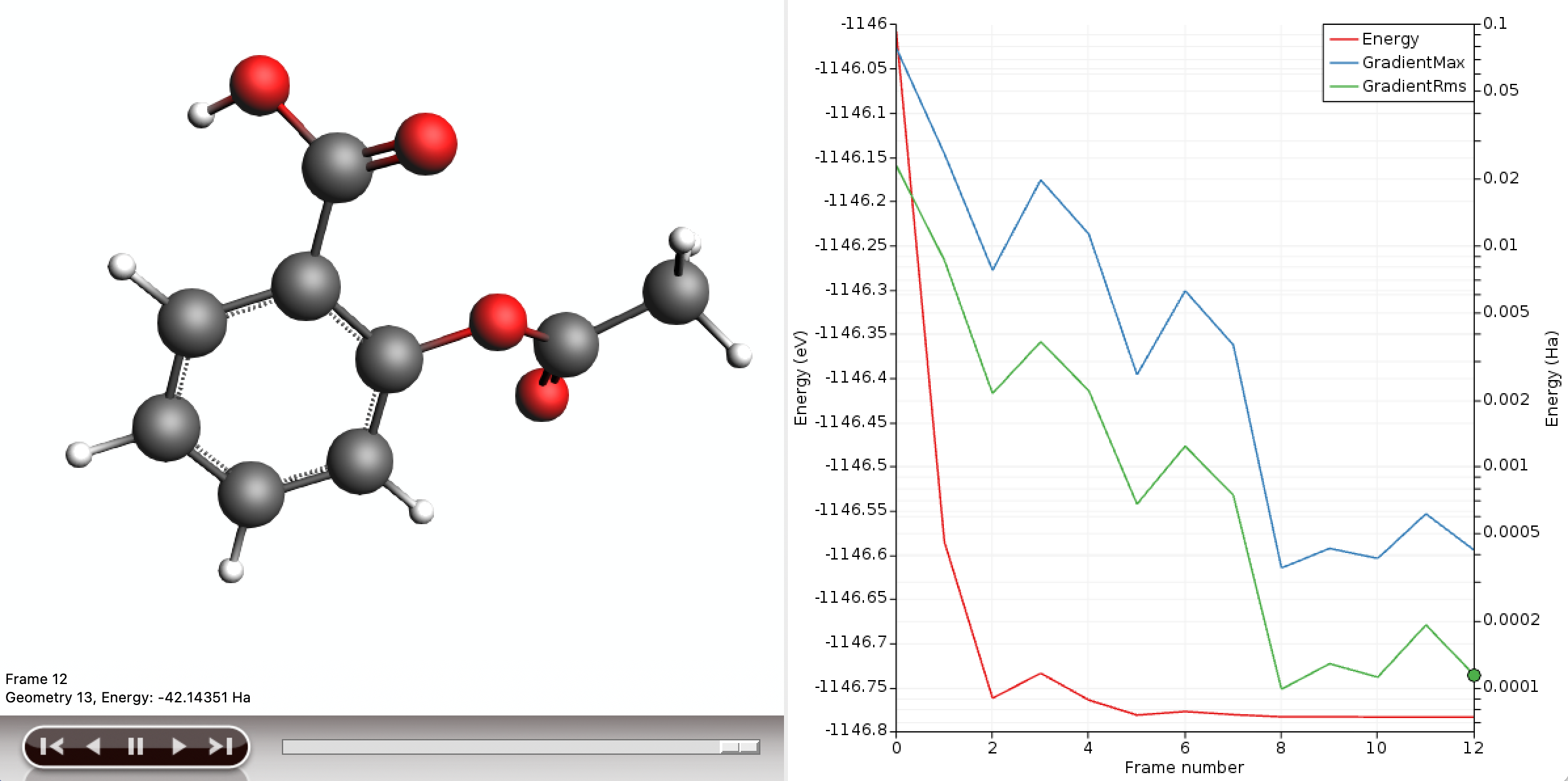 MAE = 0.18 eV/Å
Training MLP with ParAMS
Active learning workflow
Yes
Accurate?
Initial dataset
Train ML
Replay with DFT
Use ML to generate new data
12.5 fs NVT 100 K
25 fs NVT 100 K
…
2.5 ps NVT 300 K
Geometry optimization
~10 steps
Training 14.9
220 training
55 validation
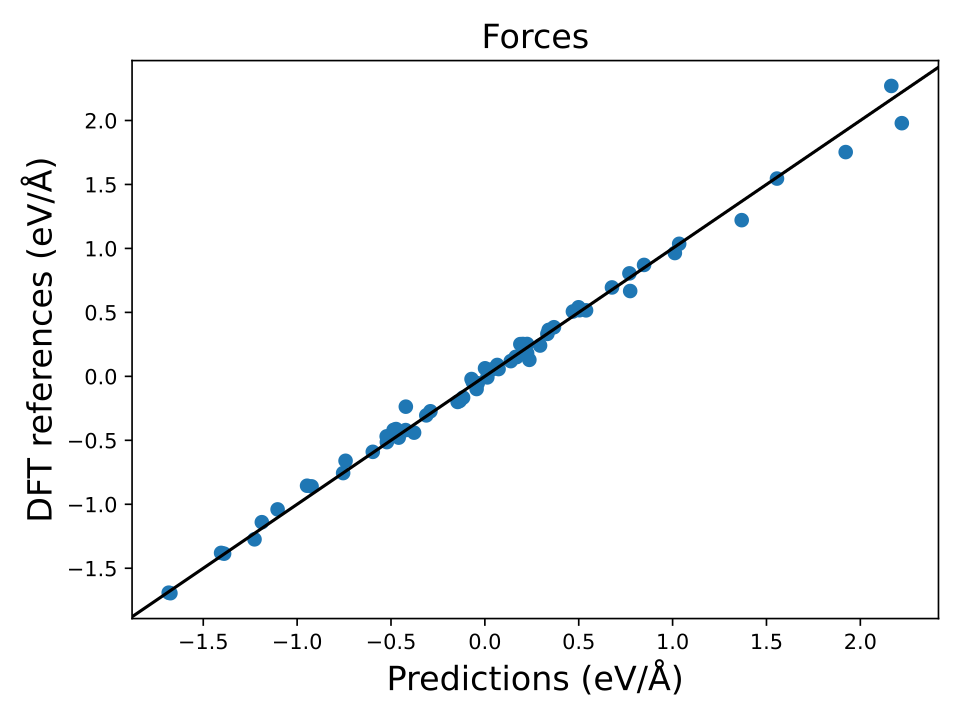 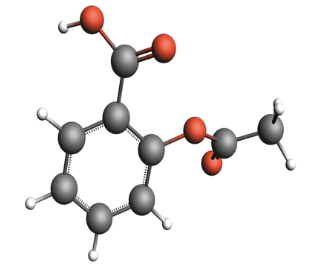 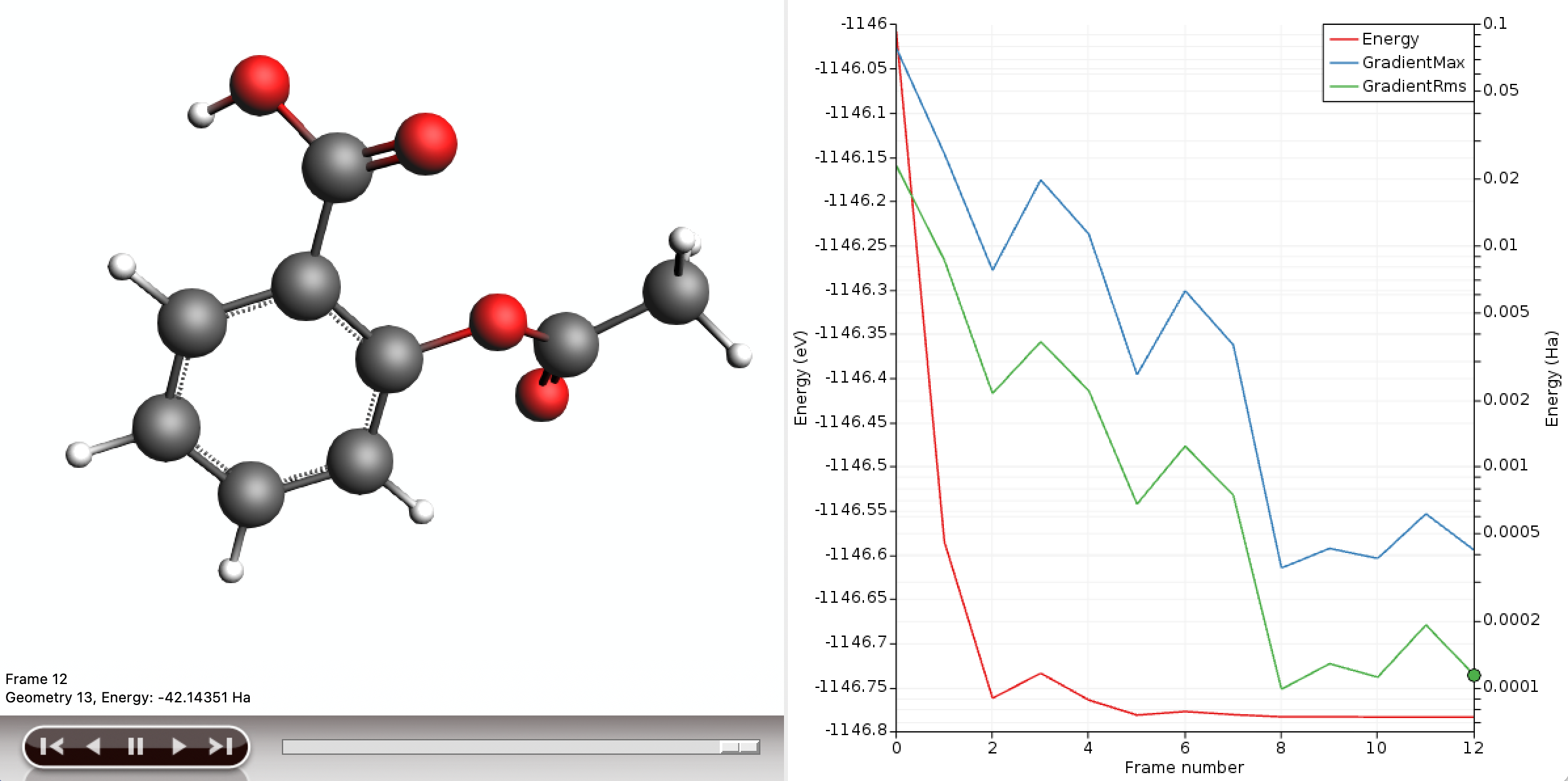 MAE = 0.05 eV/Å
Final model
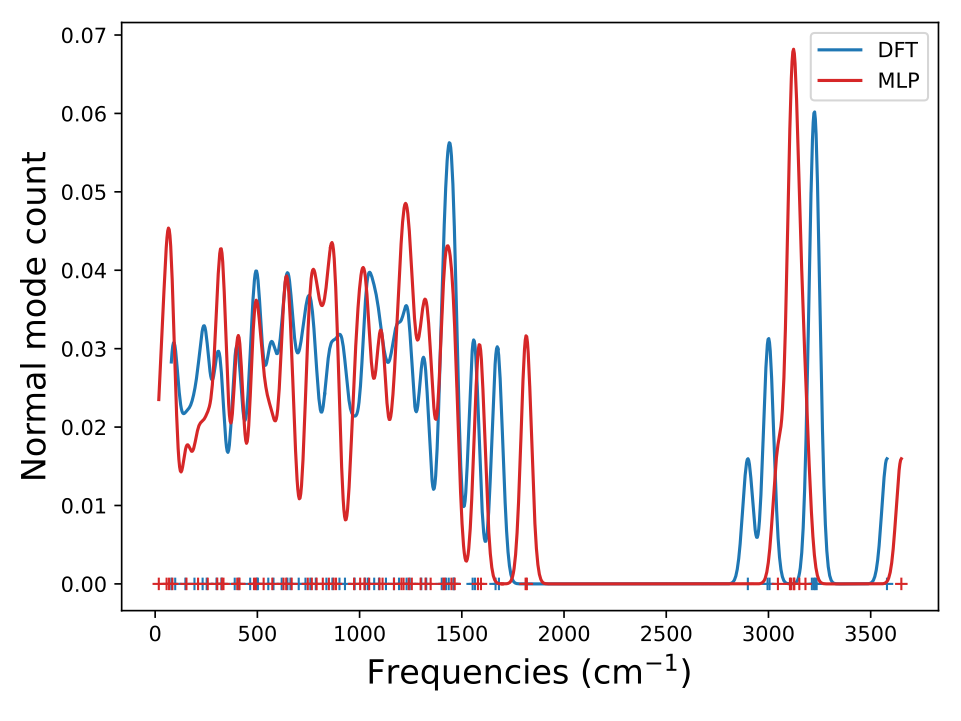 NVT@300K
amshome/scripting/scm/params/examples/ActiveLearning
Training MLP with ParAMS
Summary
Compute the initial training set of reference calculations
Select the ML model to optimize (nequip, flare)
Define the series of test tasks (default/custom)
Run an interactively follow the training procedure
MAE plot
Parity plot
Dynamics
Accurate?
Add last DFT frame
Initial dataset
Train ML
Replay with DFT
(1) Use ML to generate new data
Small and conservative
Add last DFT frame
Yes
No
Accurate?
Add last DFT frame
Train ML
Replay with DFT
(2) Use ML to generate new data
Bigger, bolder (longer MD, higher T, more molecules, etc.)
(#) Even bigger..
Yes
amshome/scripting/scm/params/examples/ActiveLearning
https://www.scm.com/product/params
Final model
매우 감사합니다!Let us help you accelerate your R&D!
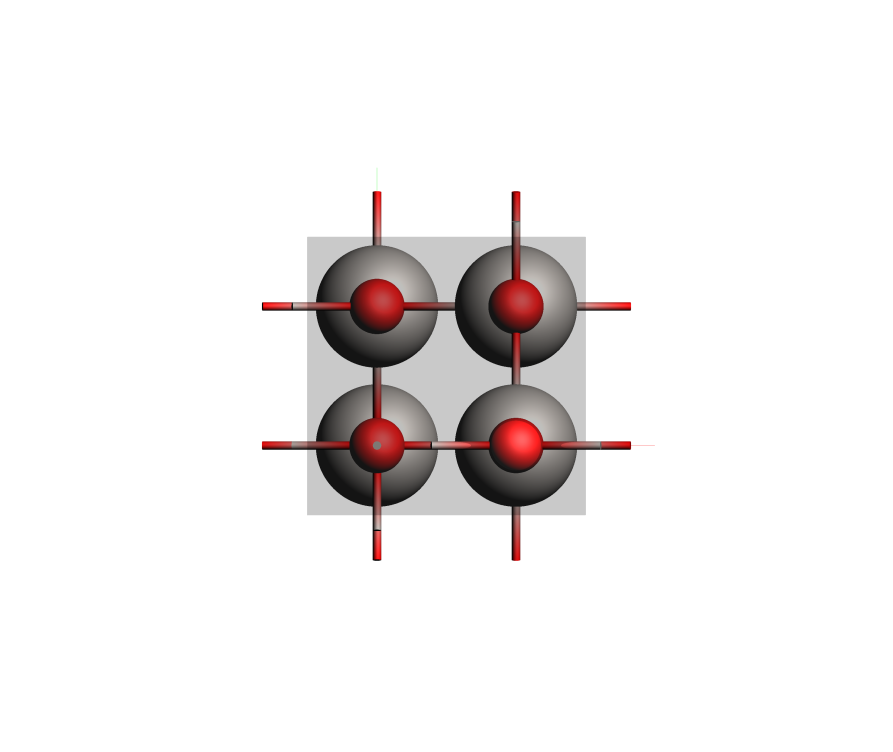 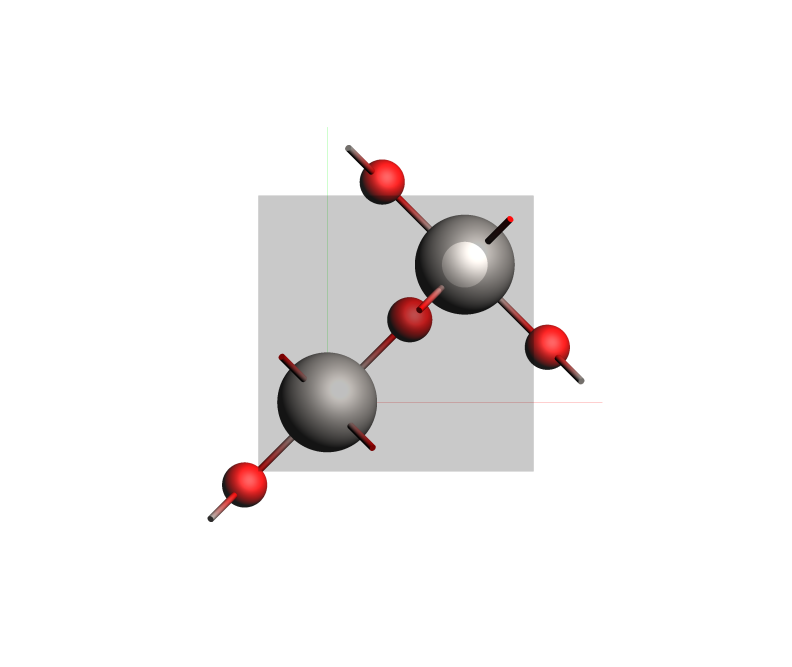 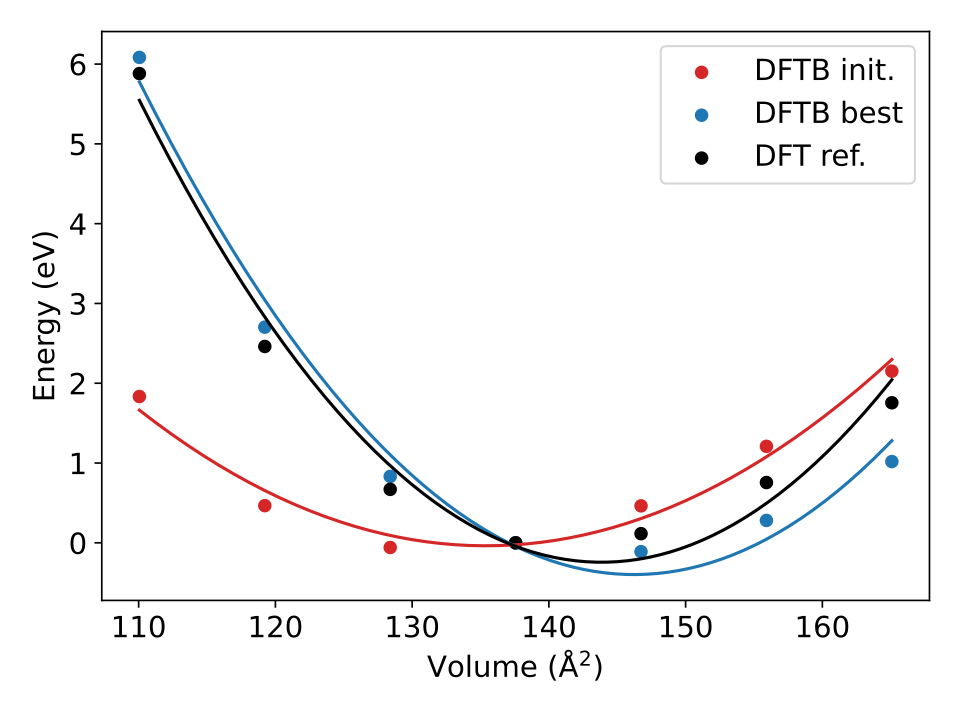 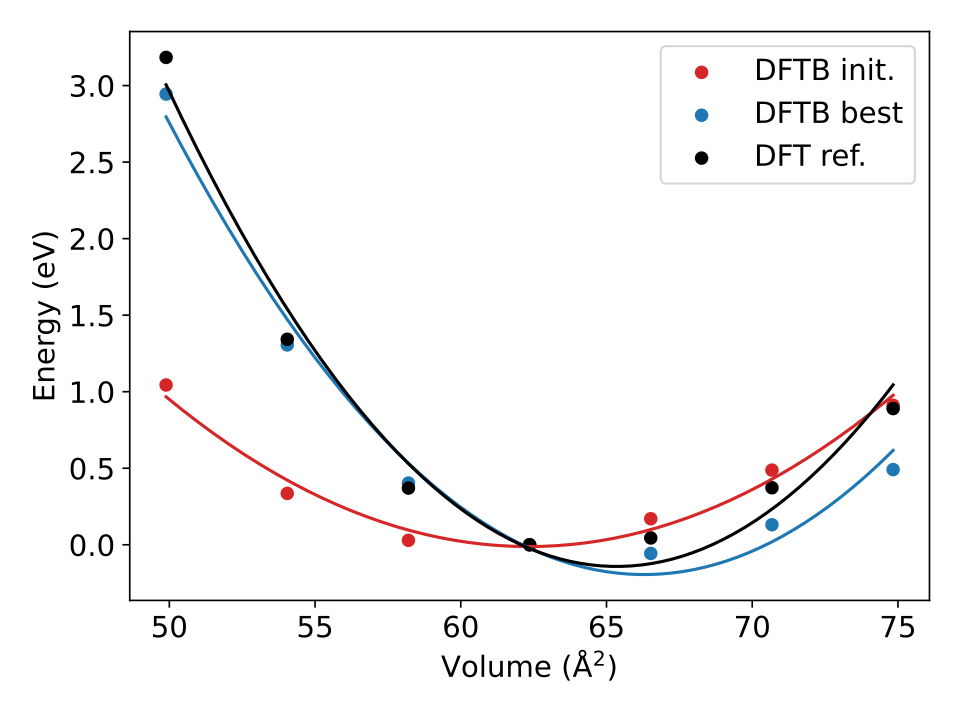 Important properties?
Most exp. costs/time?
Need help setting up?
Errors?

support@scm.com
goumans@scm.com 
(주)티앤제이테크
comj@tnjtech.co.kr
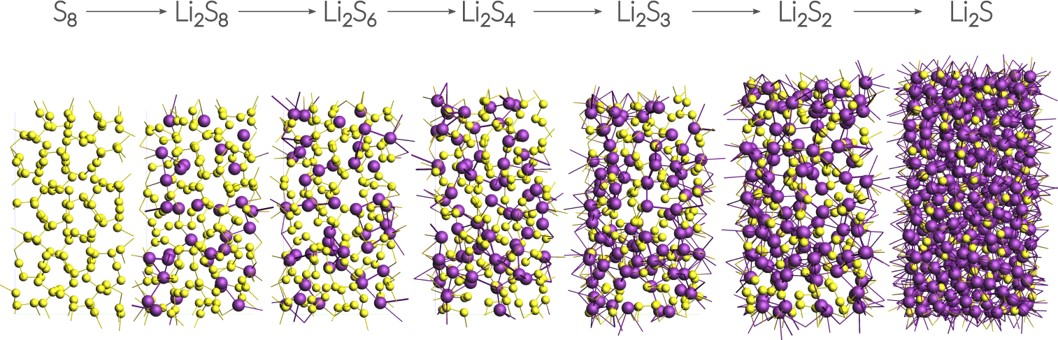 [Speaker Notes: Let me stop here and thank you for your attention. At SCM we love to discuss your research challenges as well as collaboration options. Happy to have a chat if you are interested!]